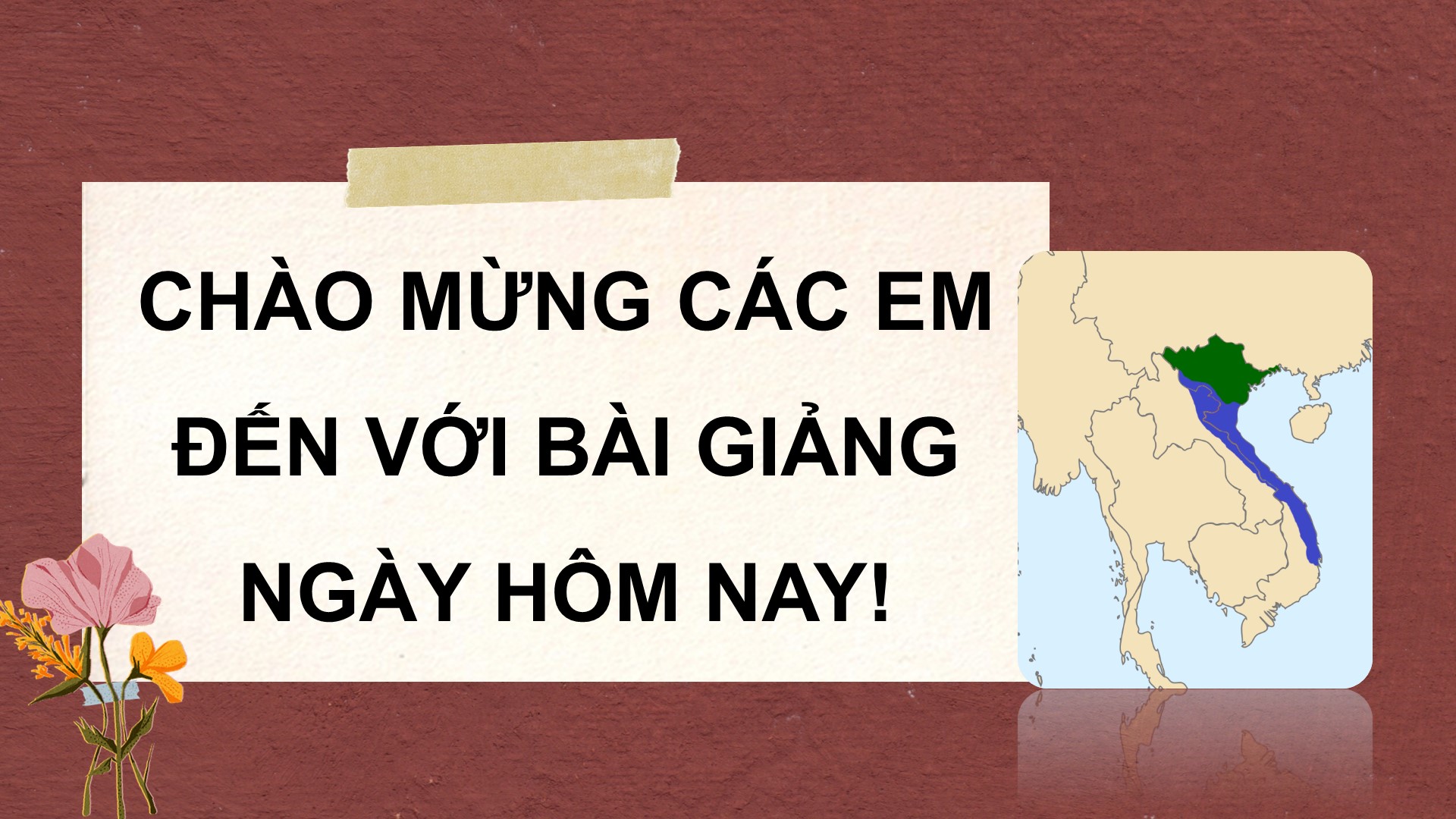 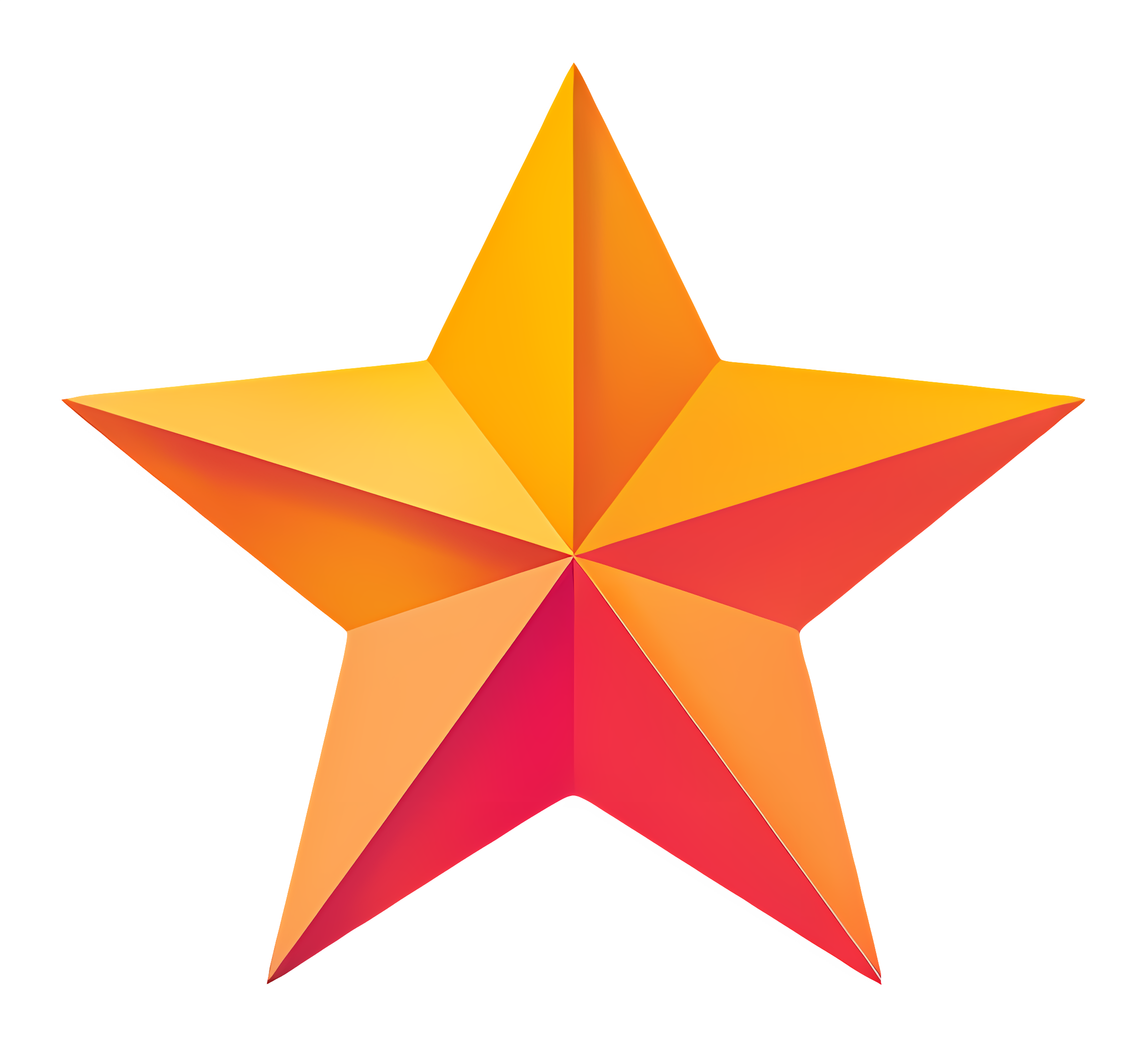 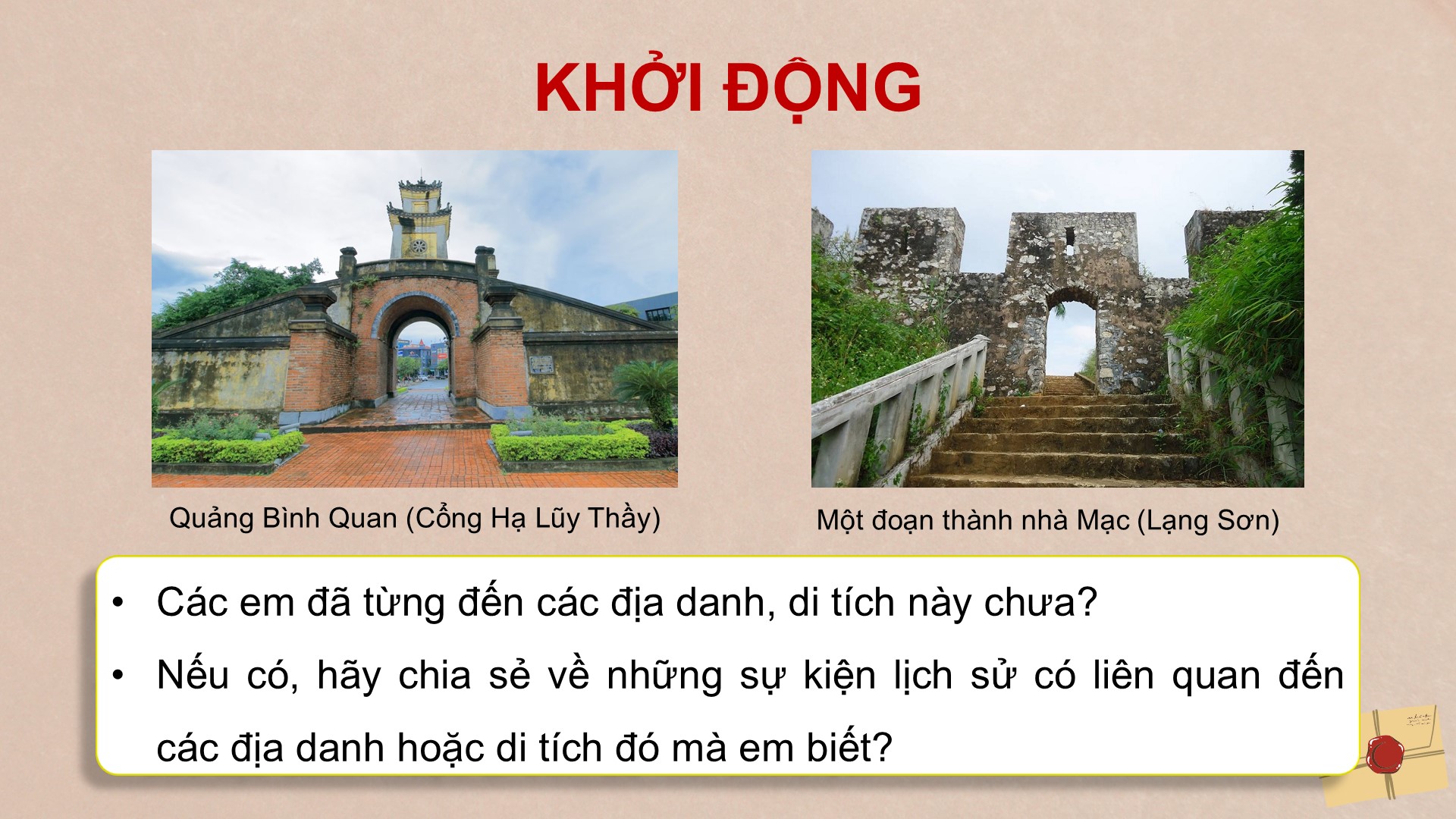 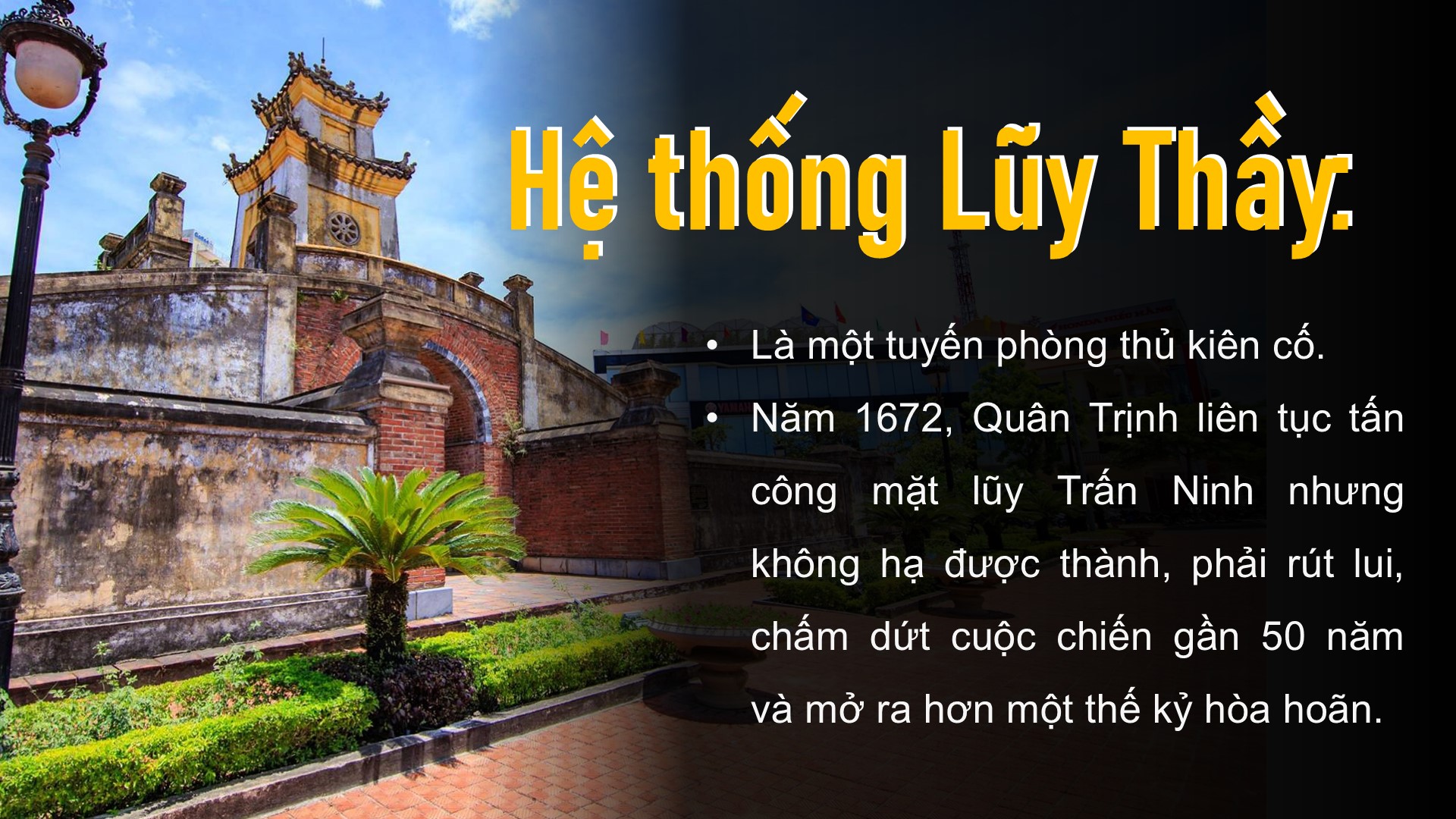 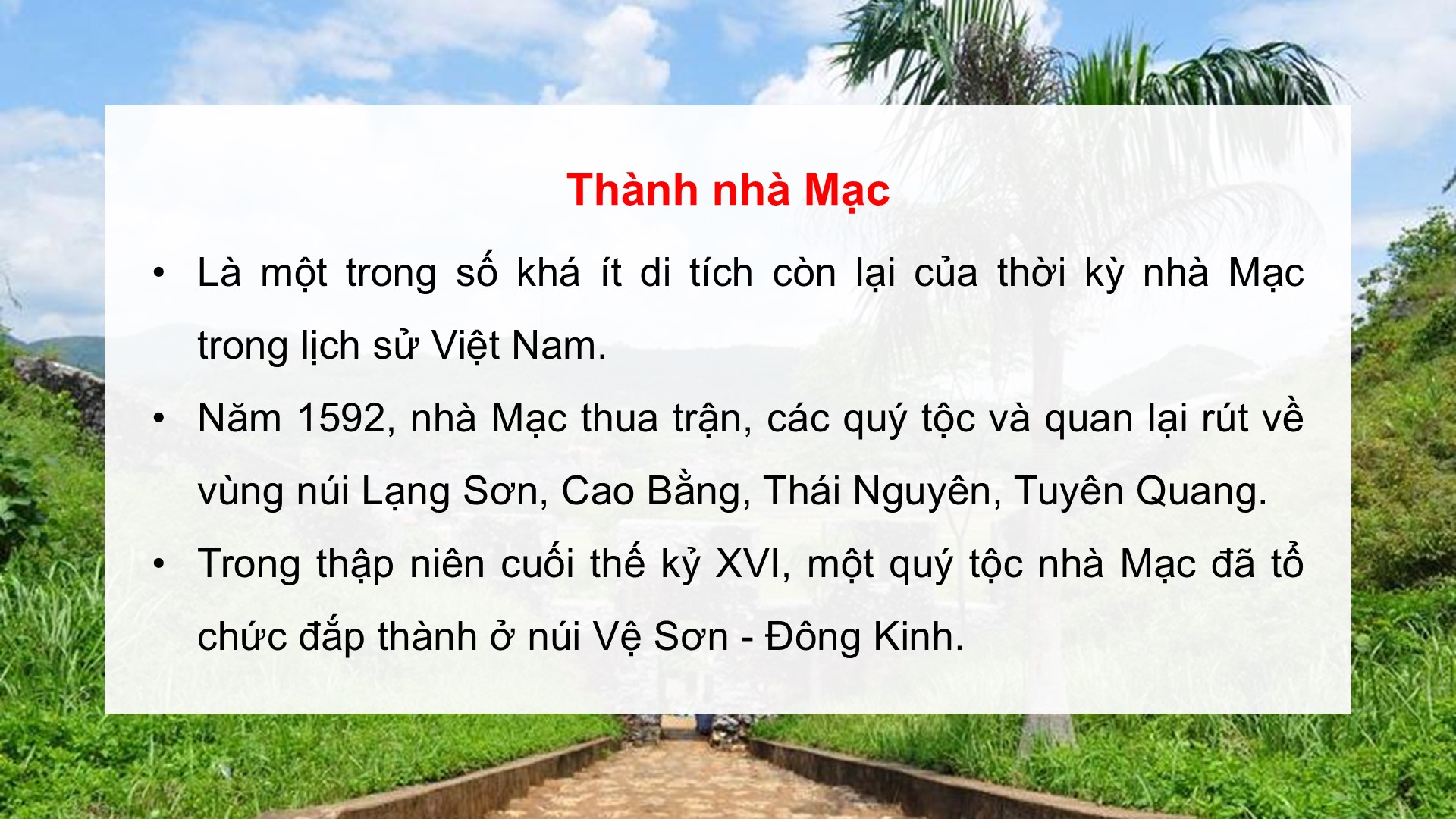 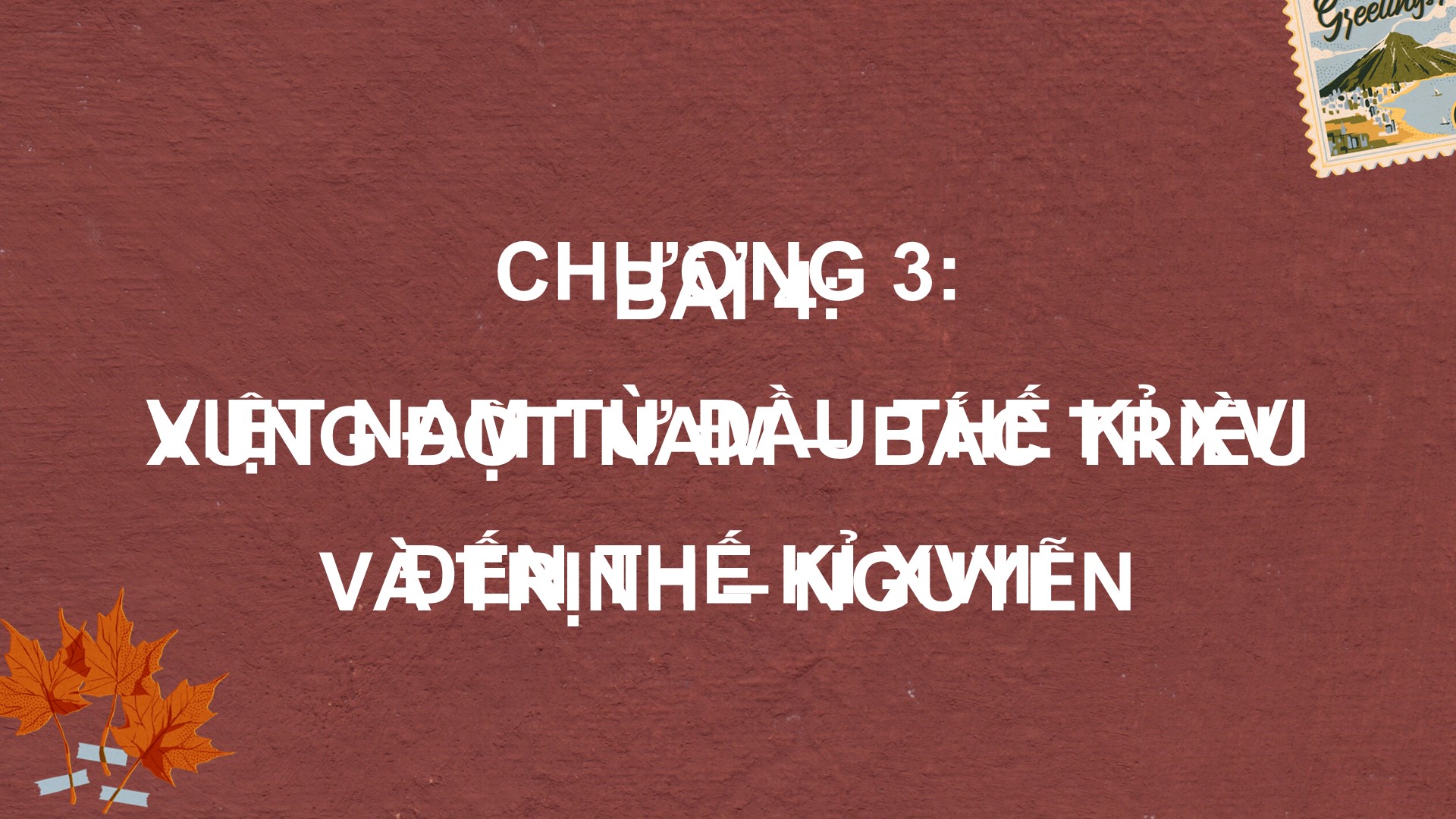 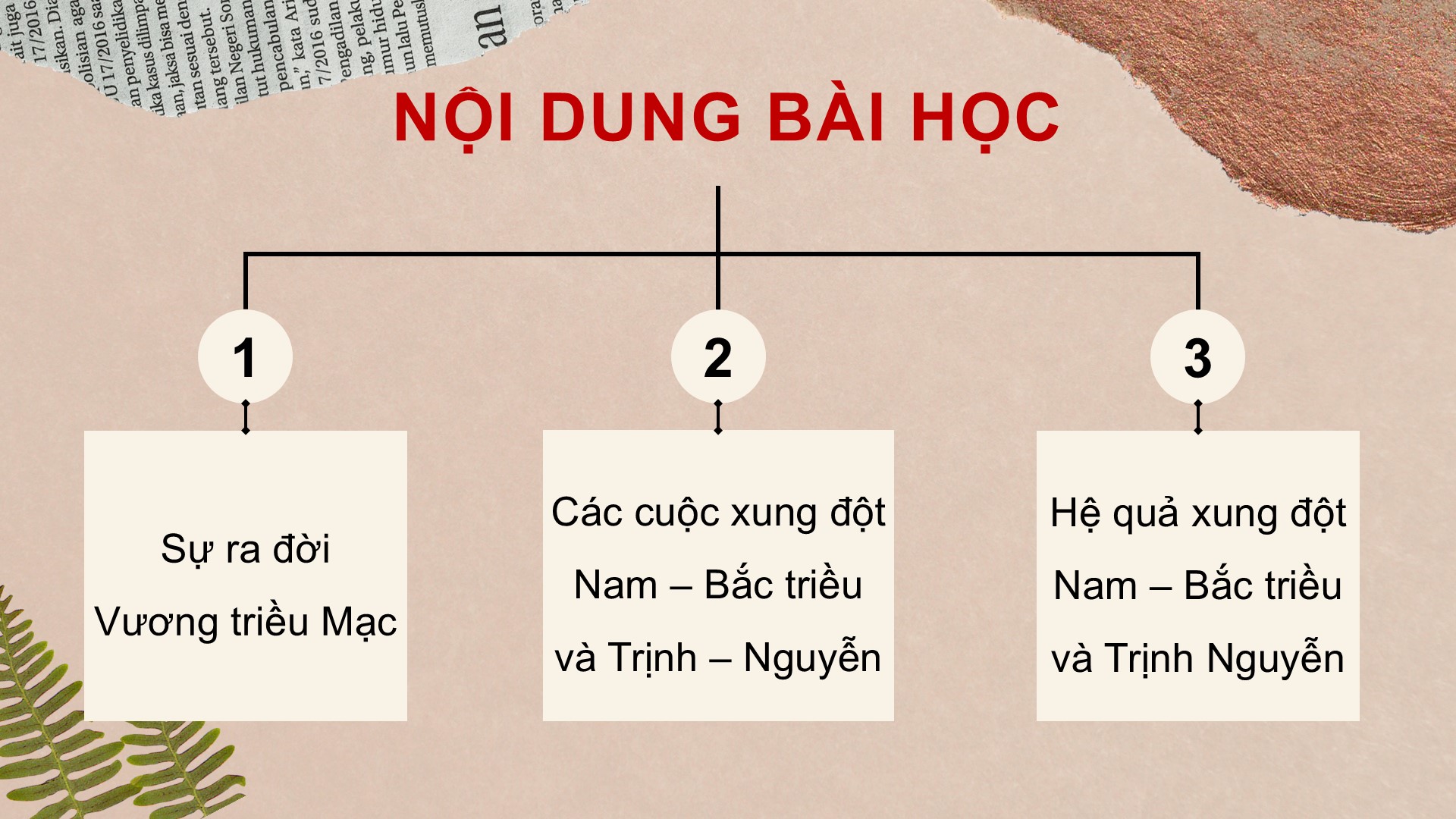 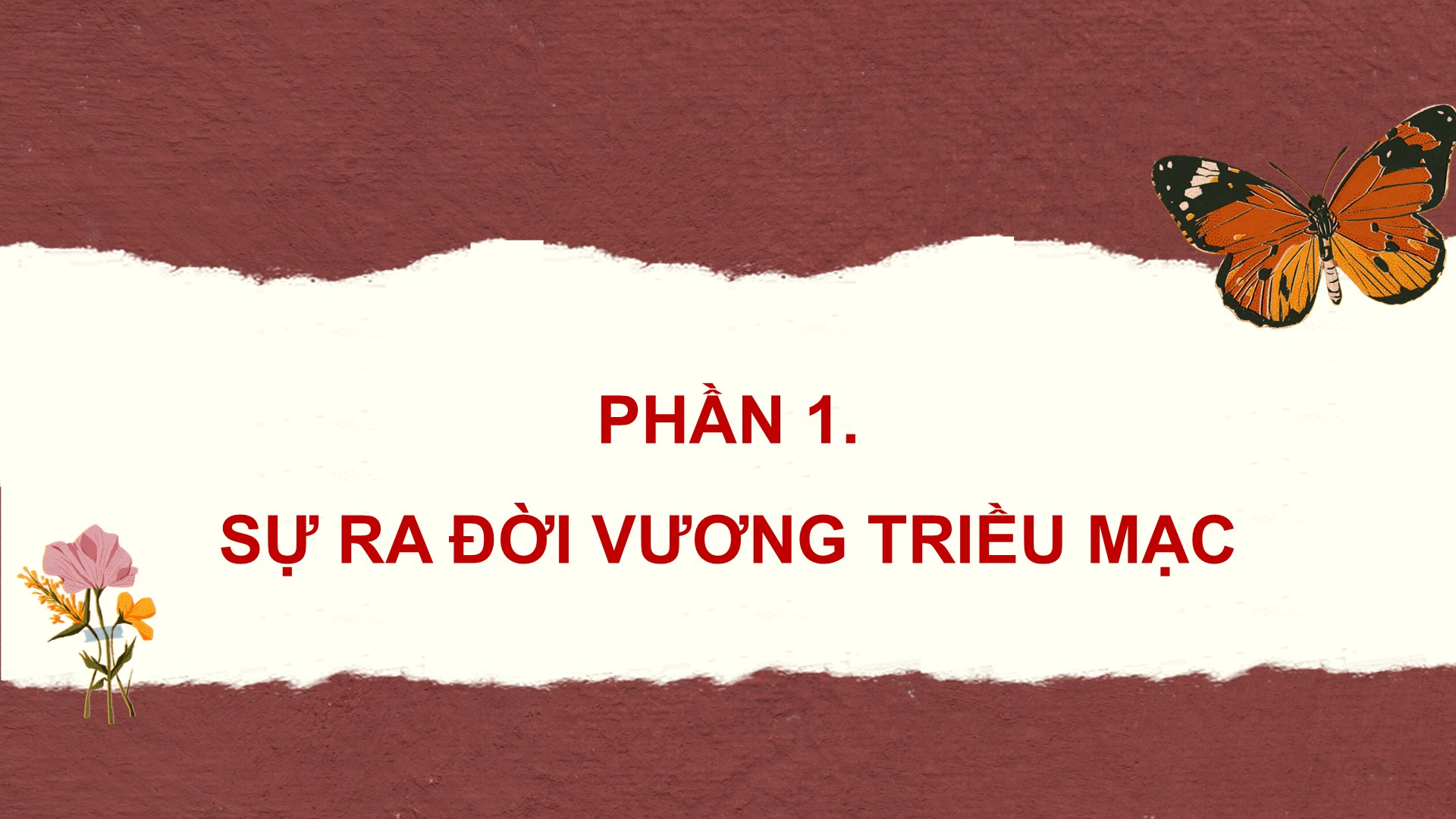 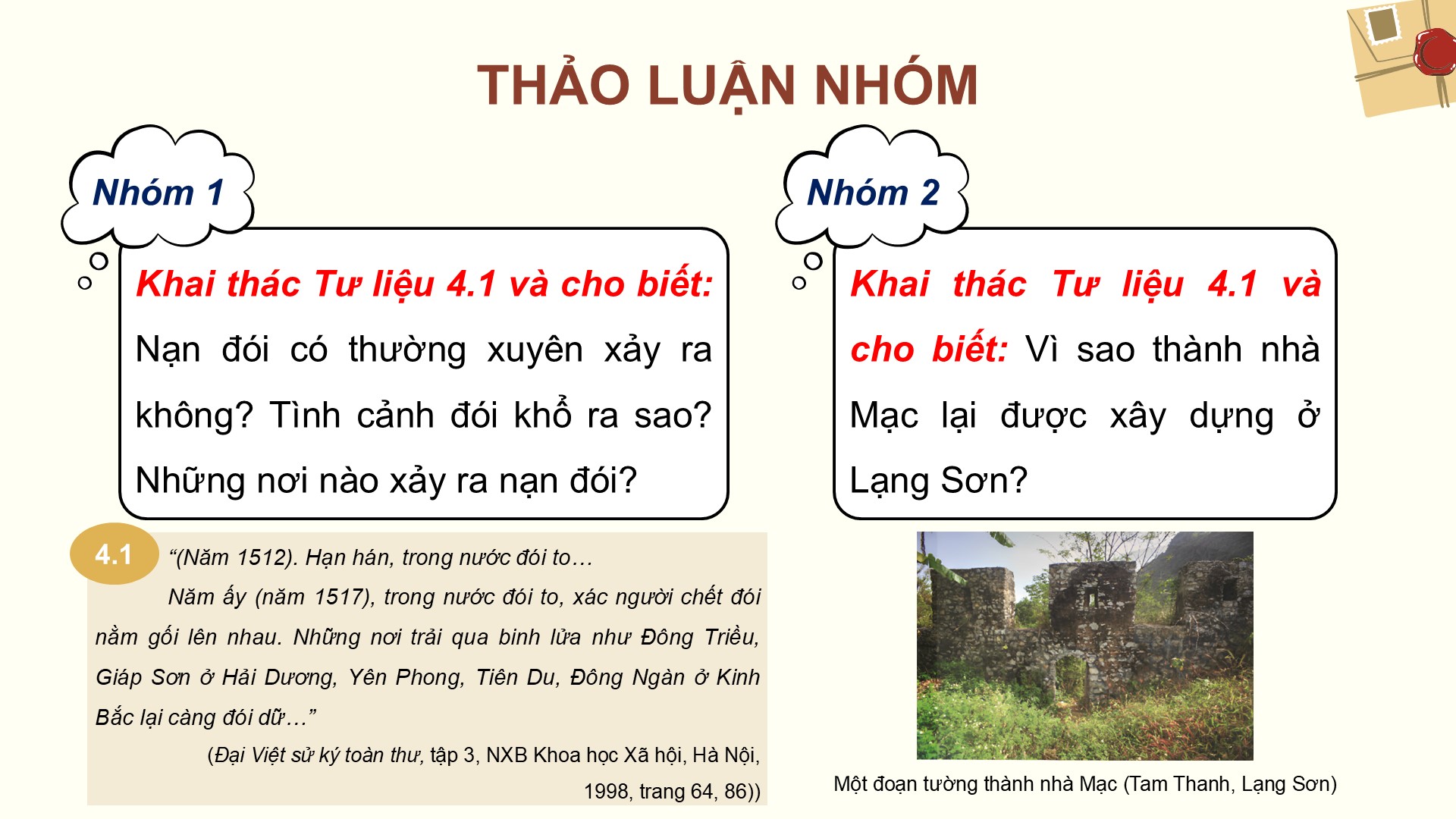 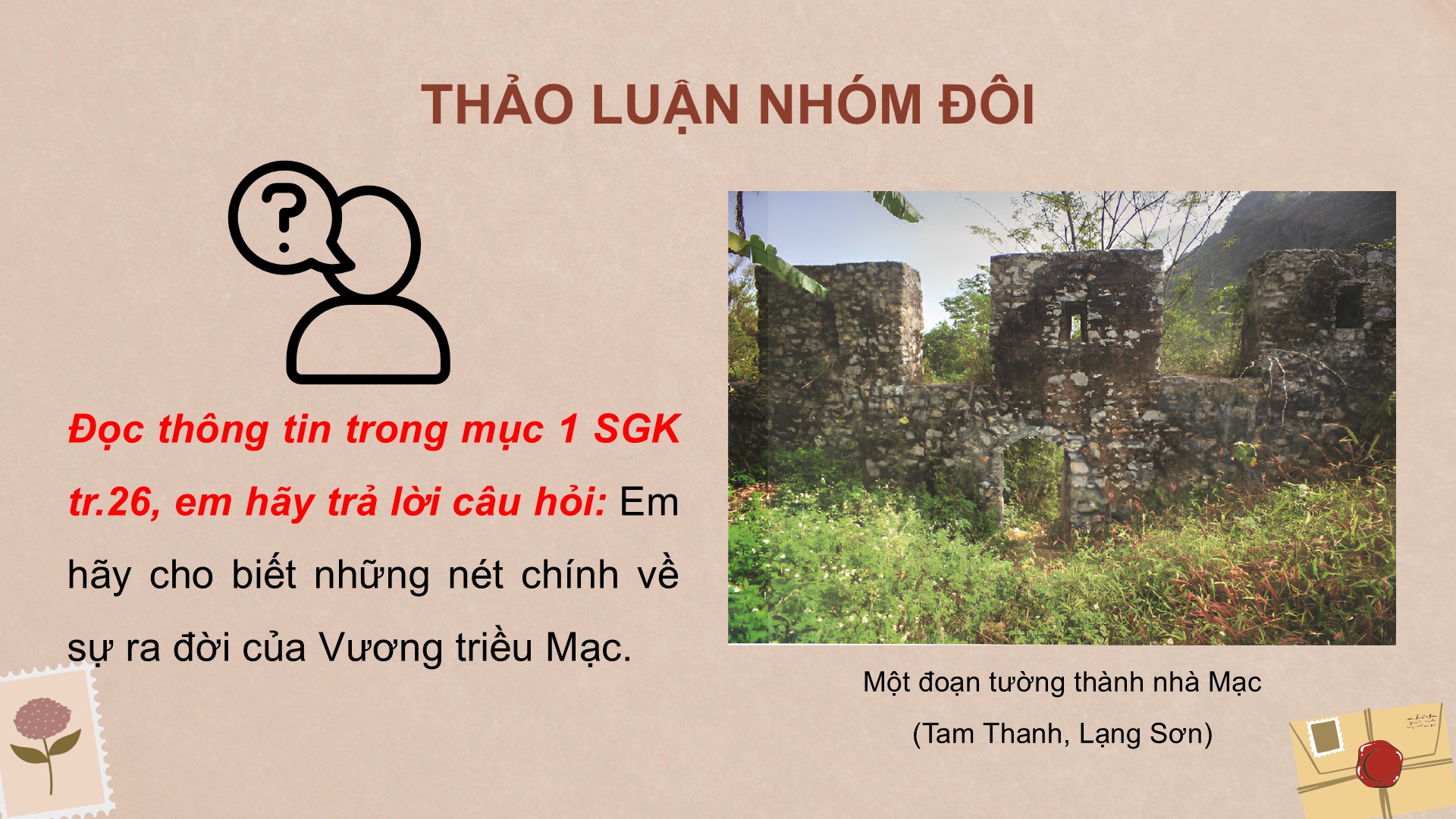 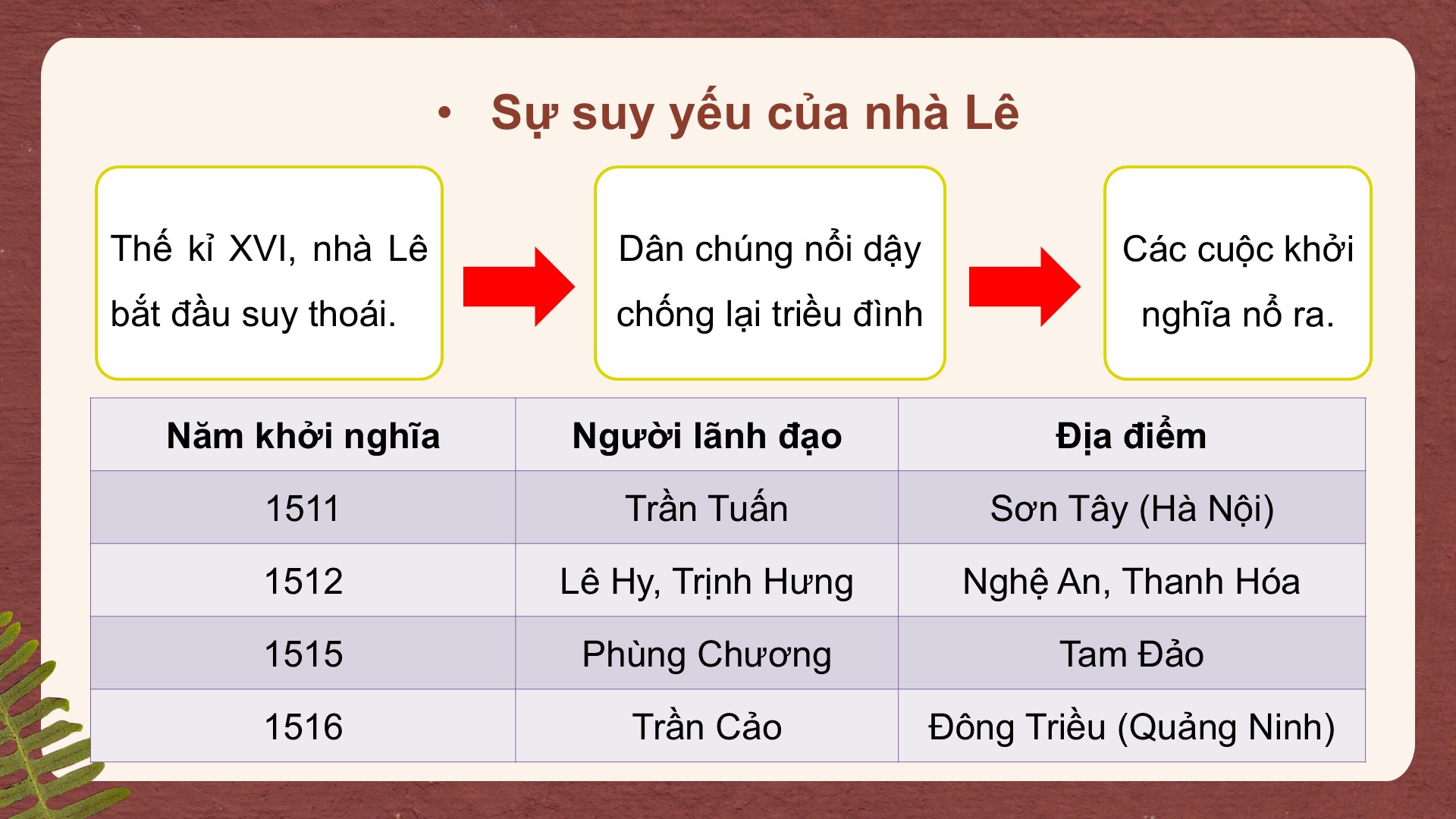 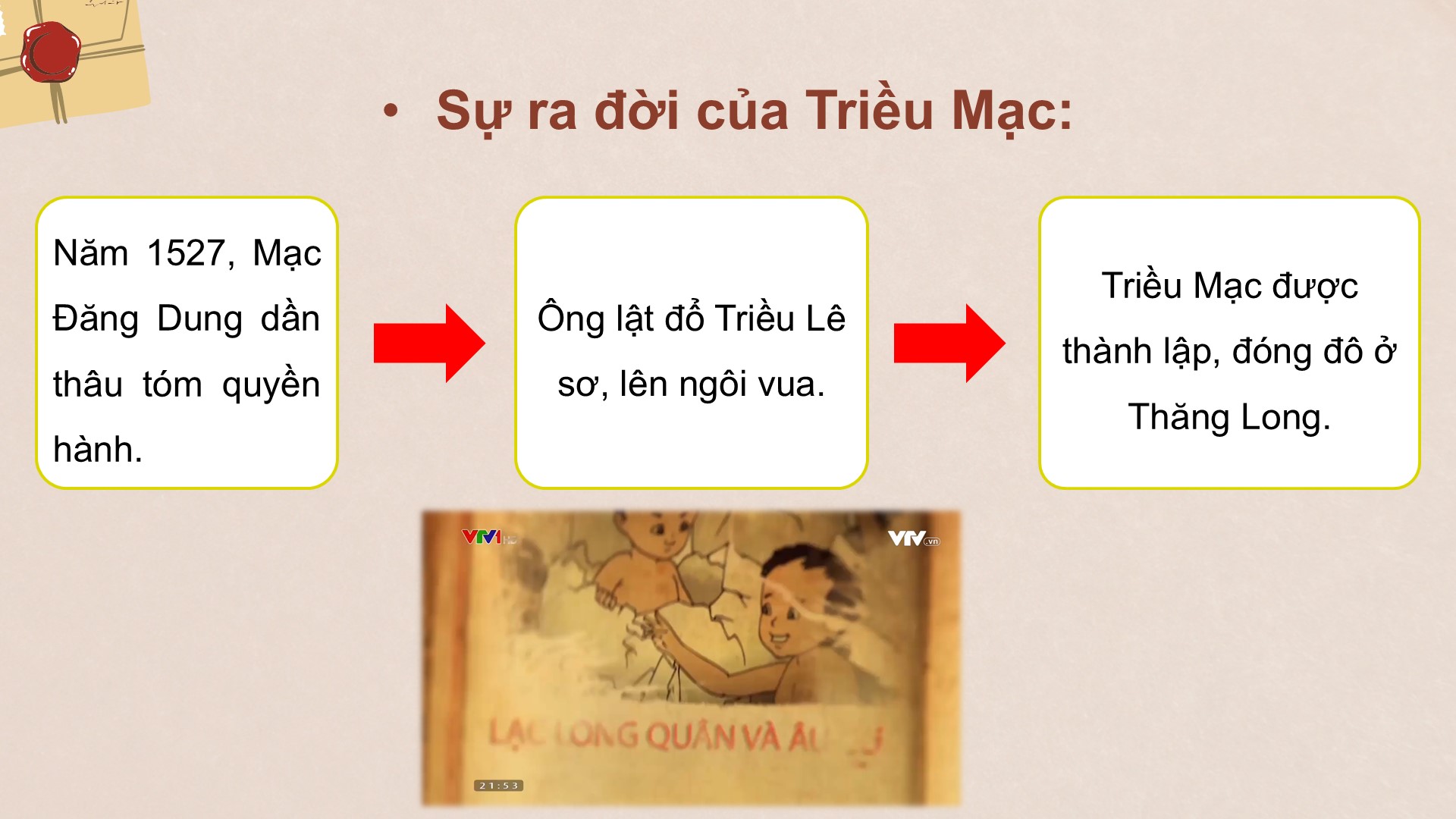 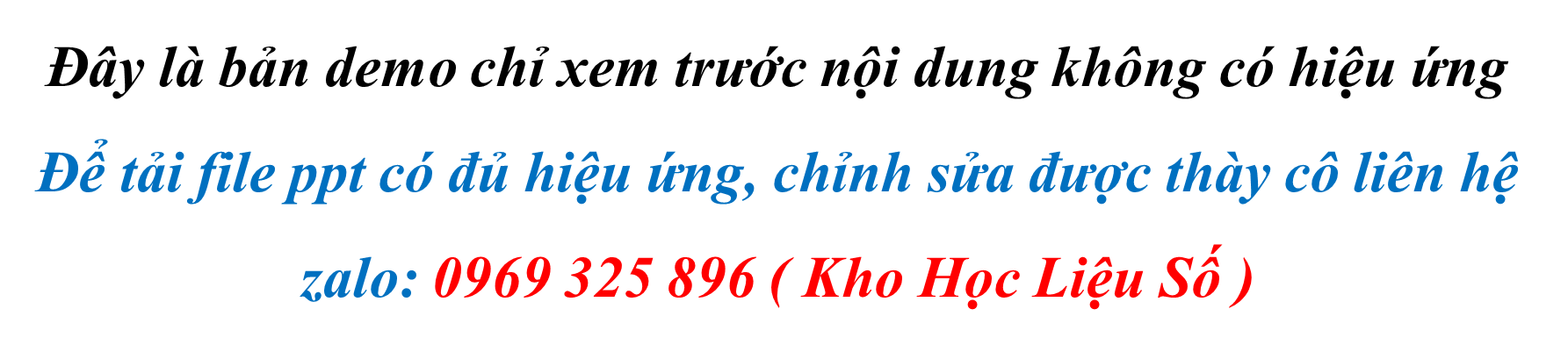 Link xem và tải:
https://tailieugiaovien.edu.vn/subject_lesson/su-8/
https://tailieugiaovien.edu.vn/subject_lesson/dia-8/
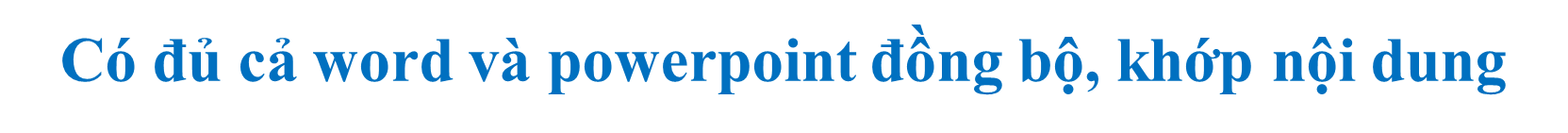 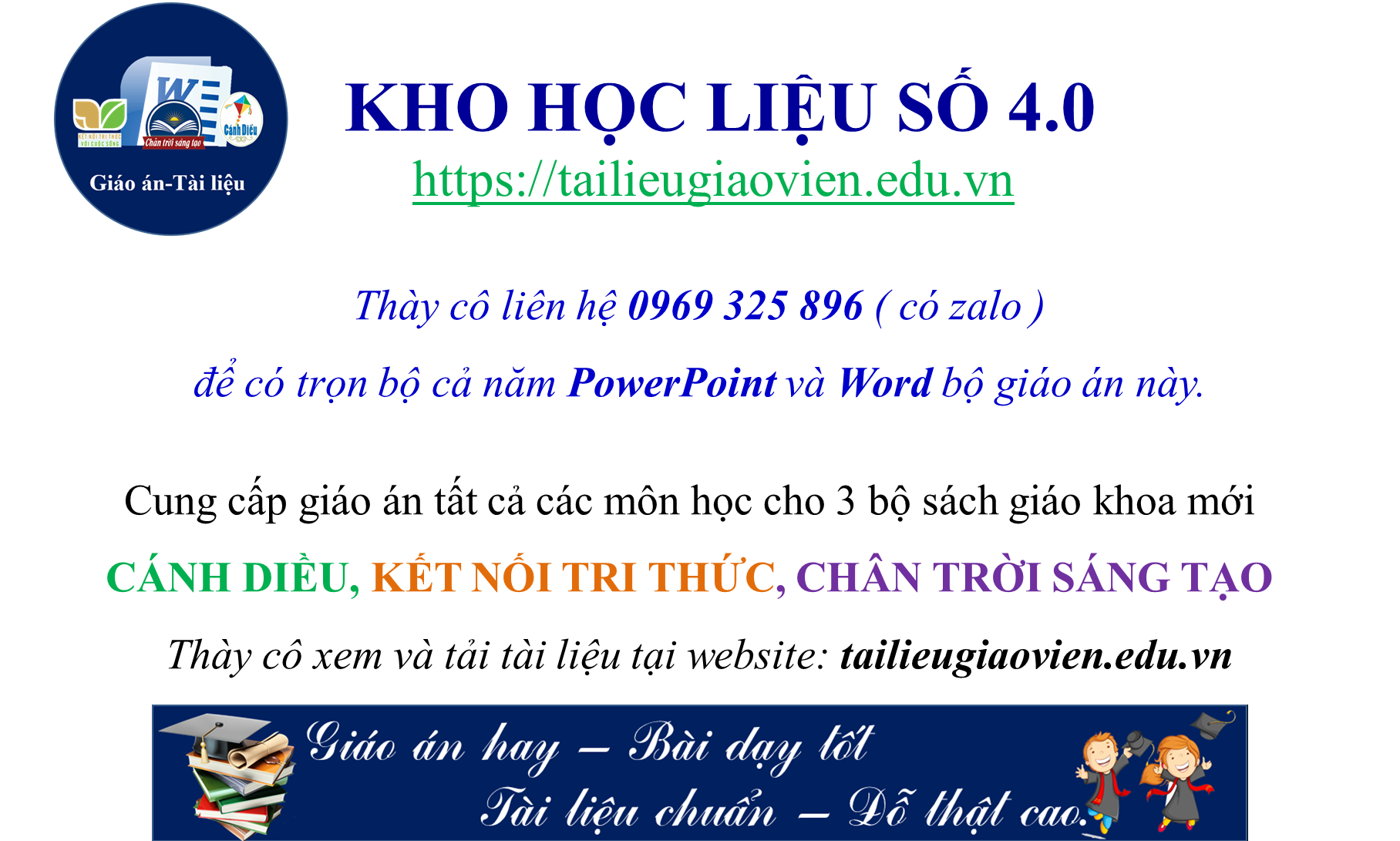 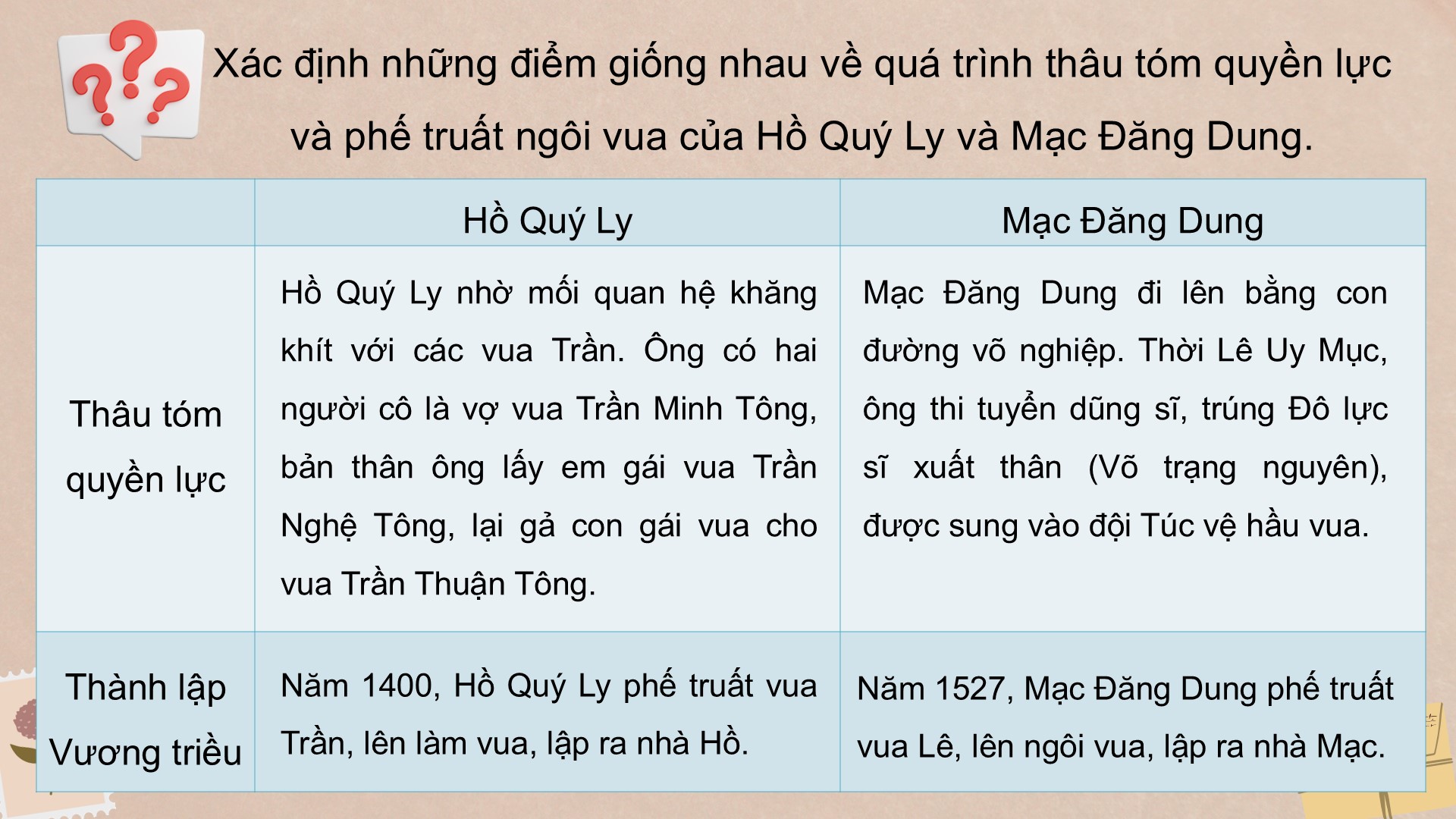 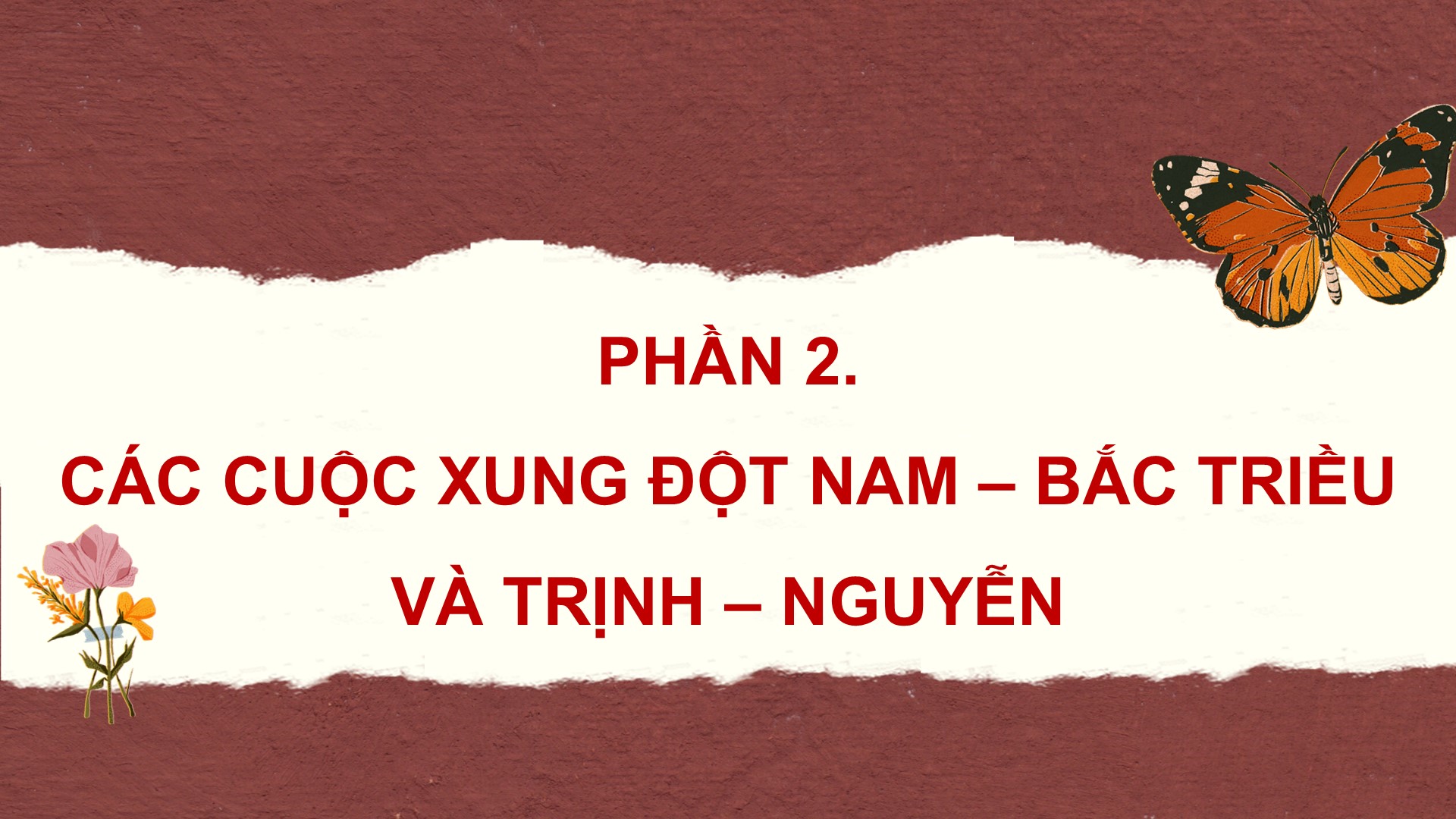 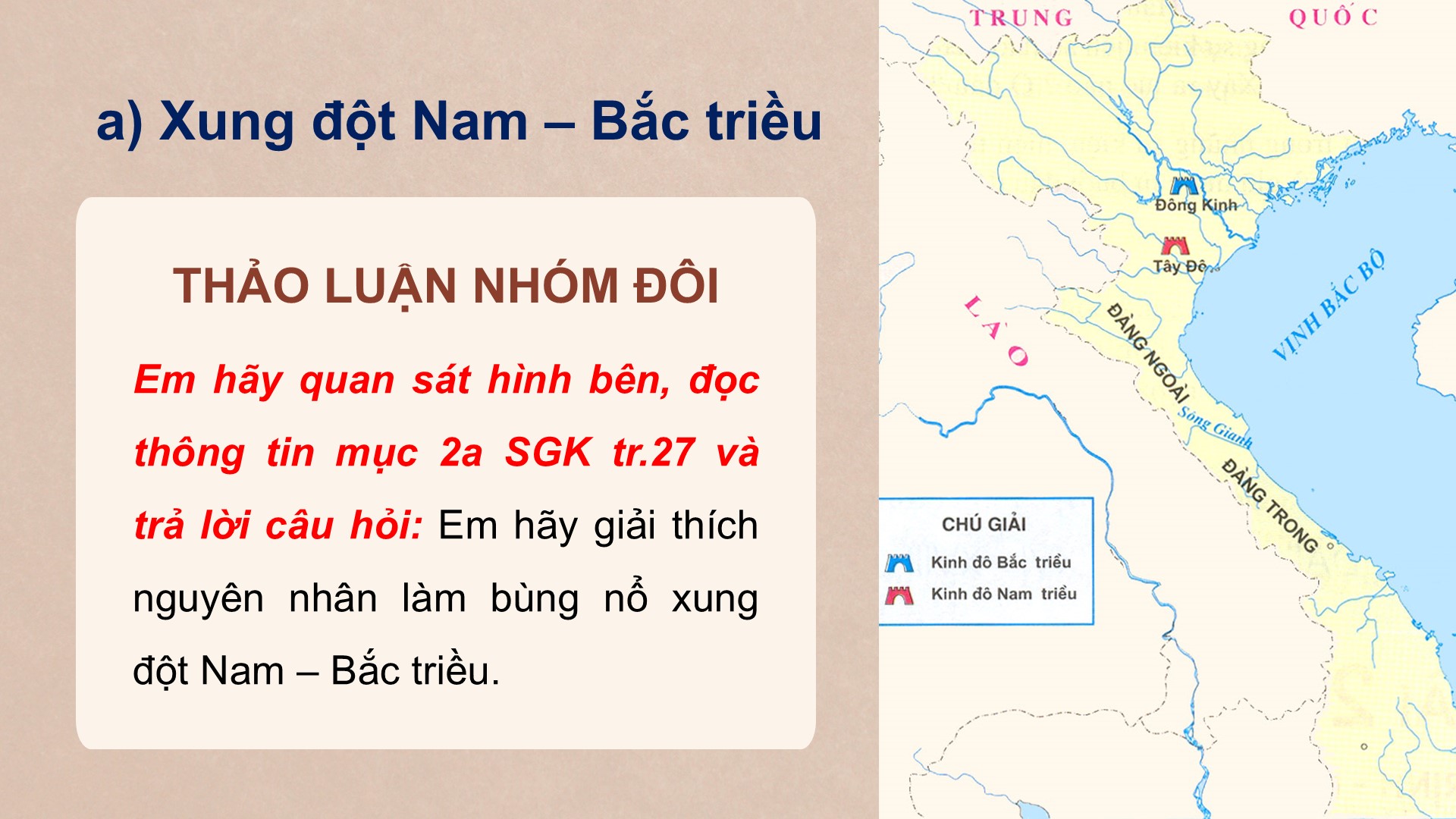 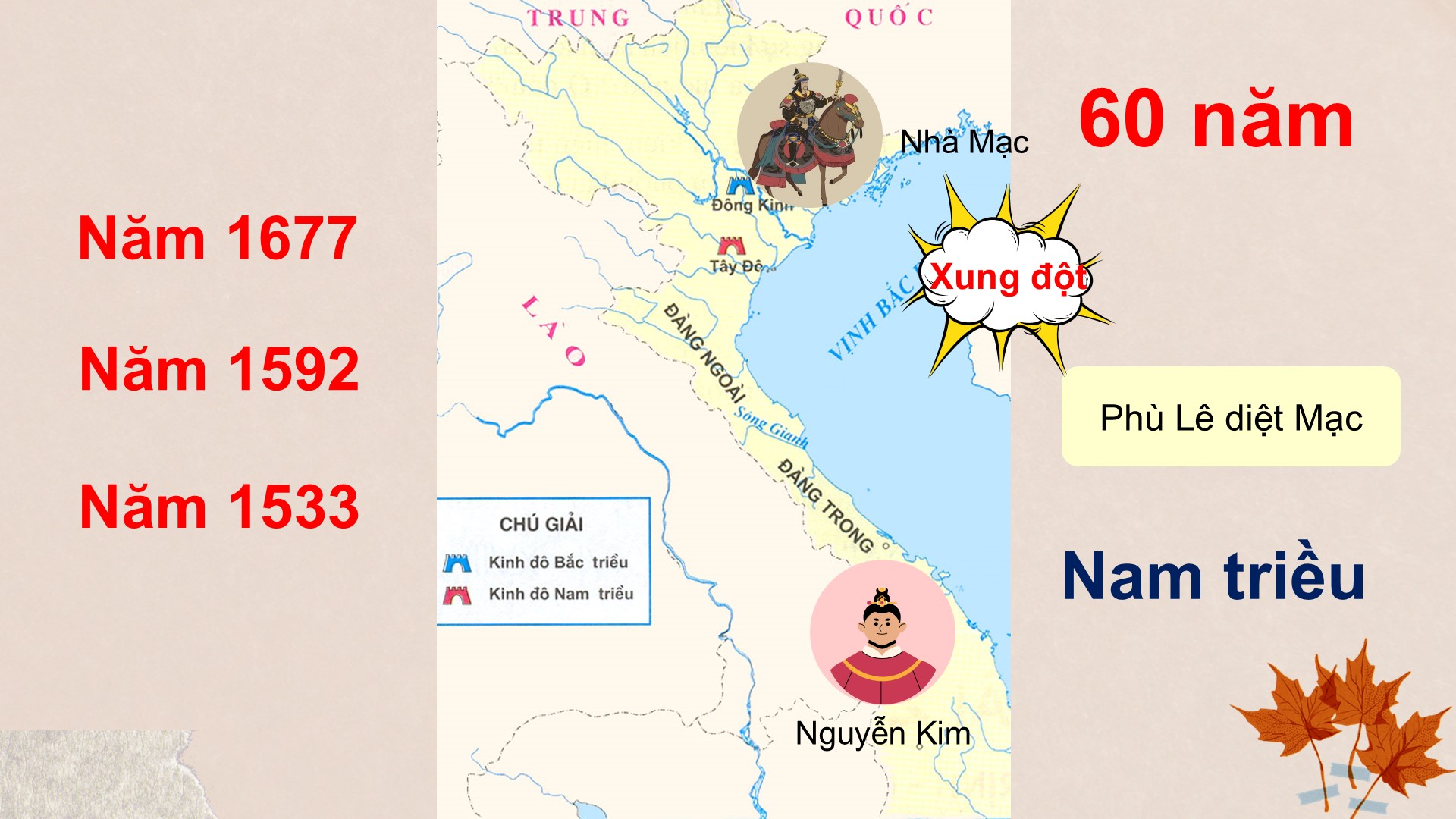 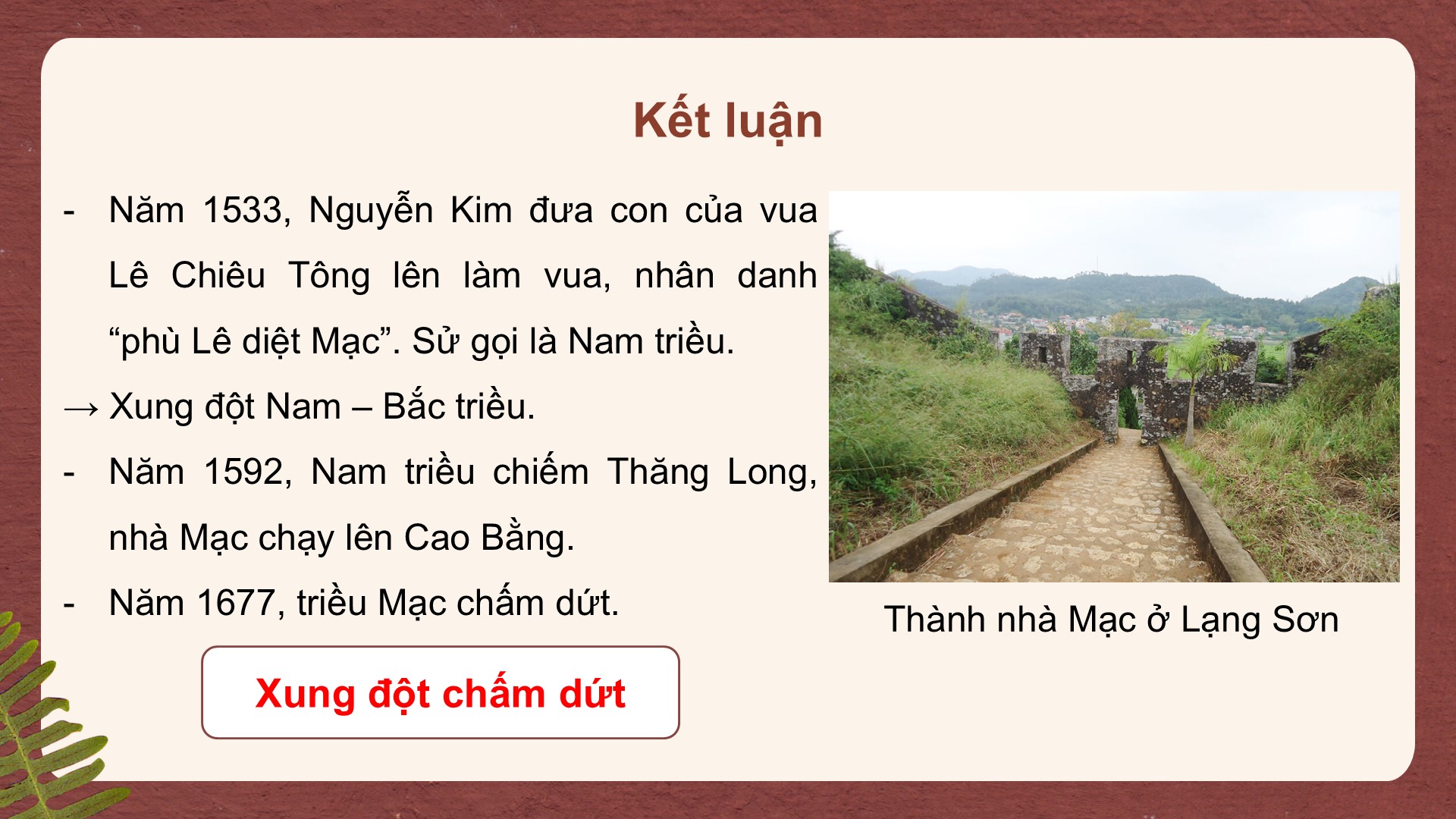 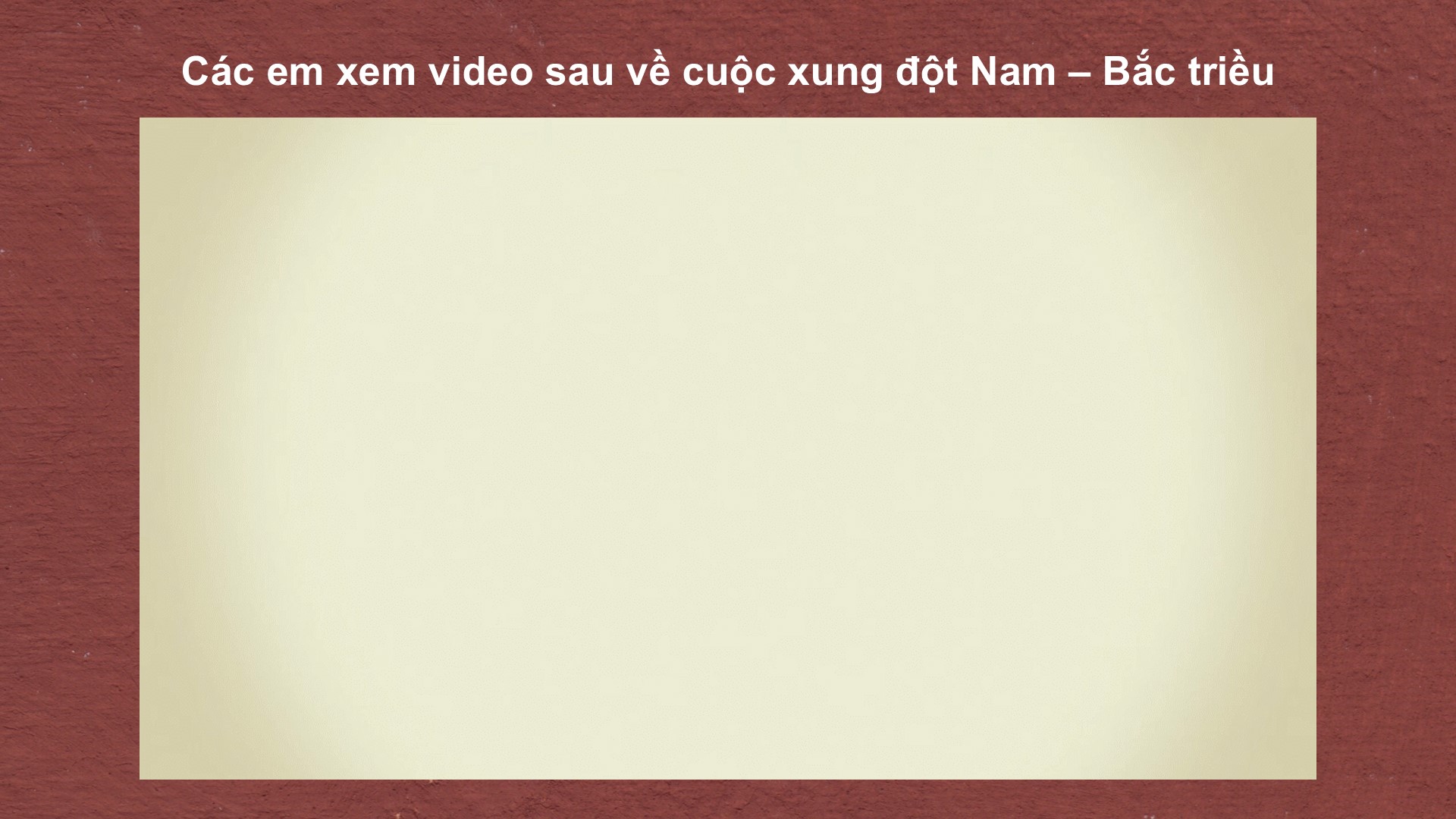 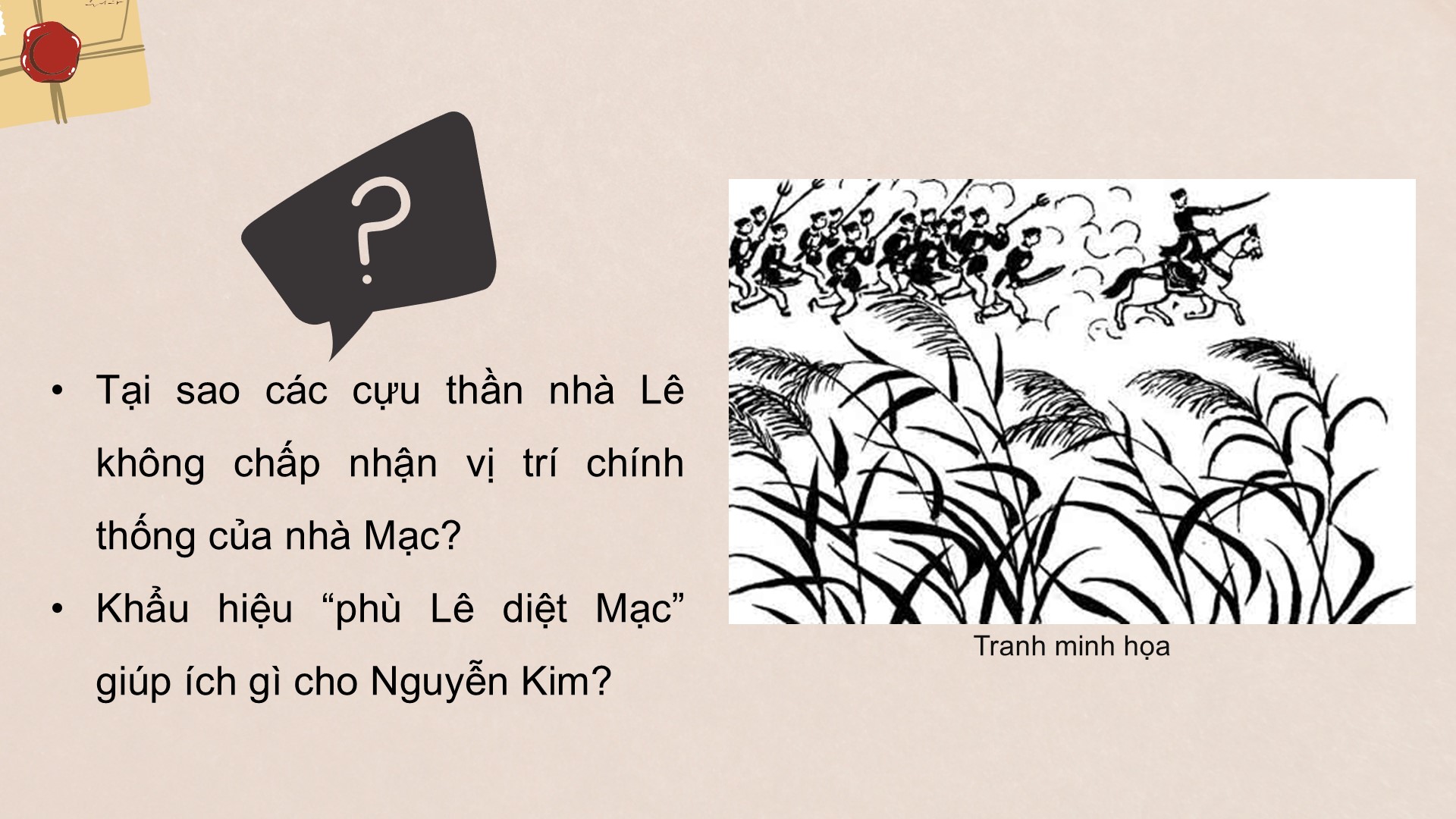 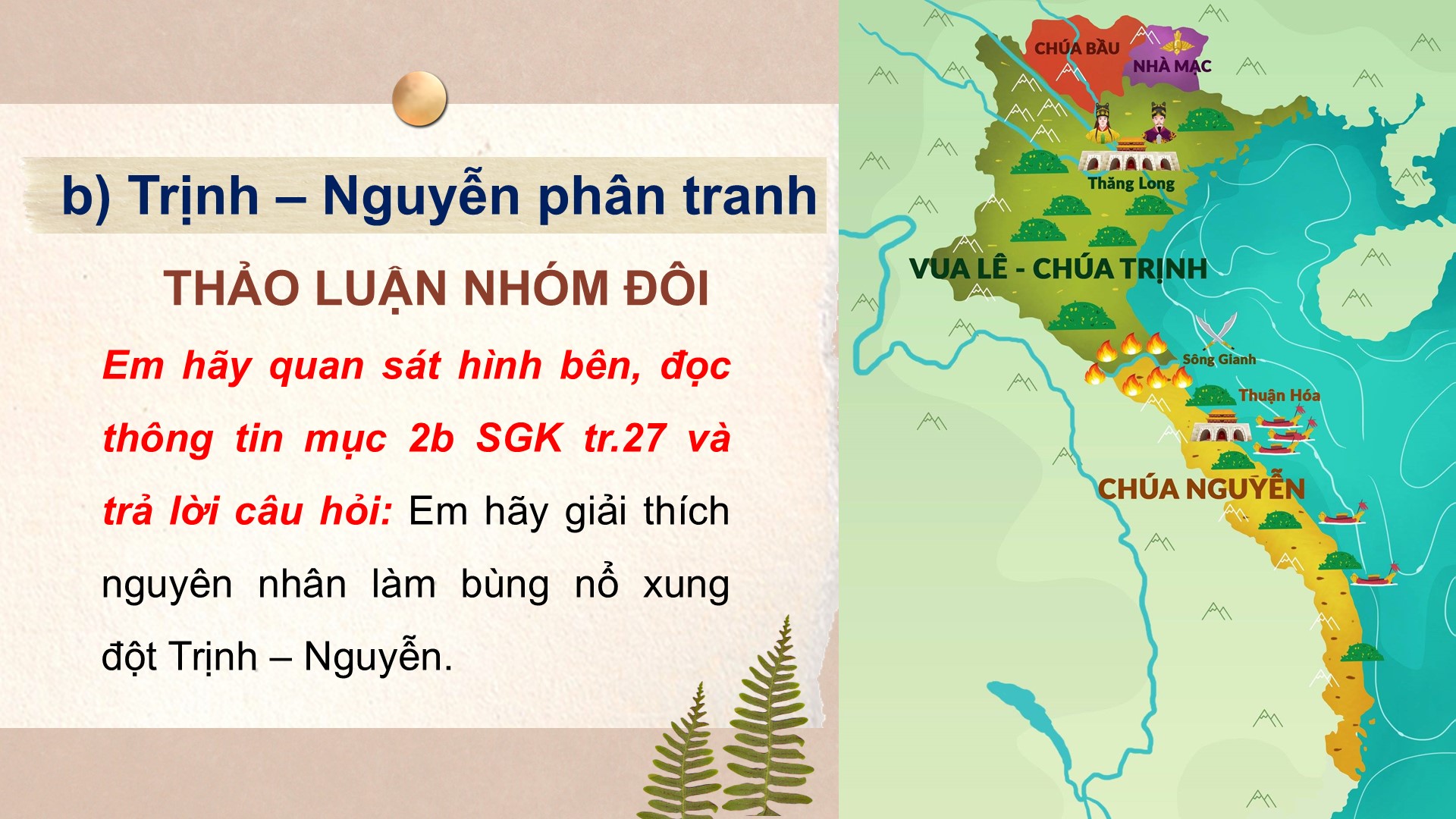 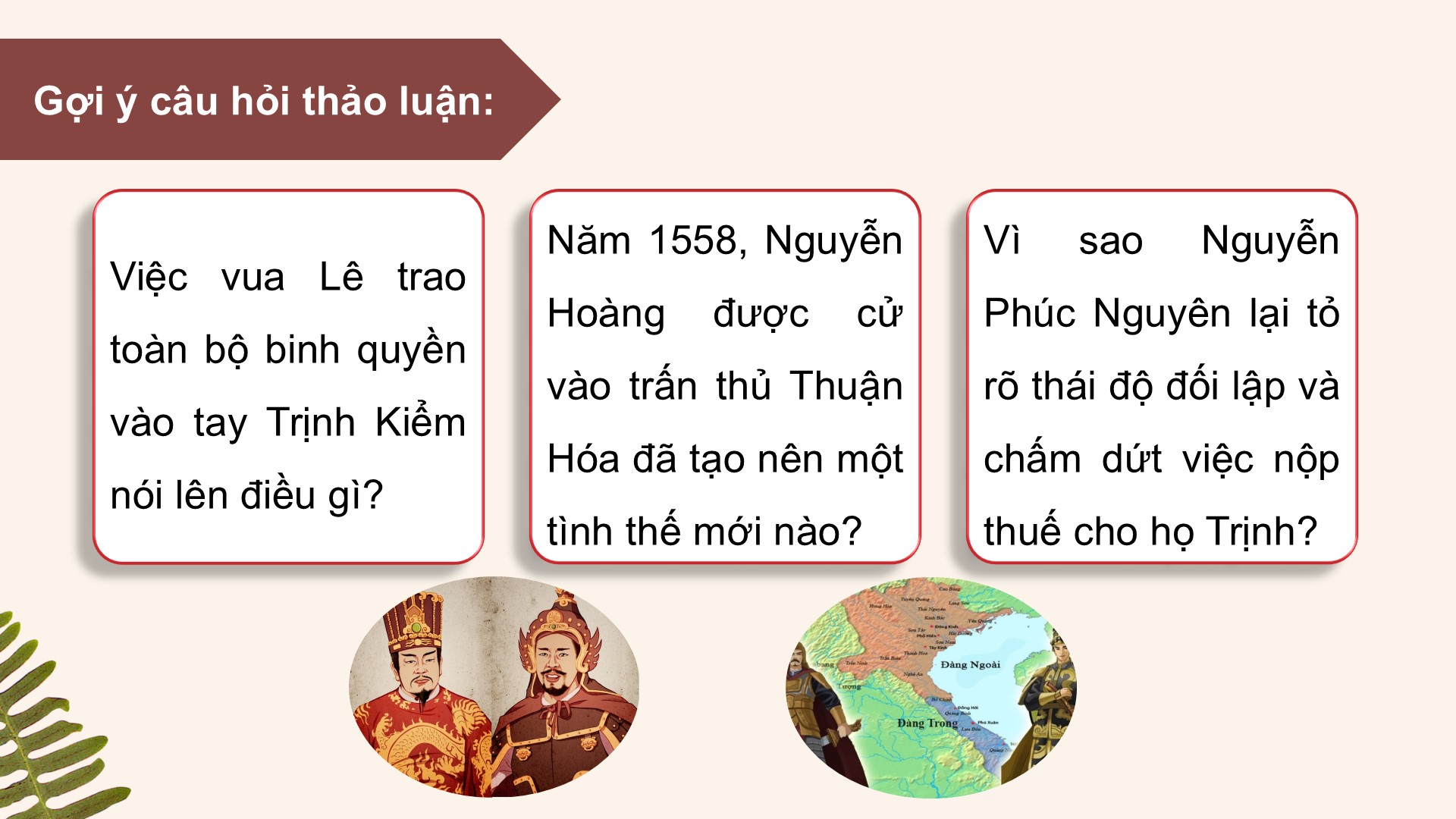 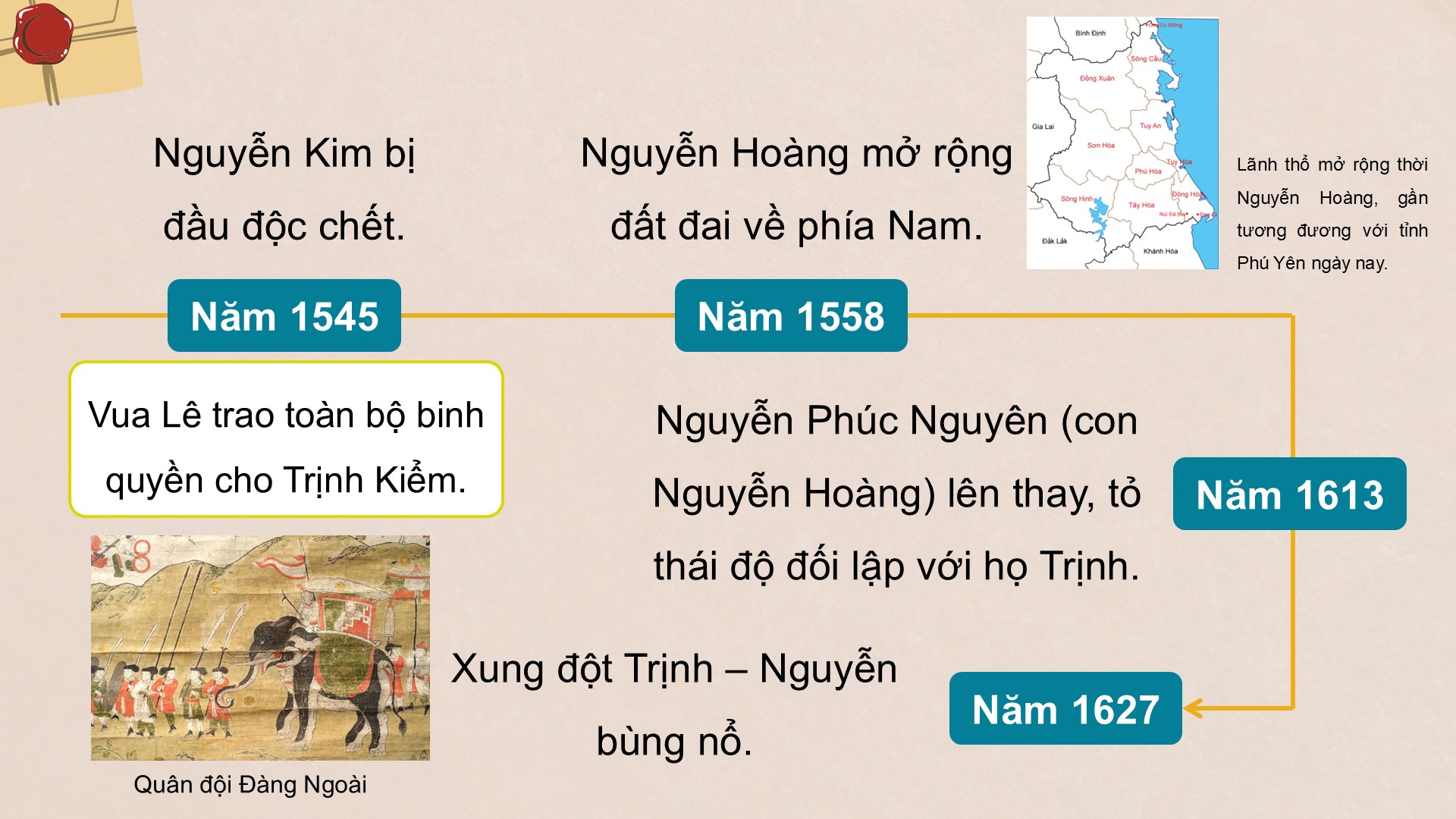 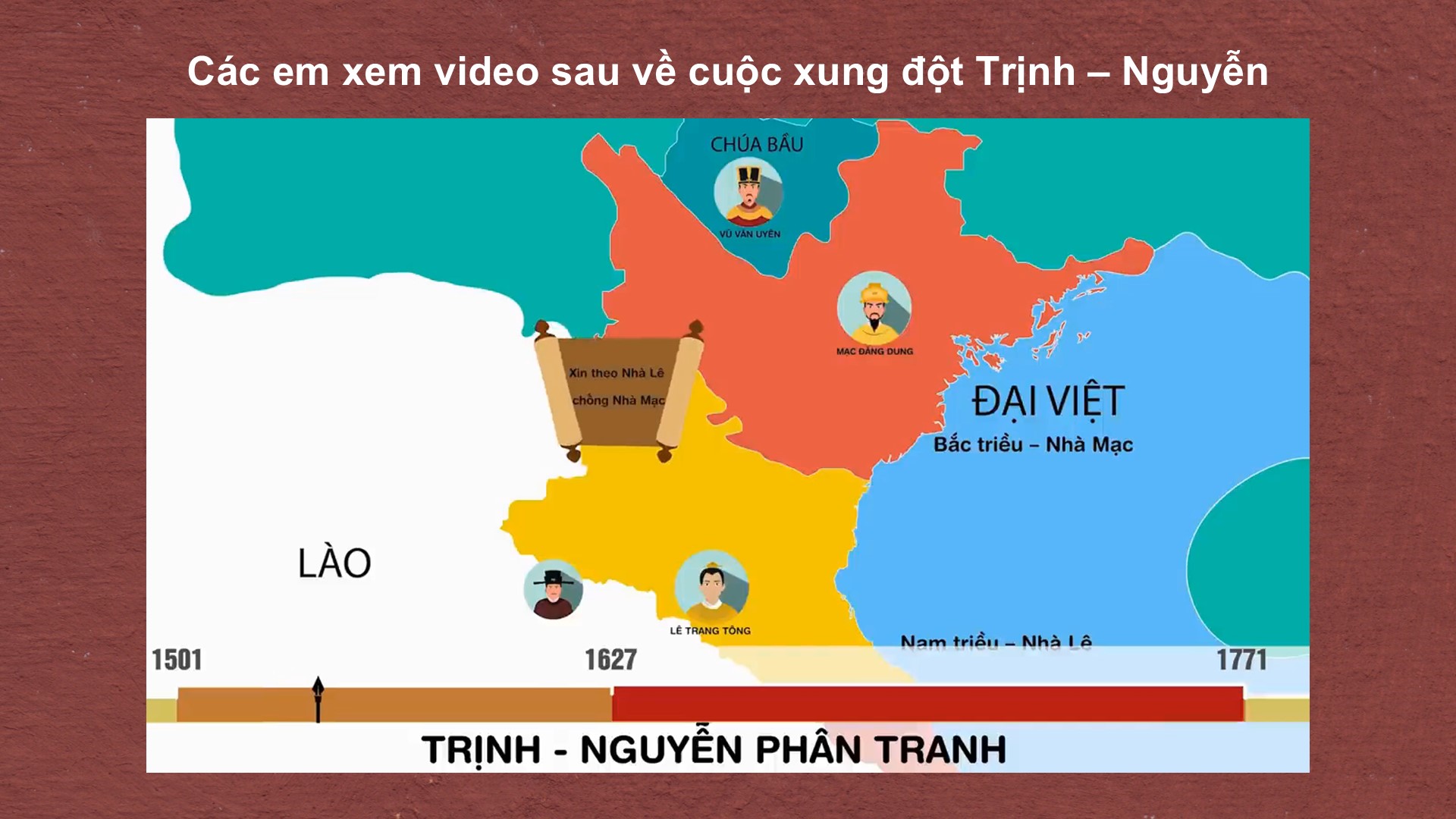 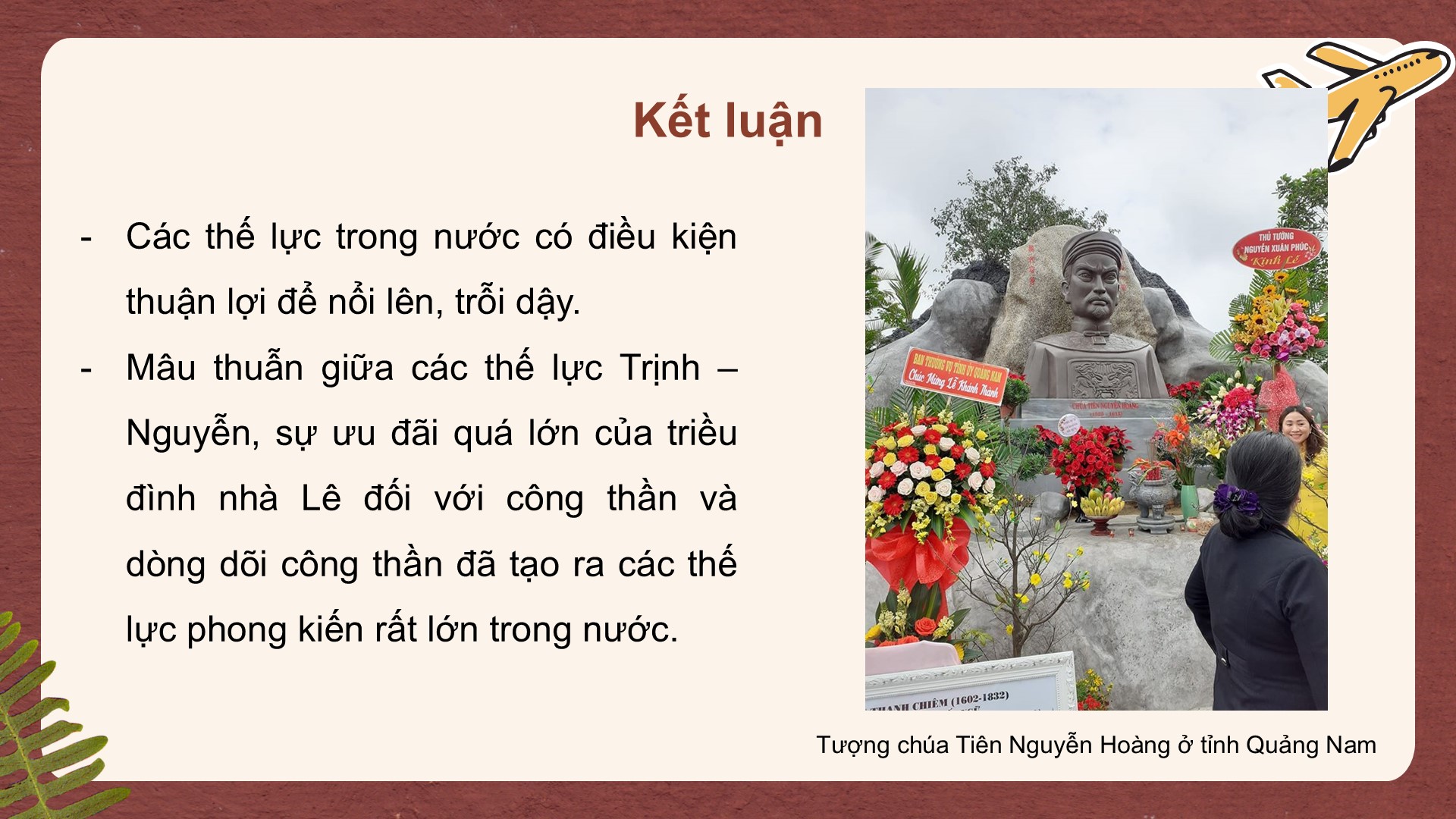 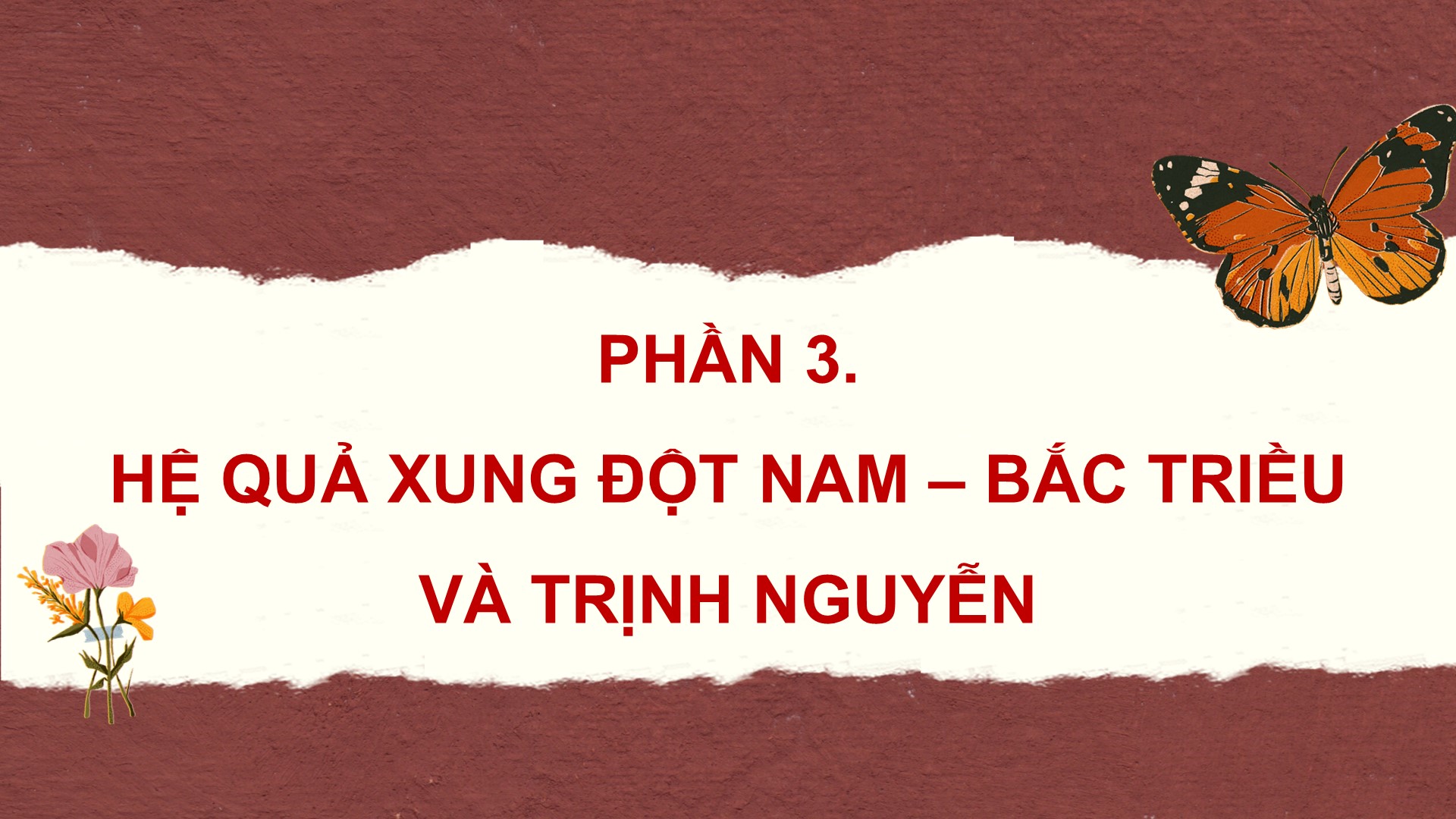 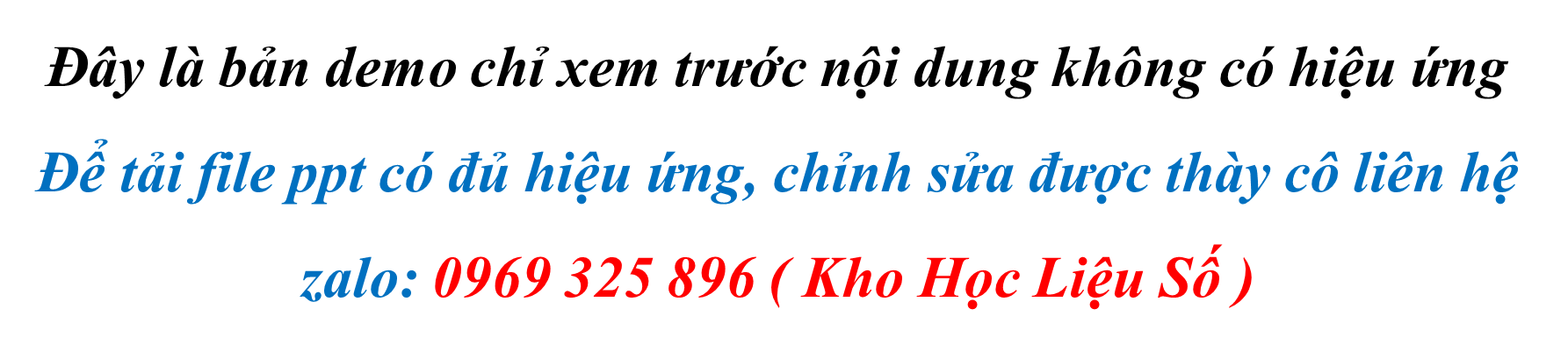 Link xem và tải:
https://tailieugiaovien.edu.vn/subject_lesson/su-8/
https://tailieugiaovien.edu.vn/subject_lesson/dia-8/
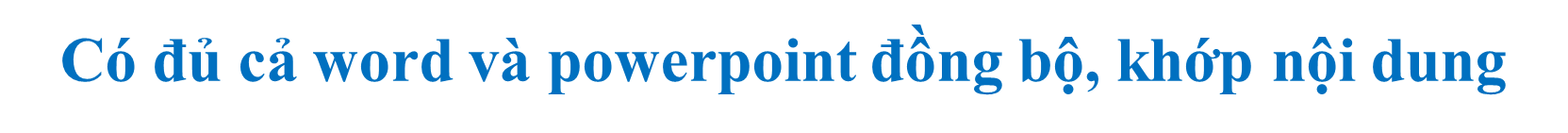 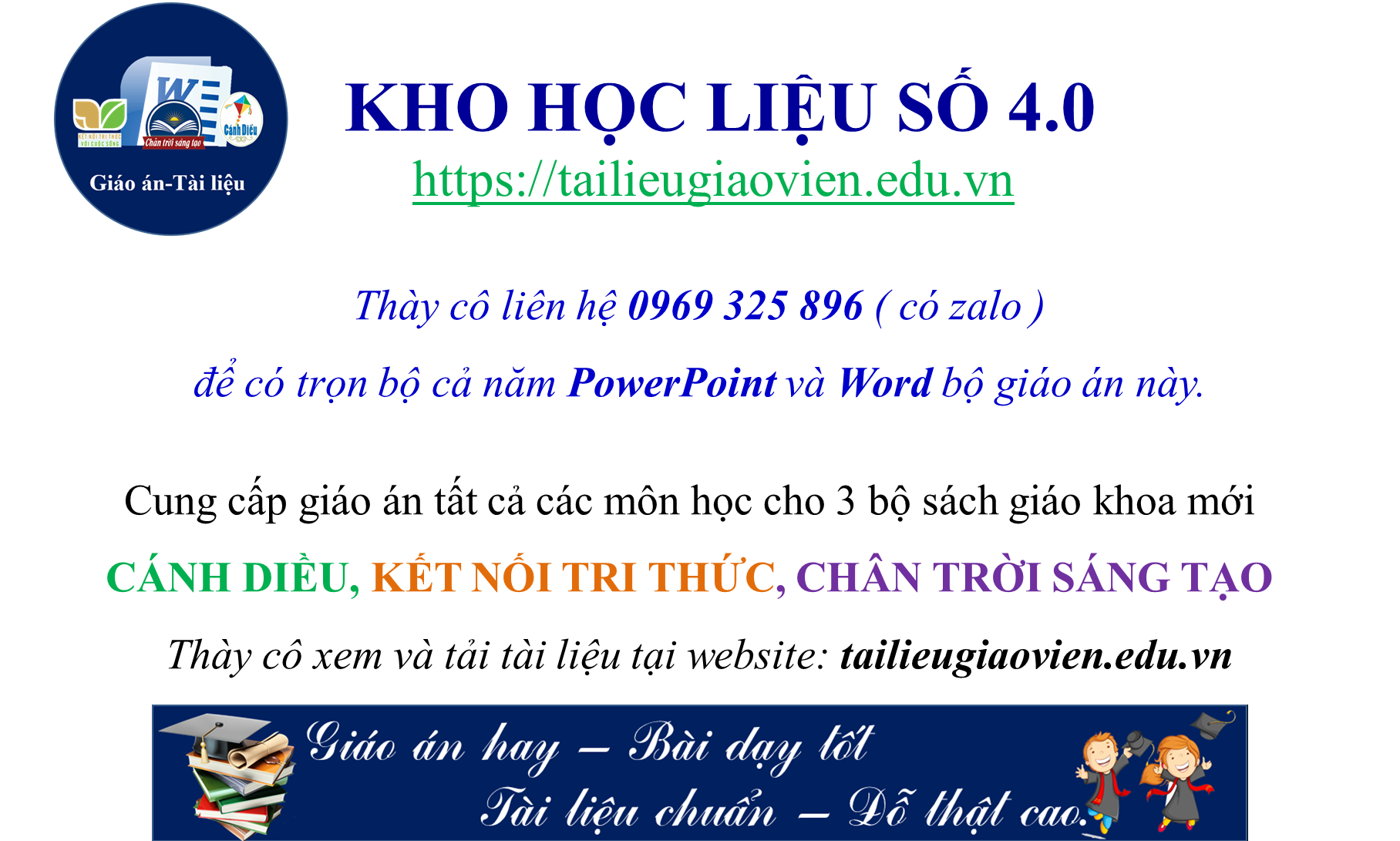 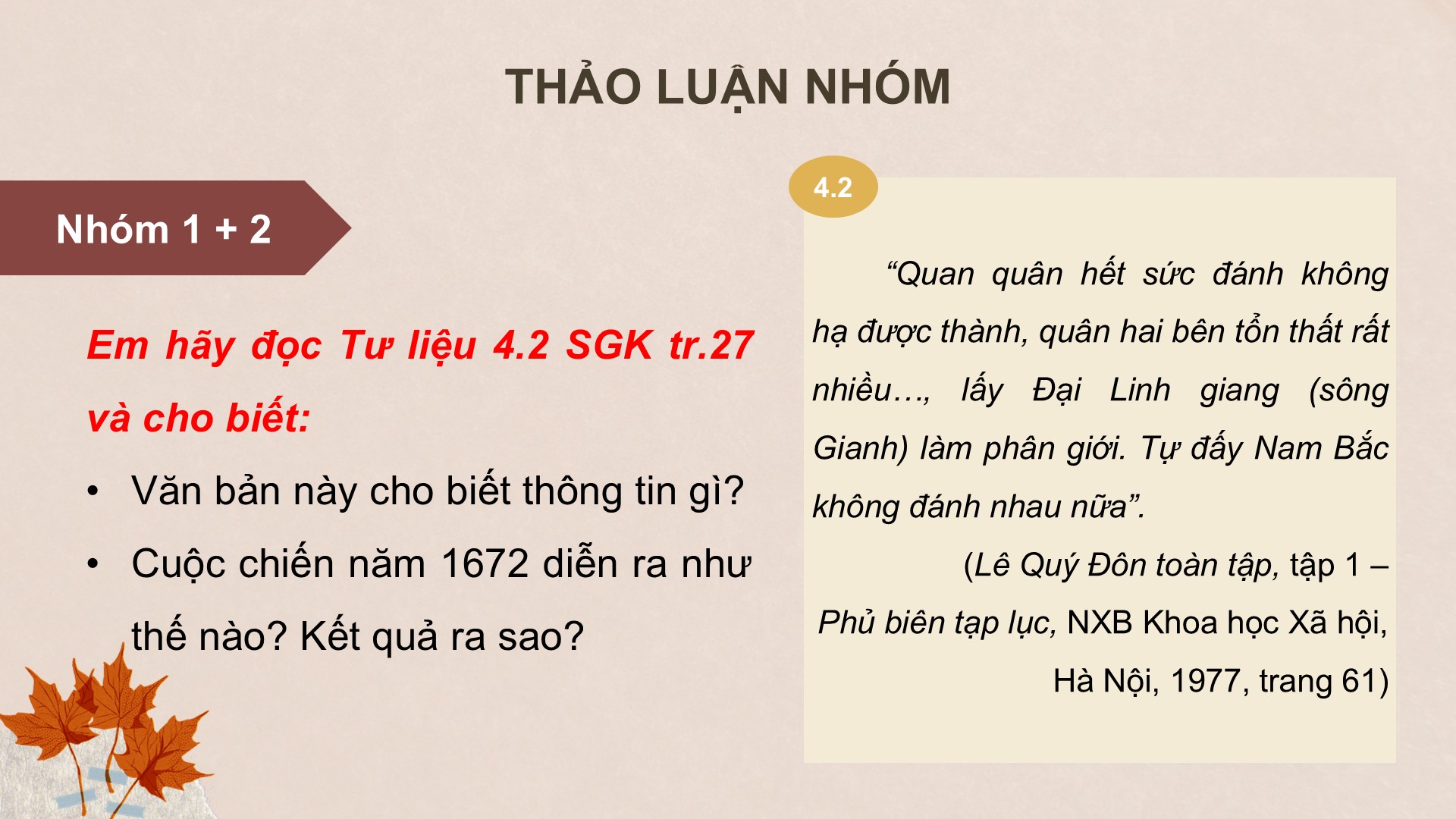 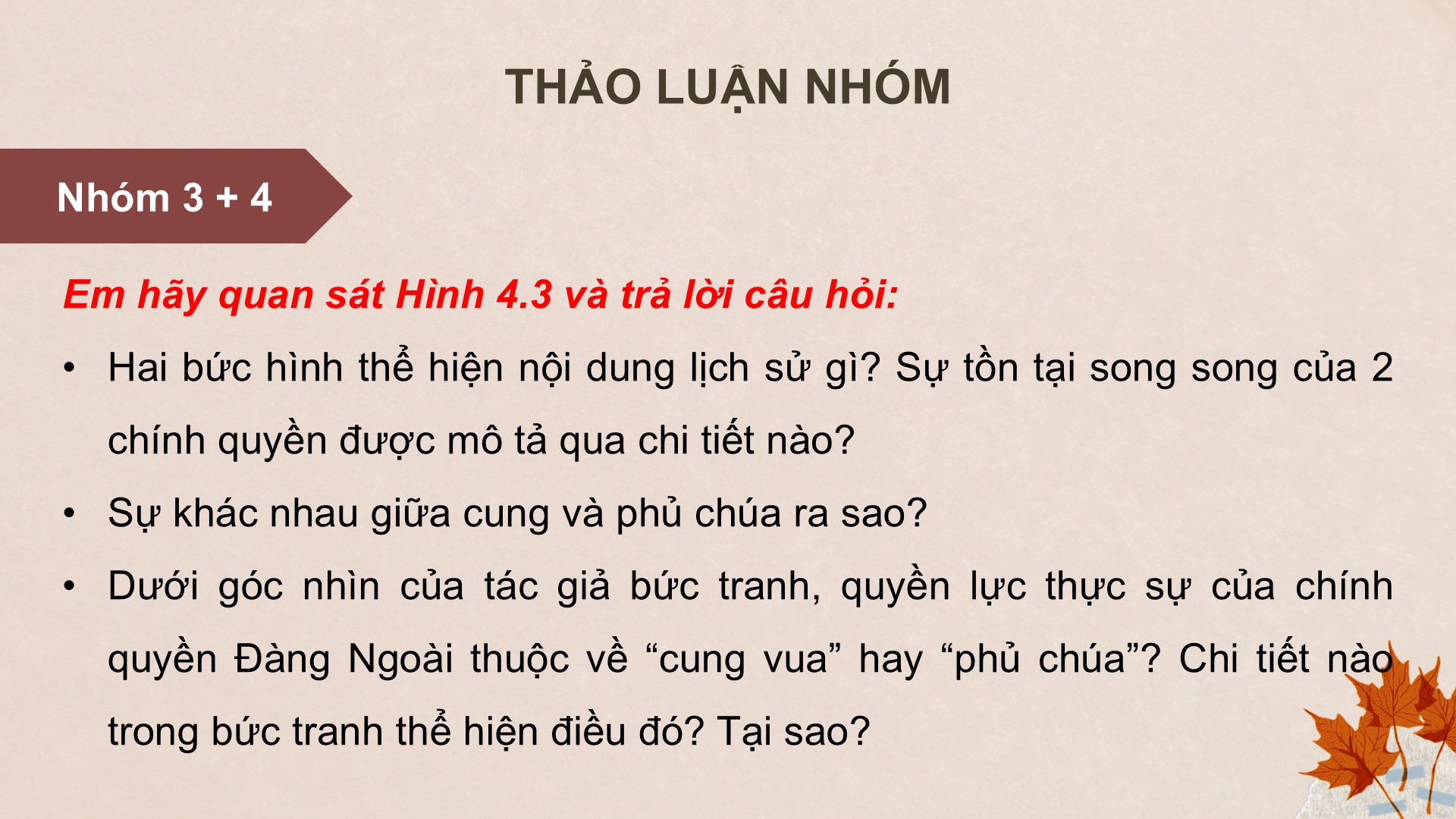 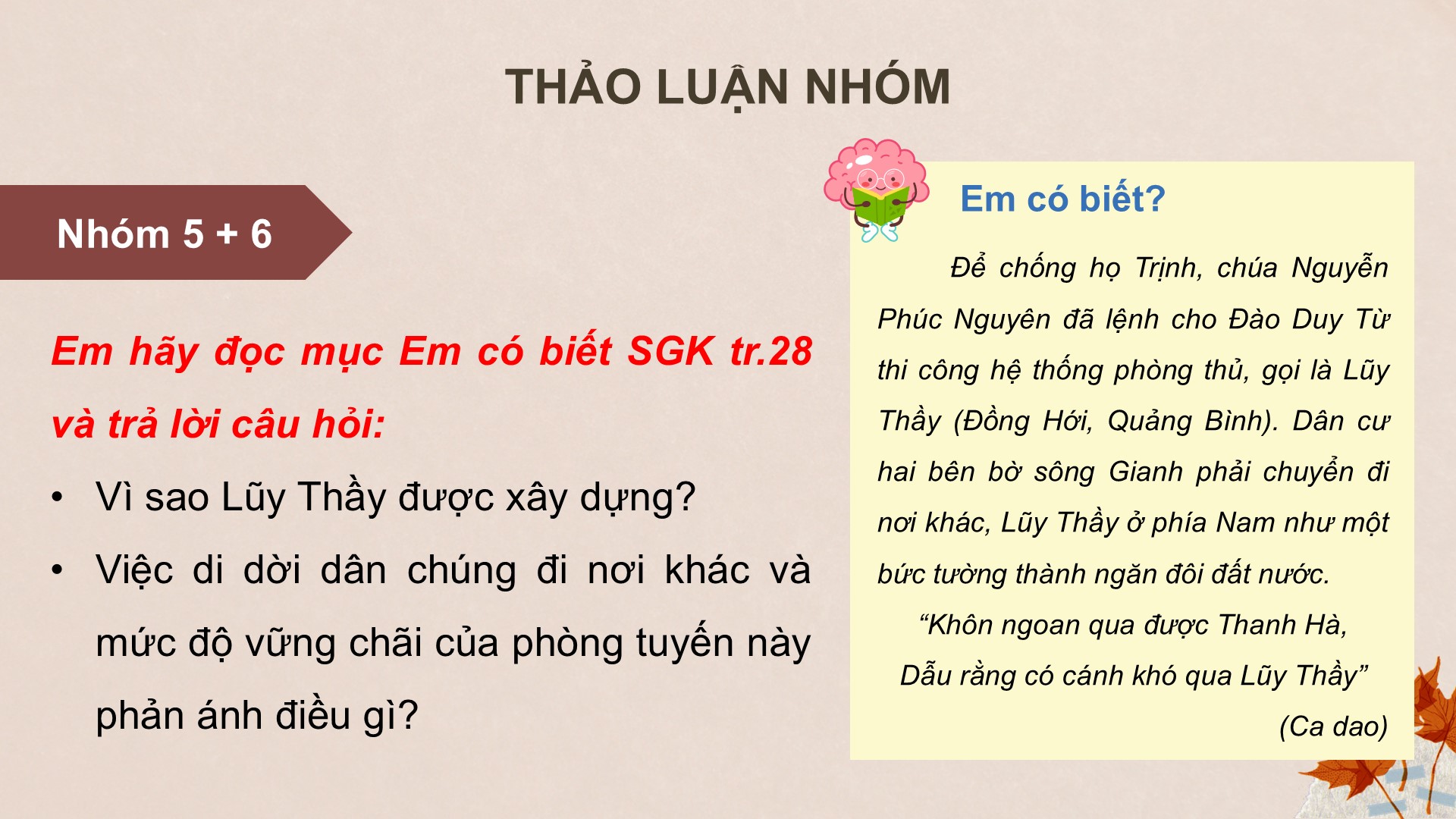 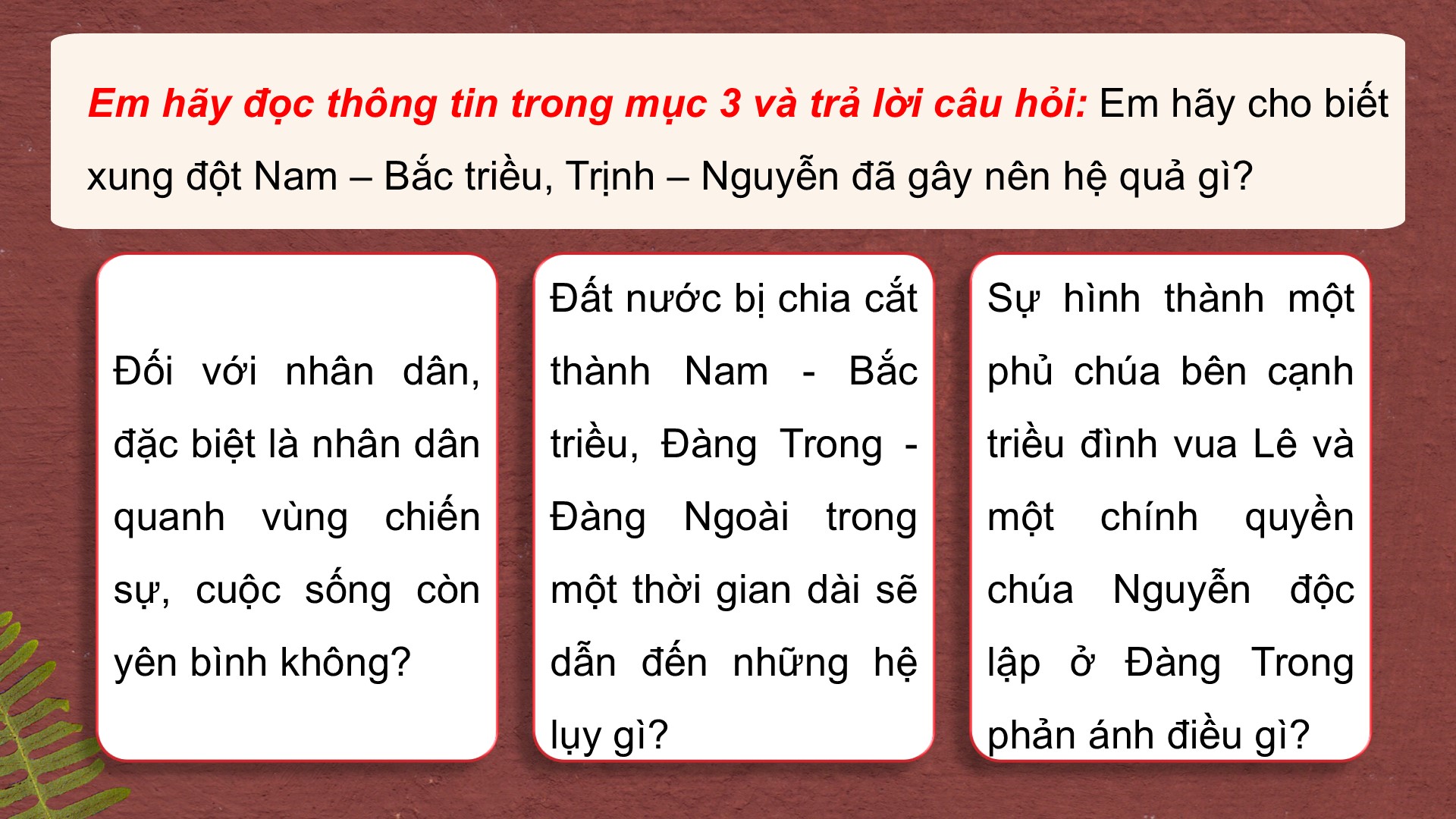 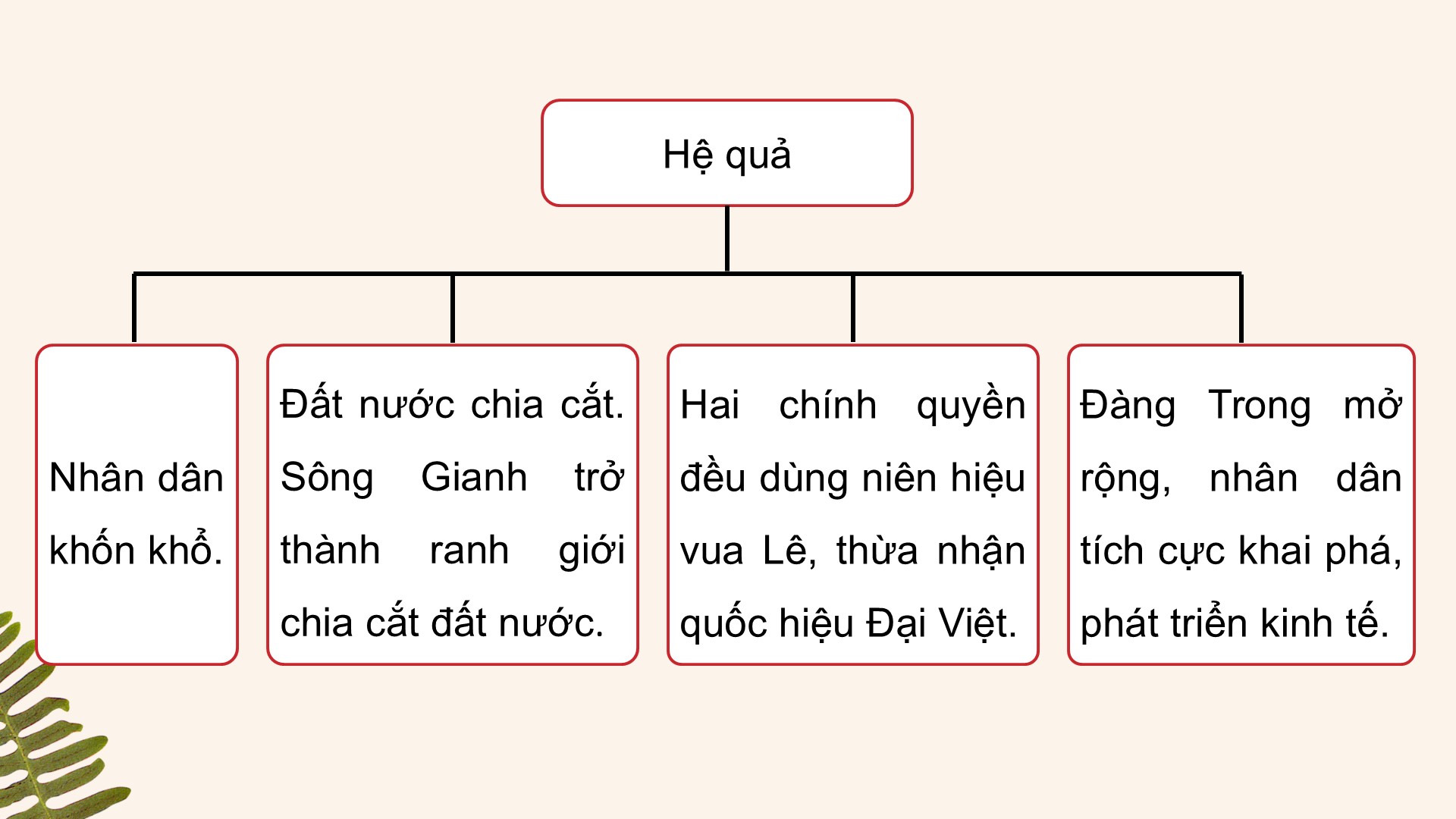 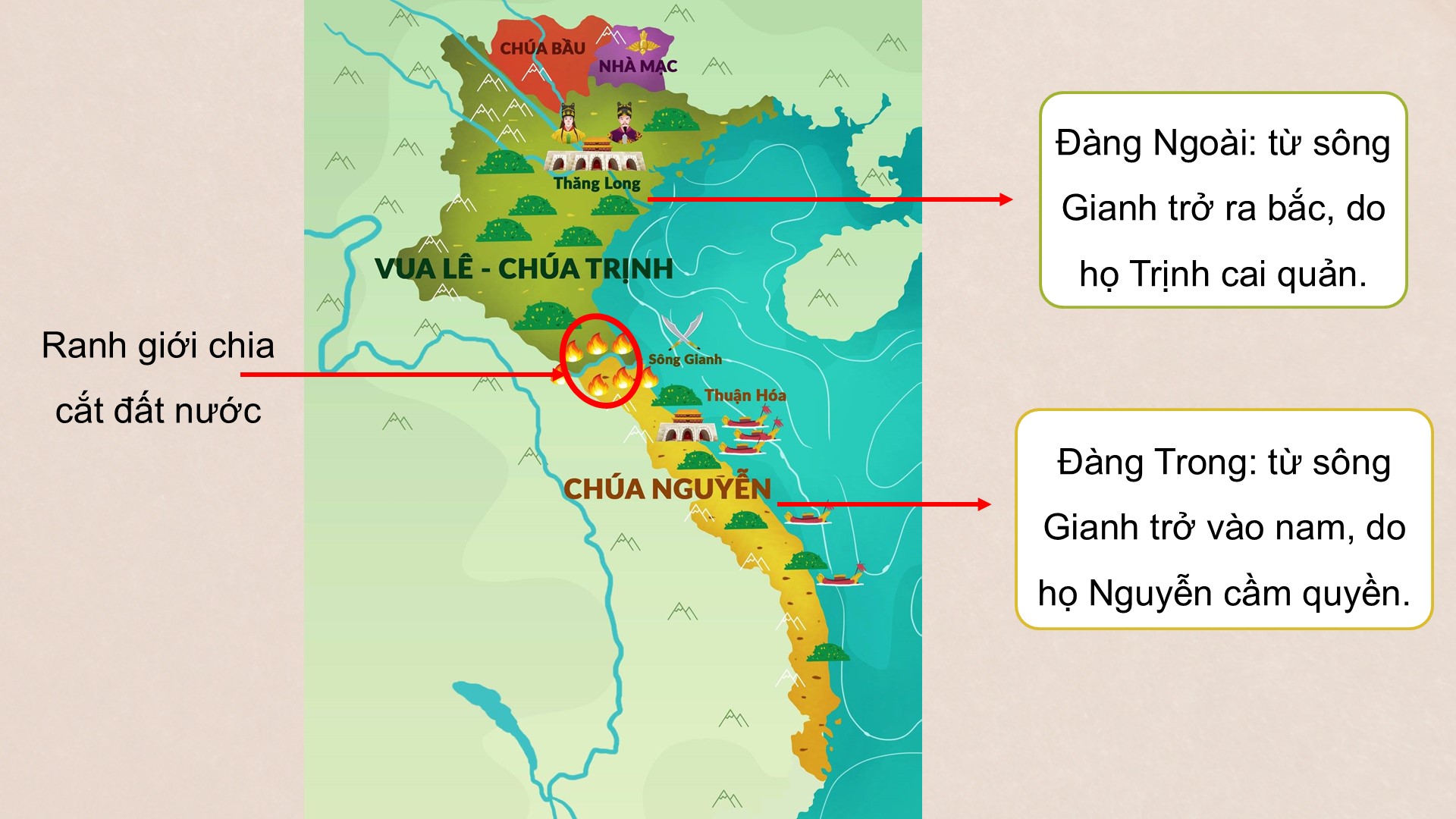 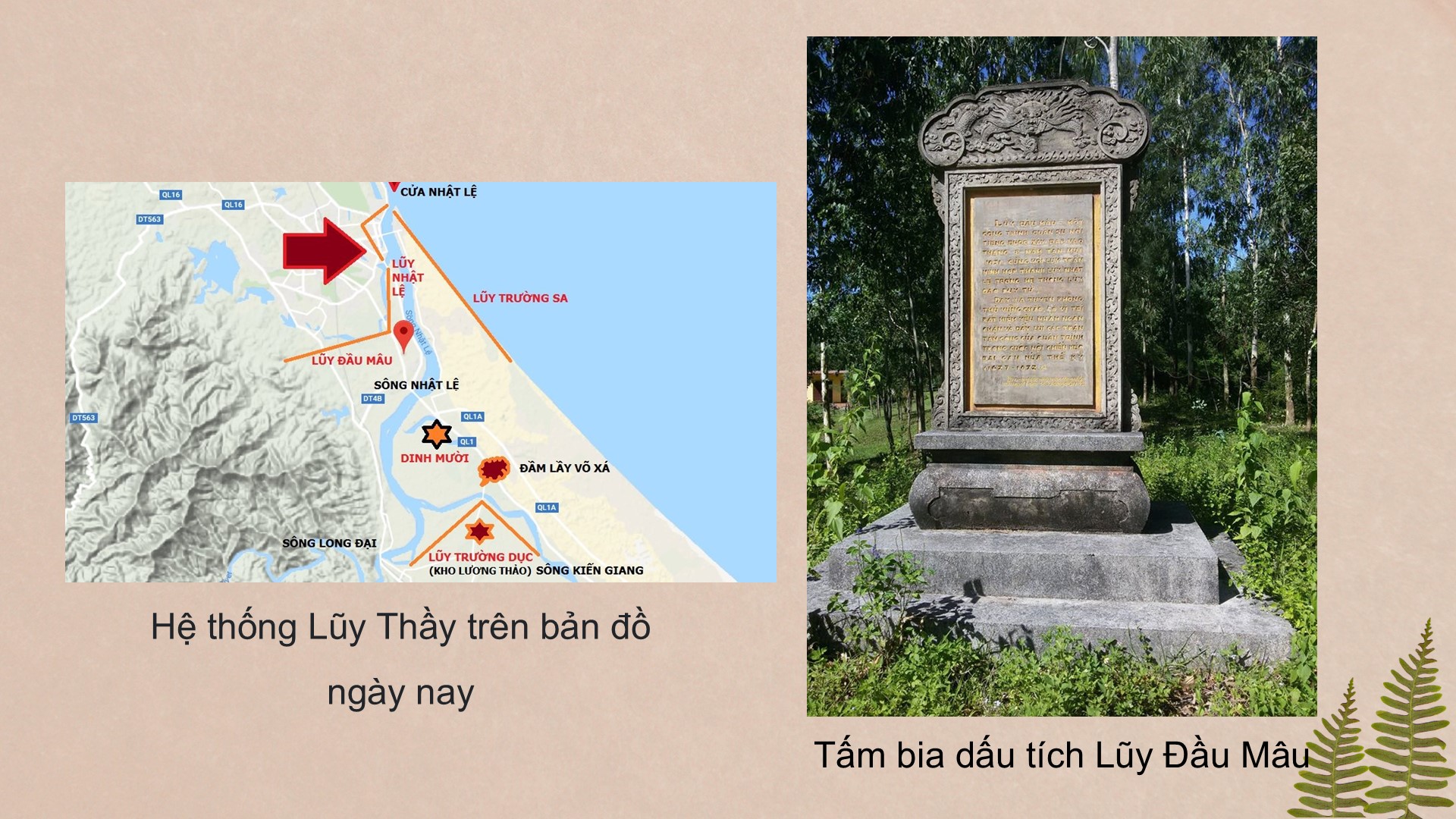 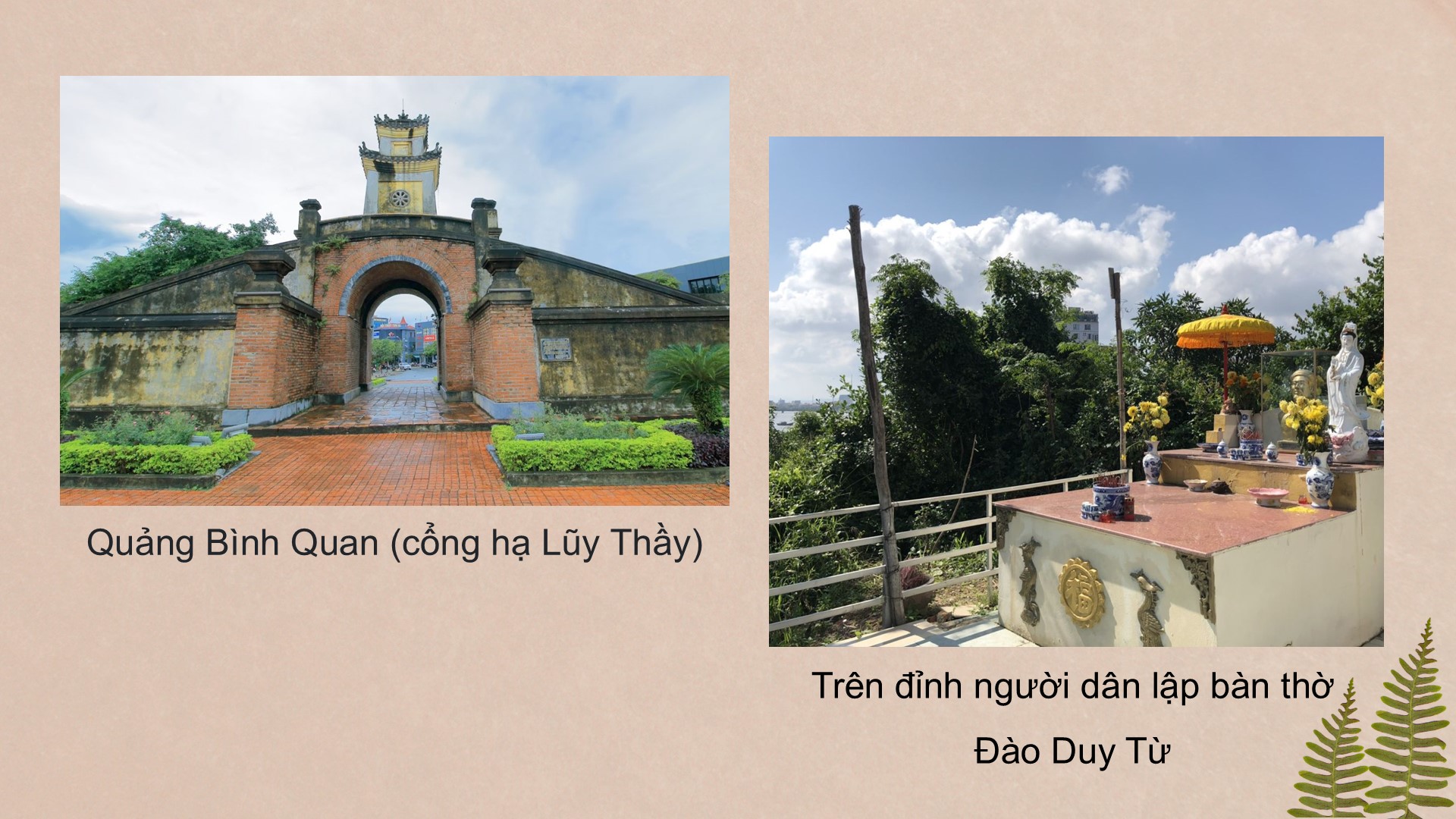 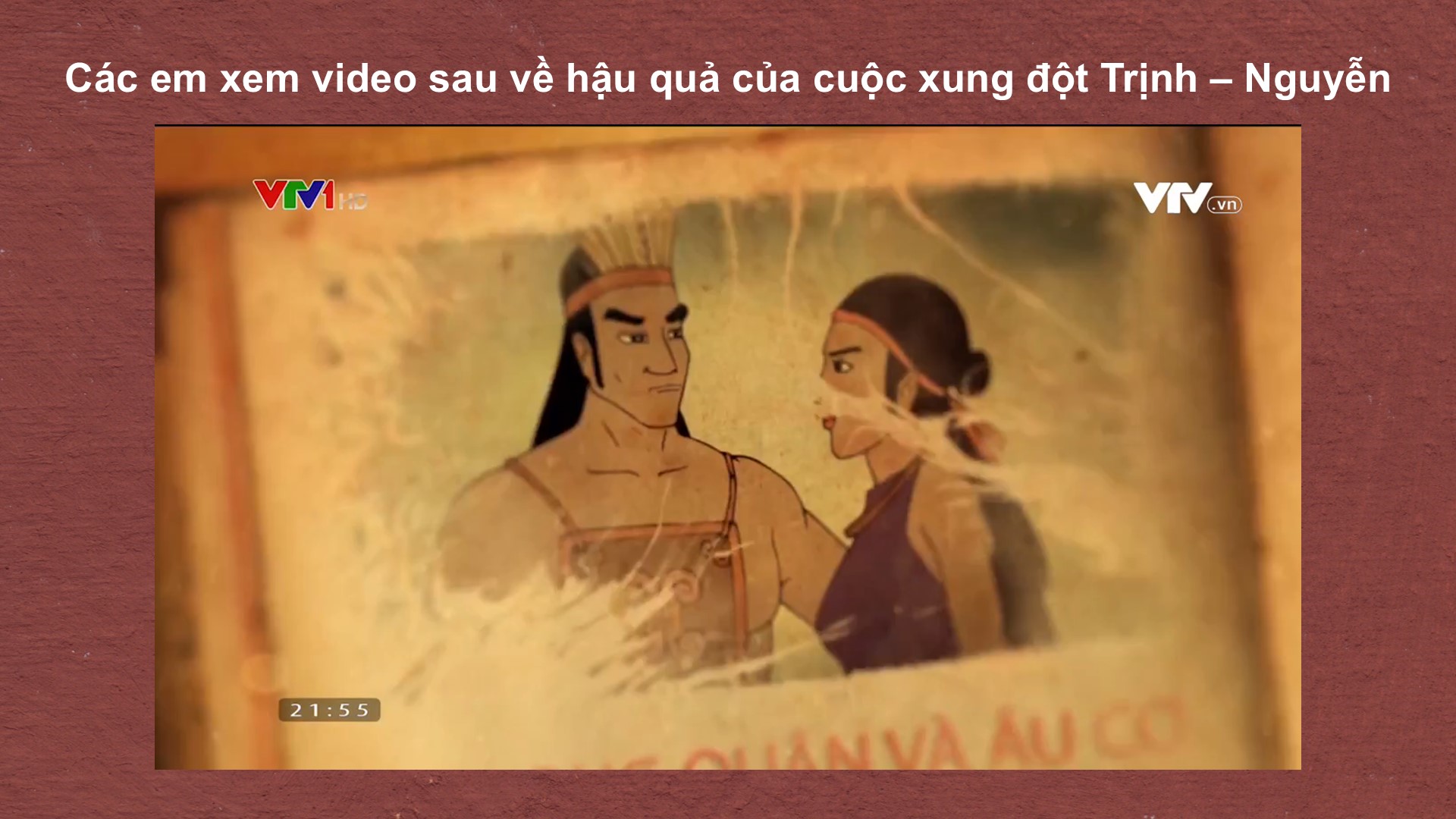 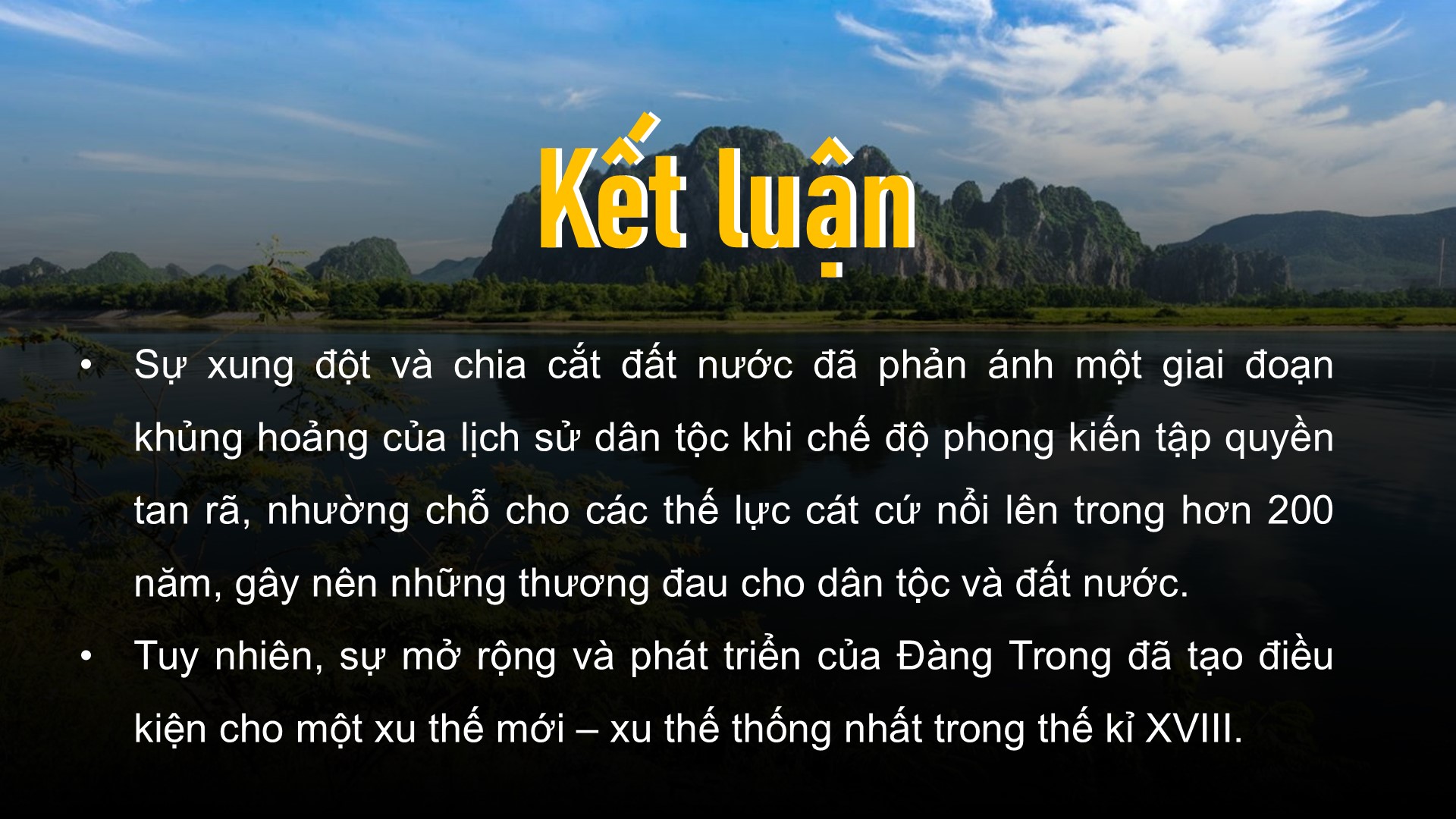 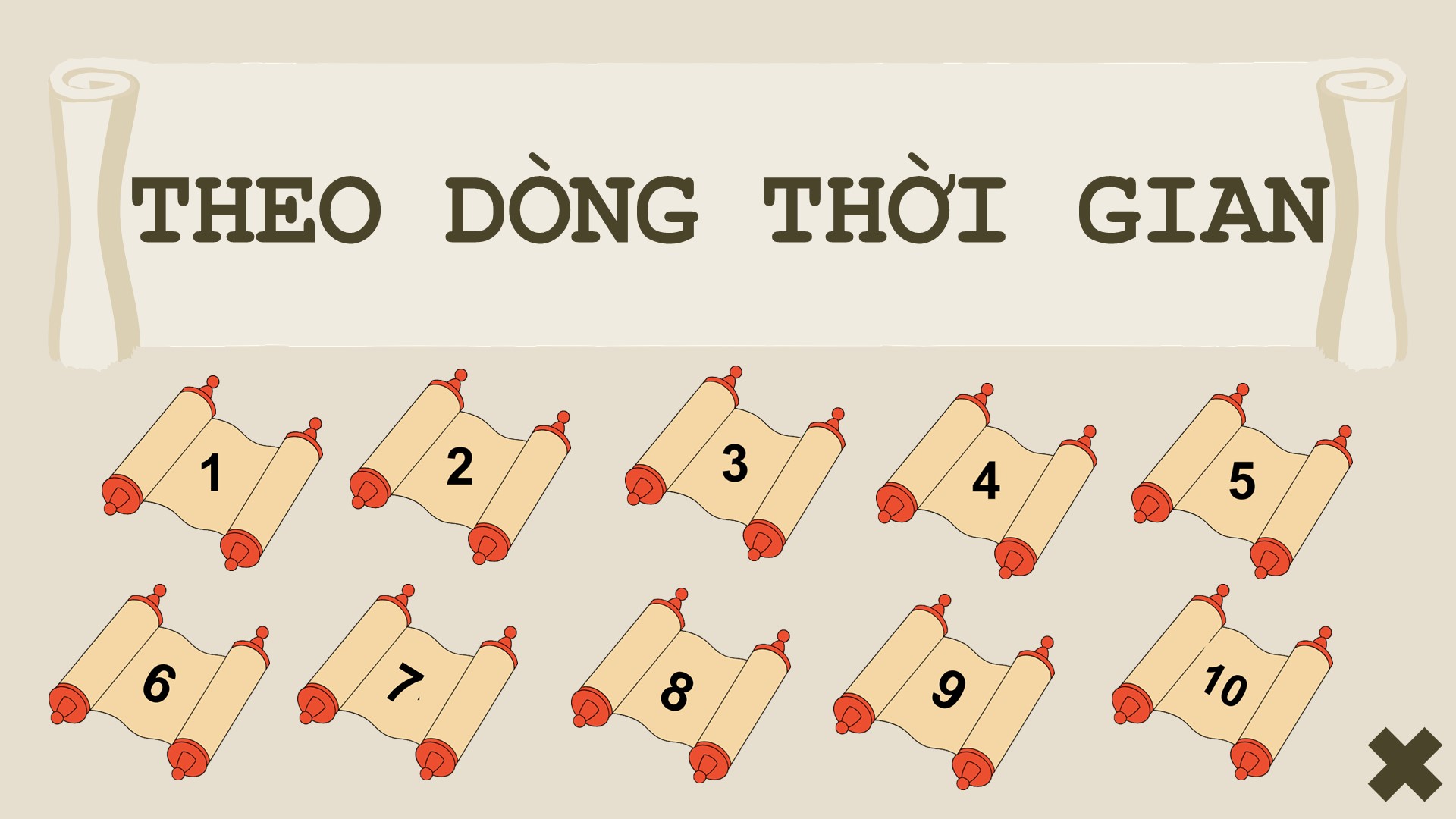 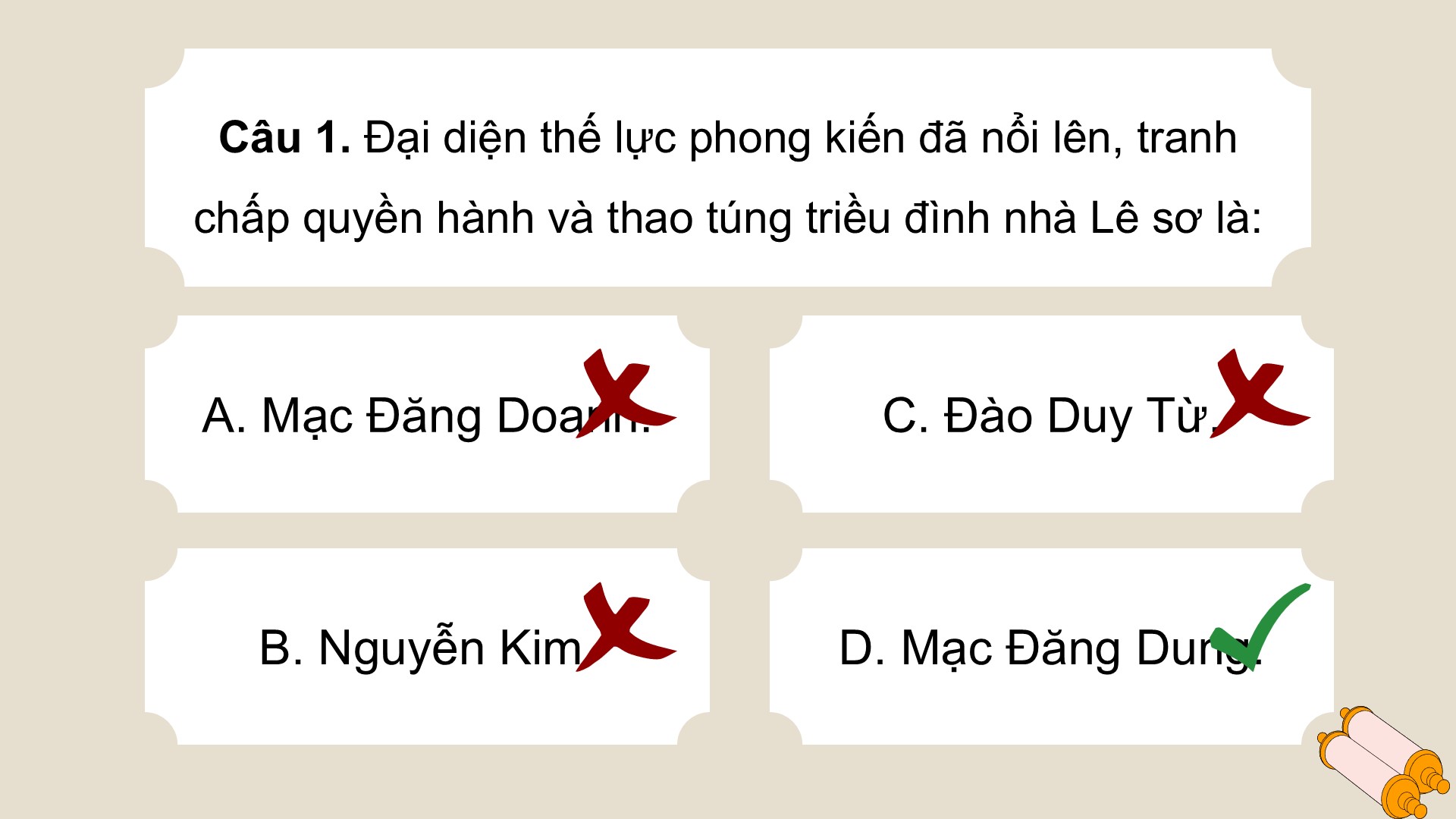 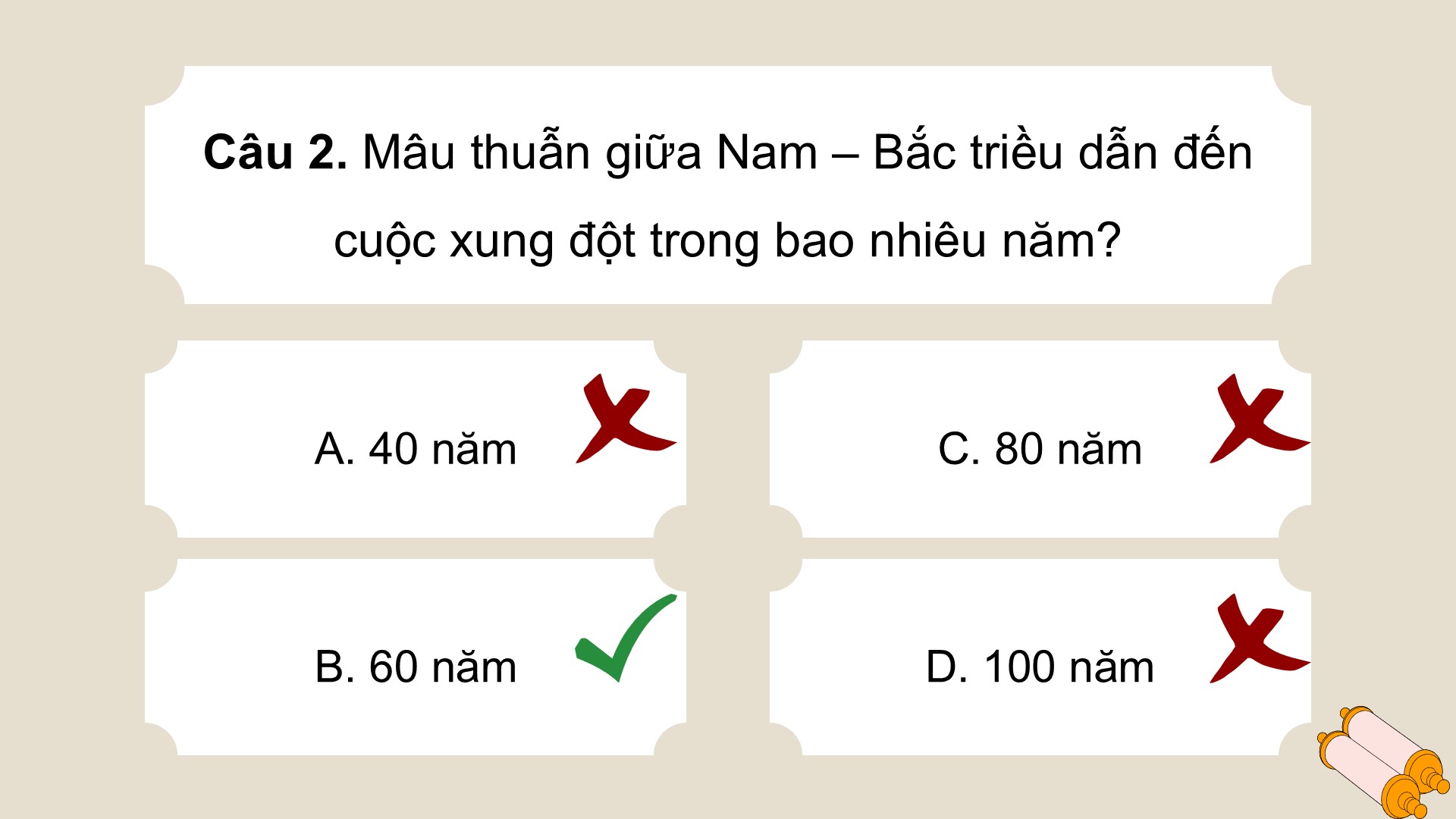 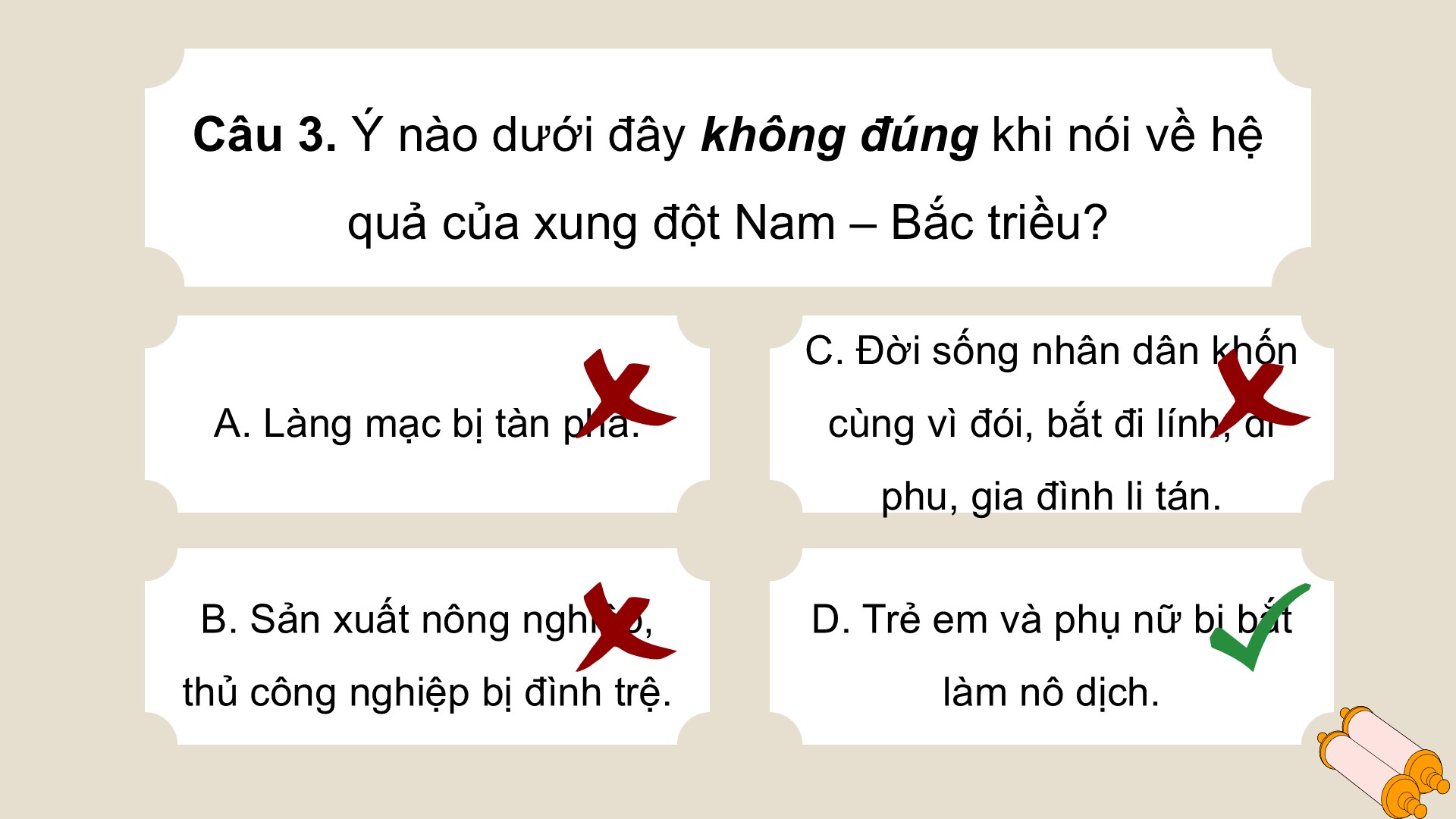 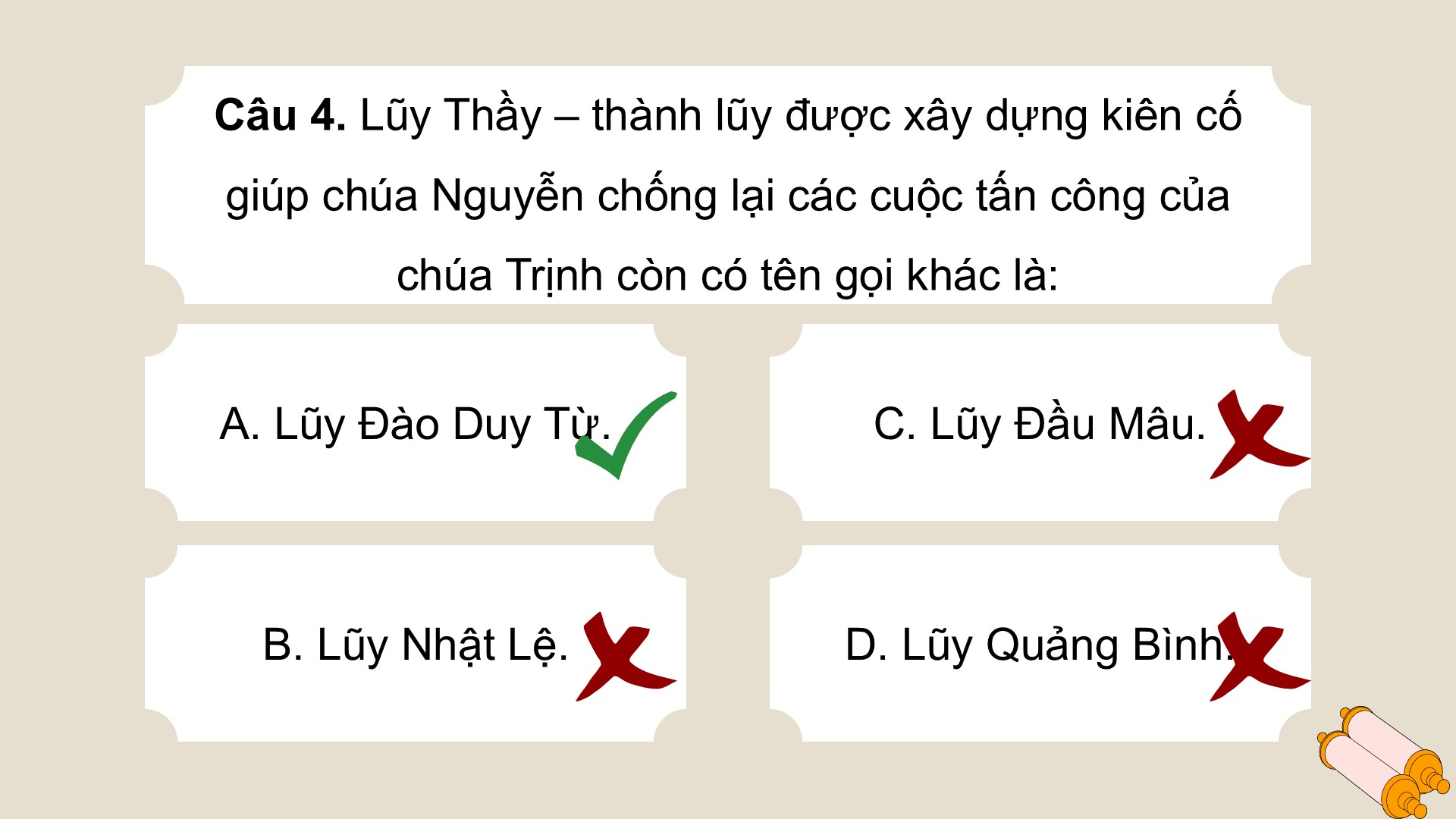 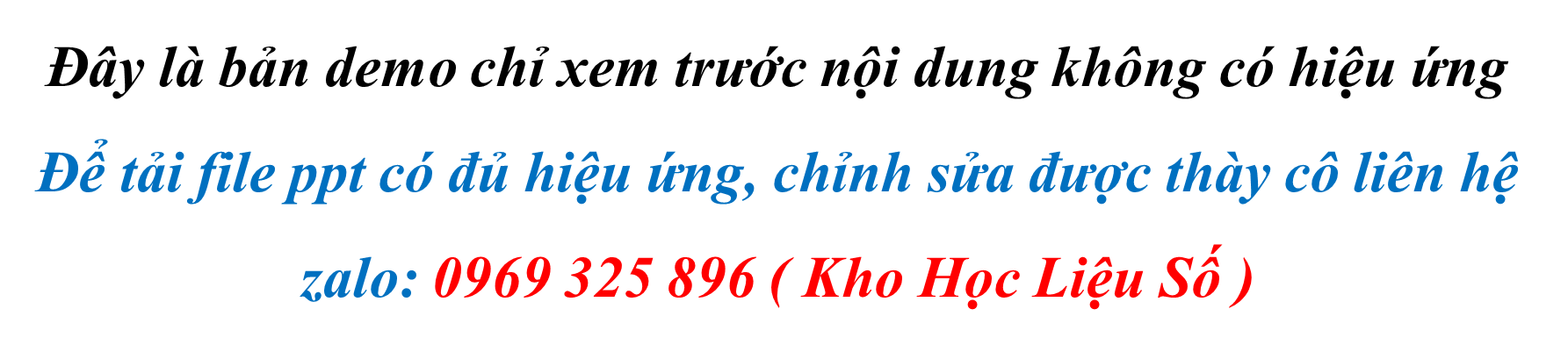 Link xem và tải:
https://tailieugiaovien.edu.vn/subject_lesson/su-8/
https://tailieugiaovien.edu.vn/subject_lesson/dia-8/
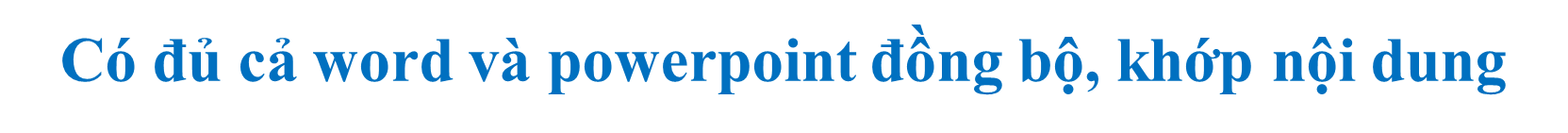 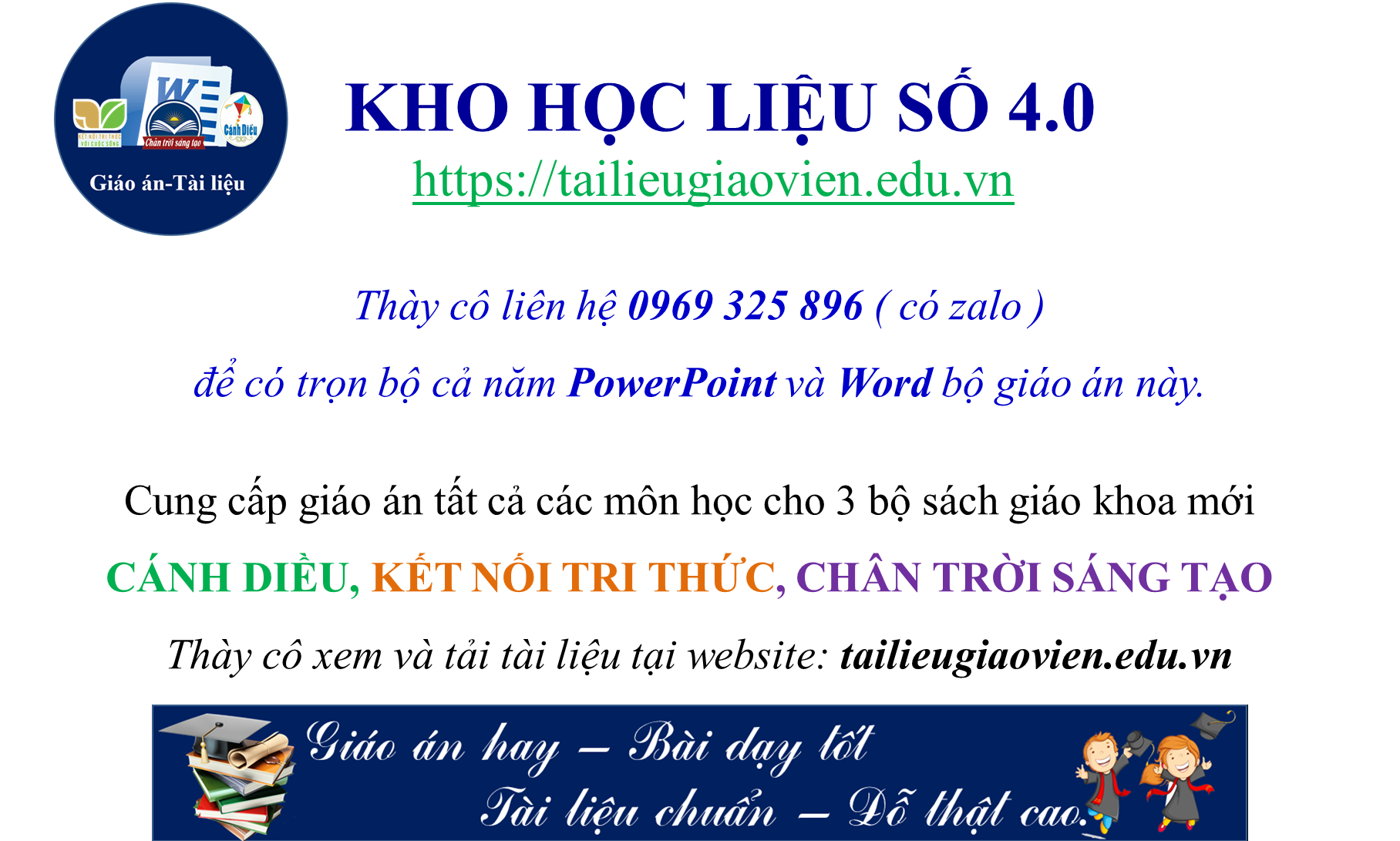 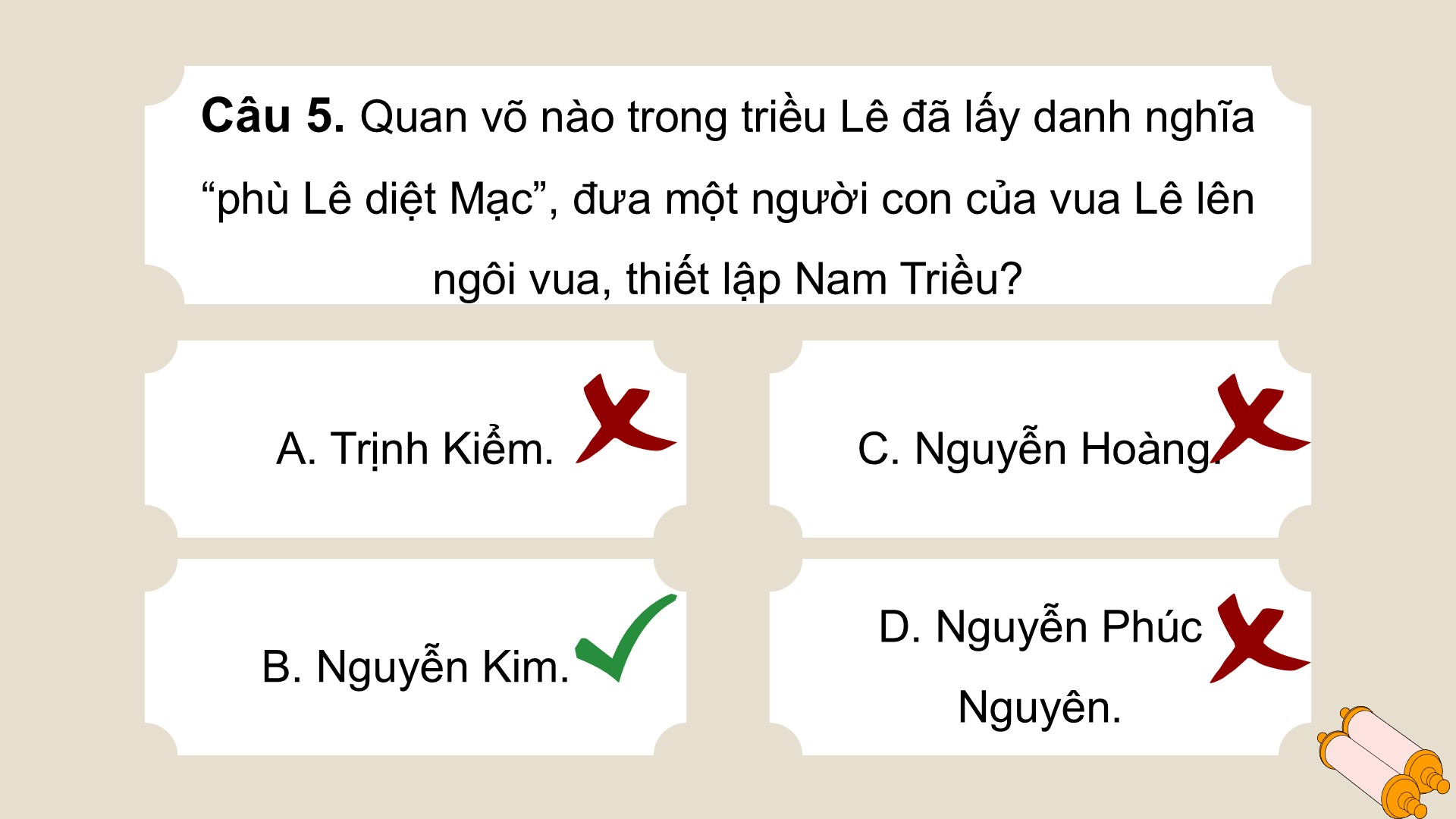 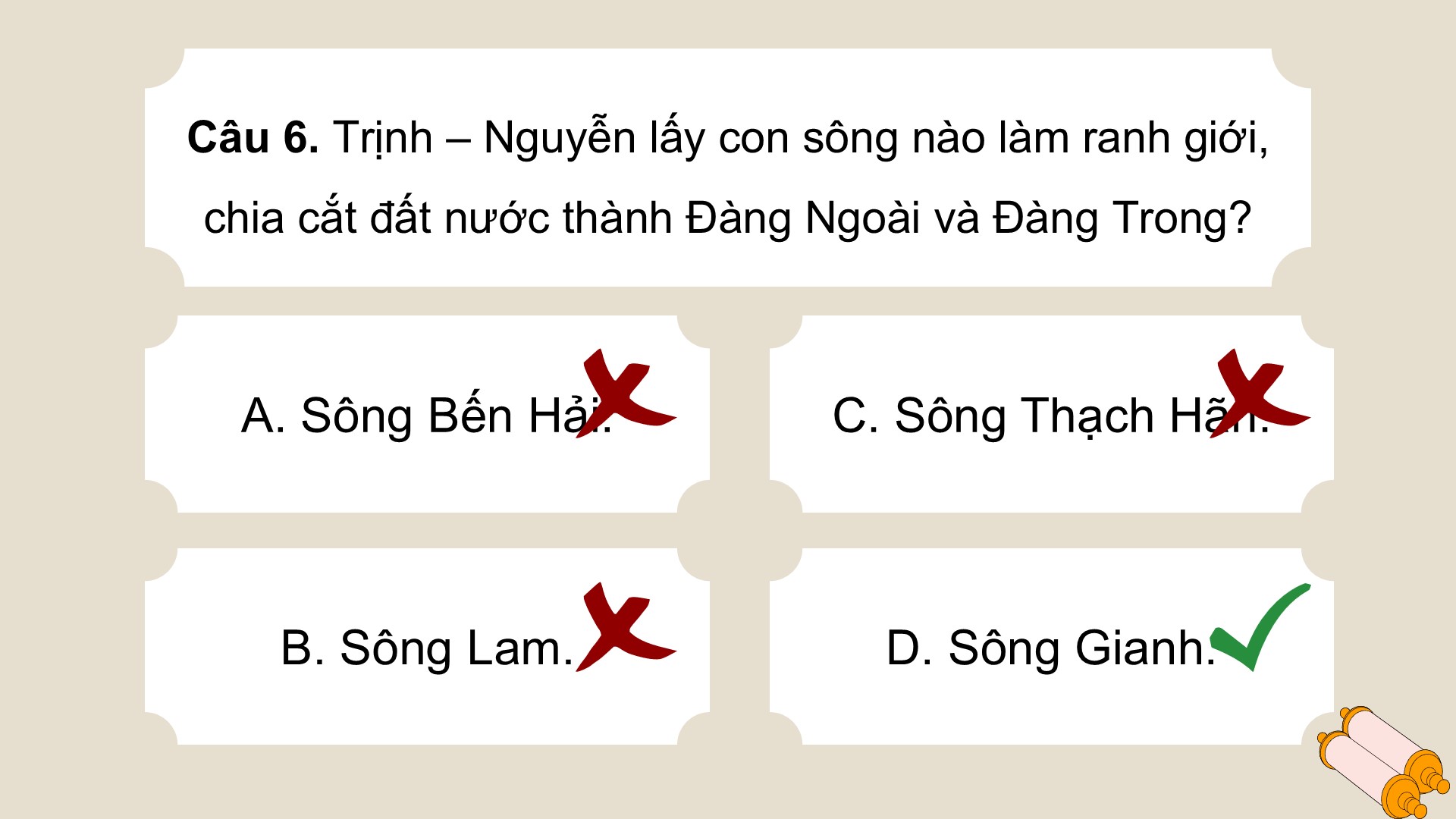 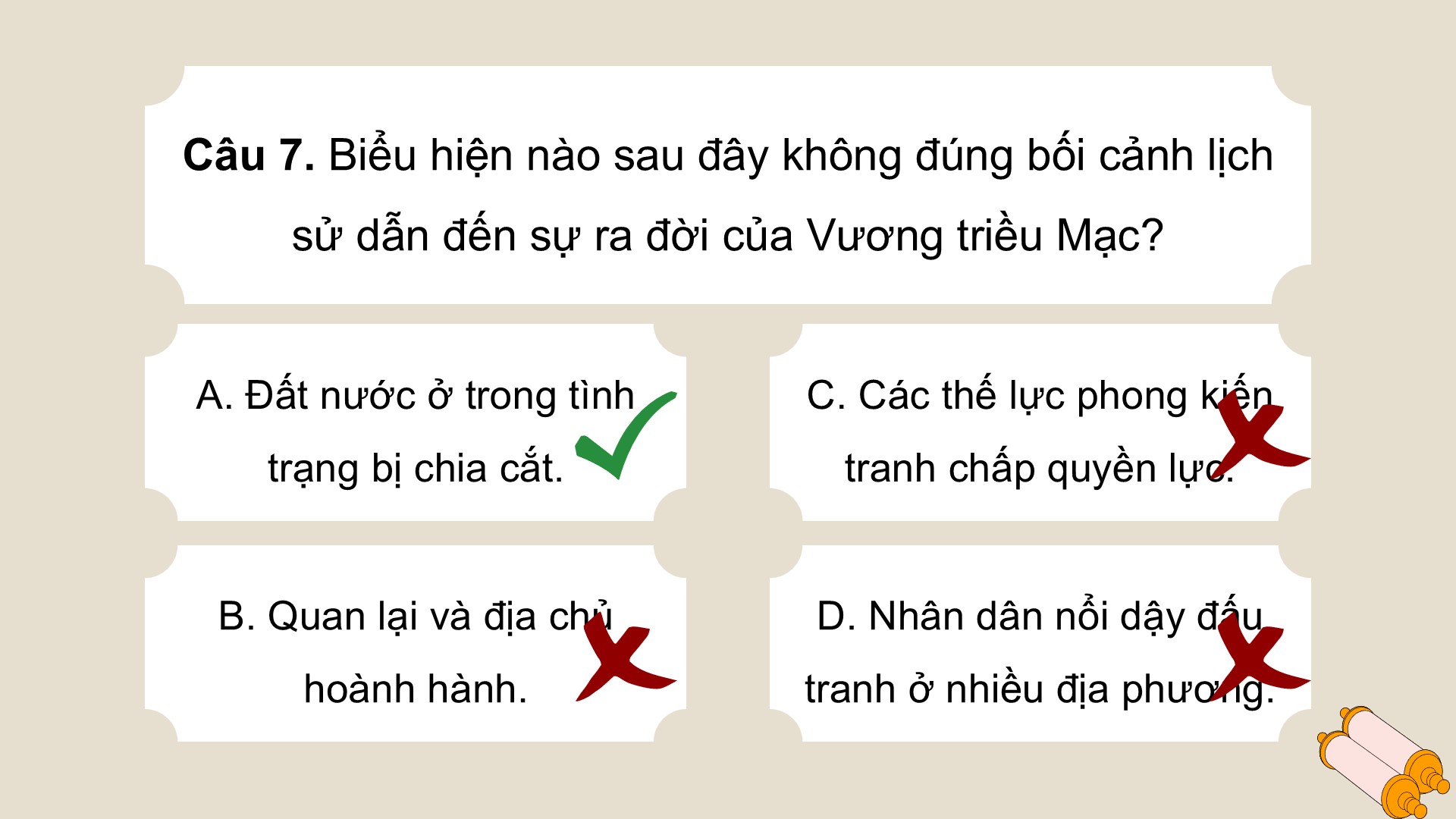 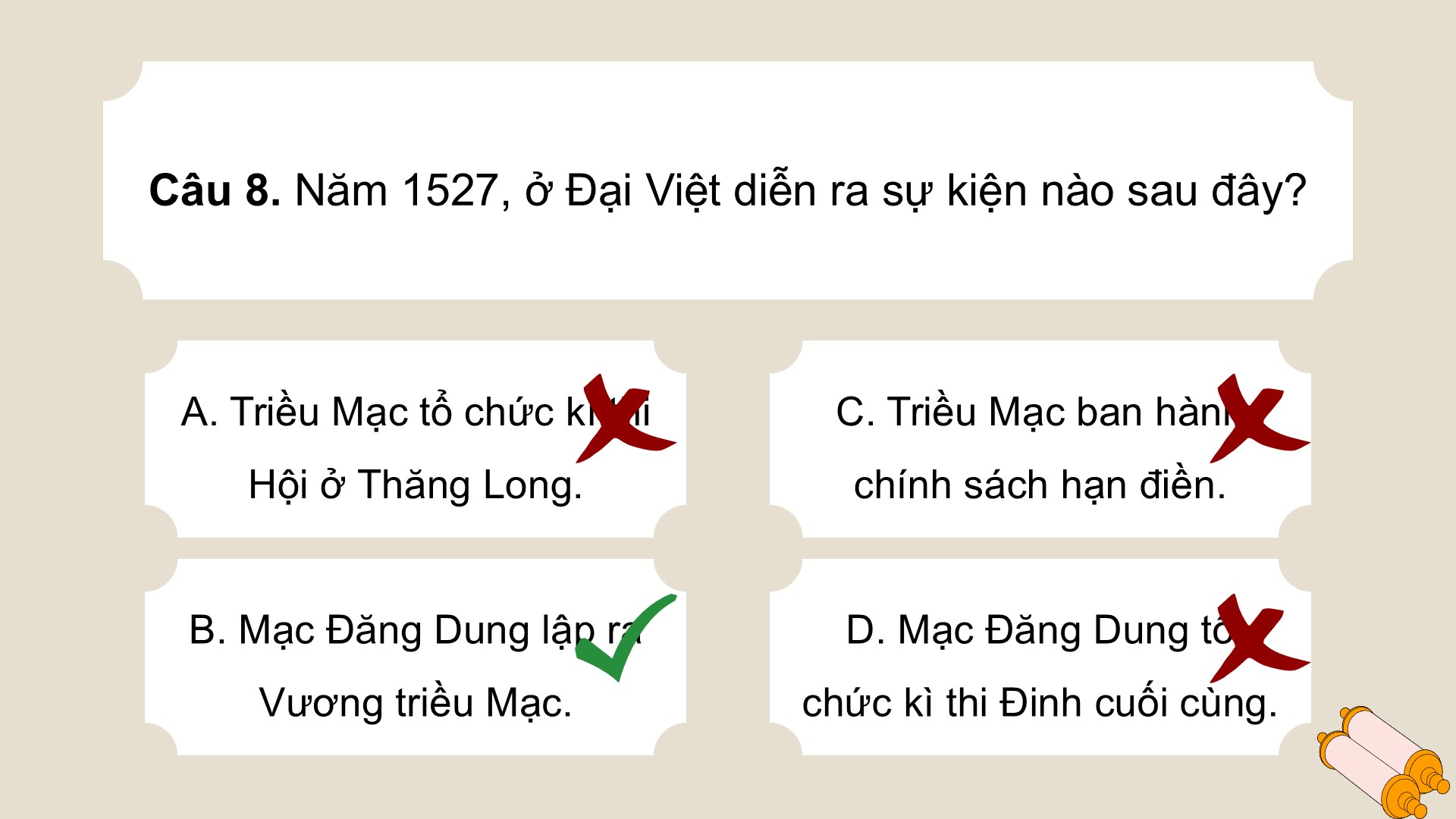 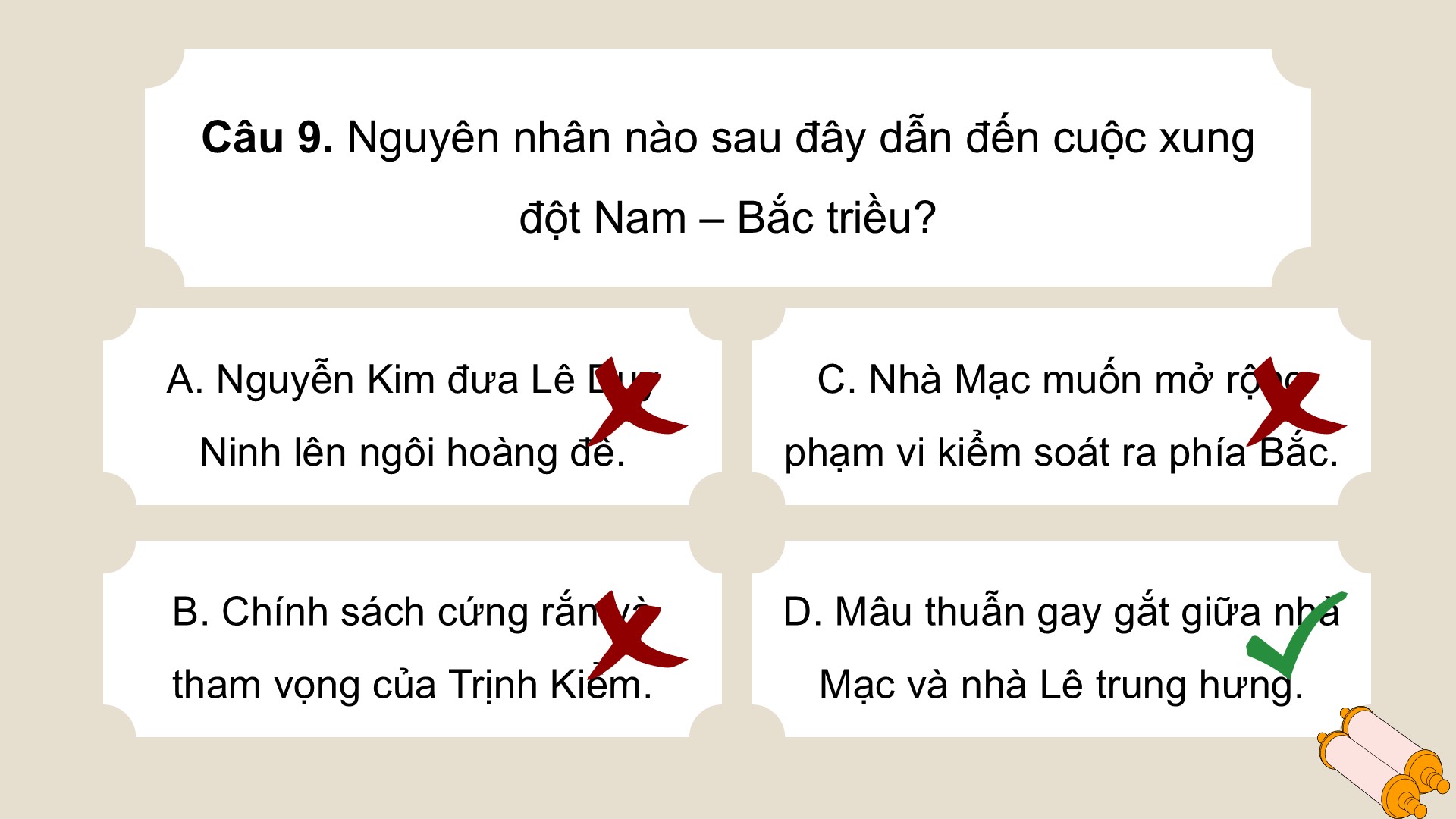 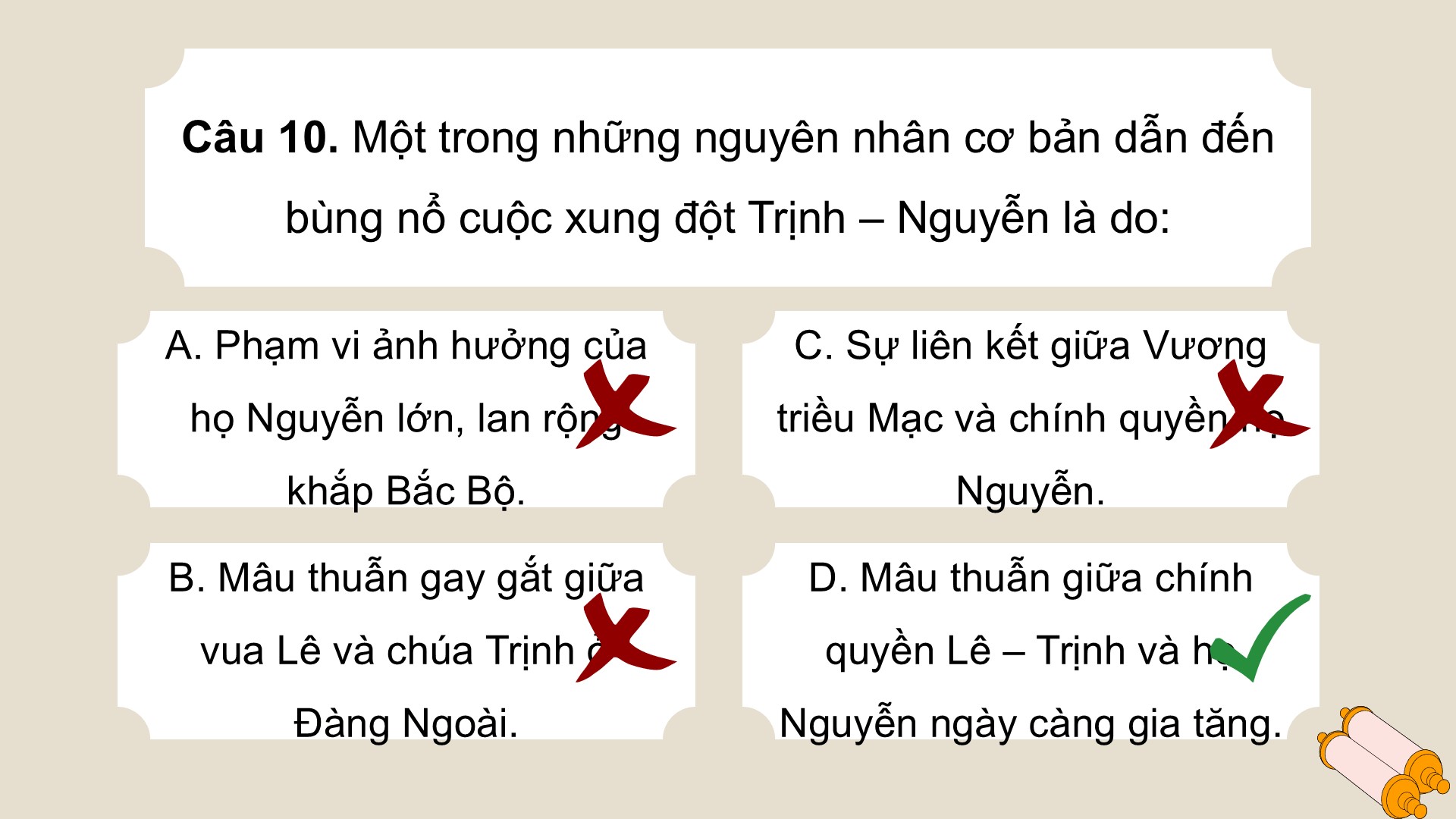 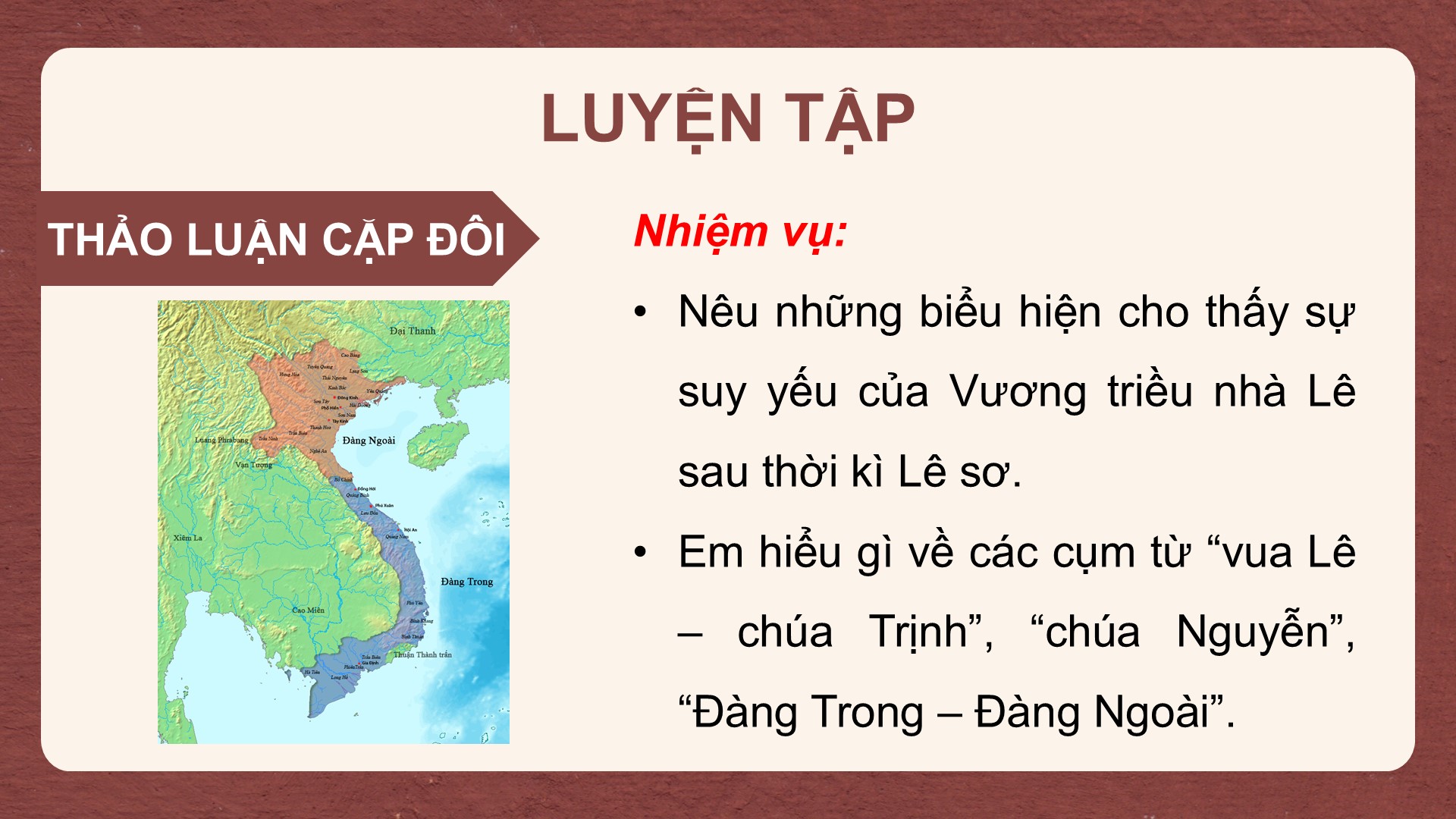 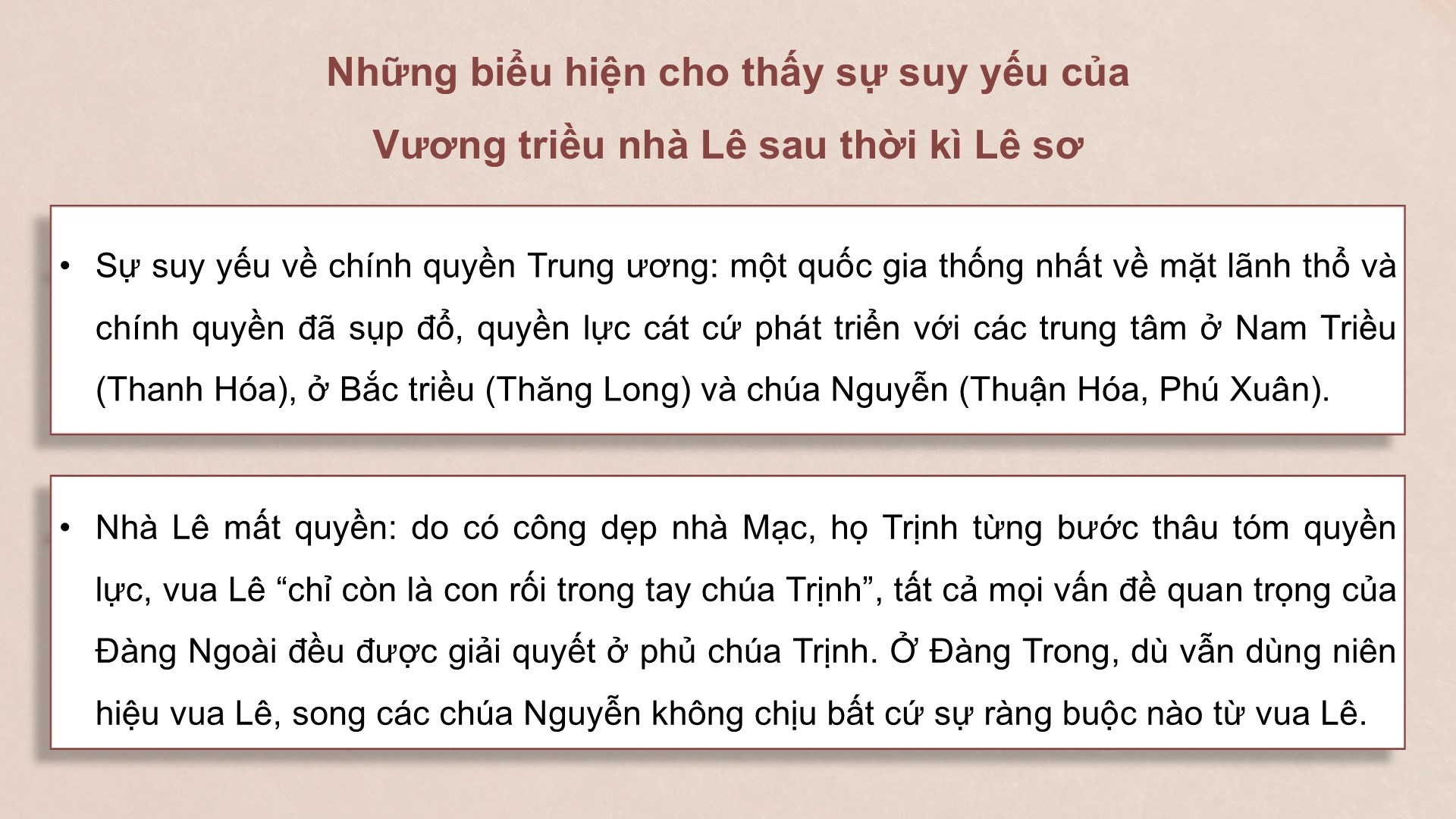 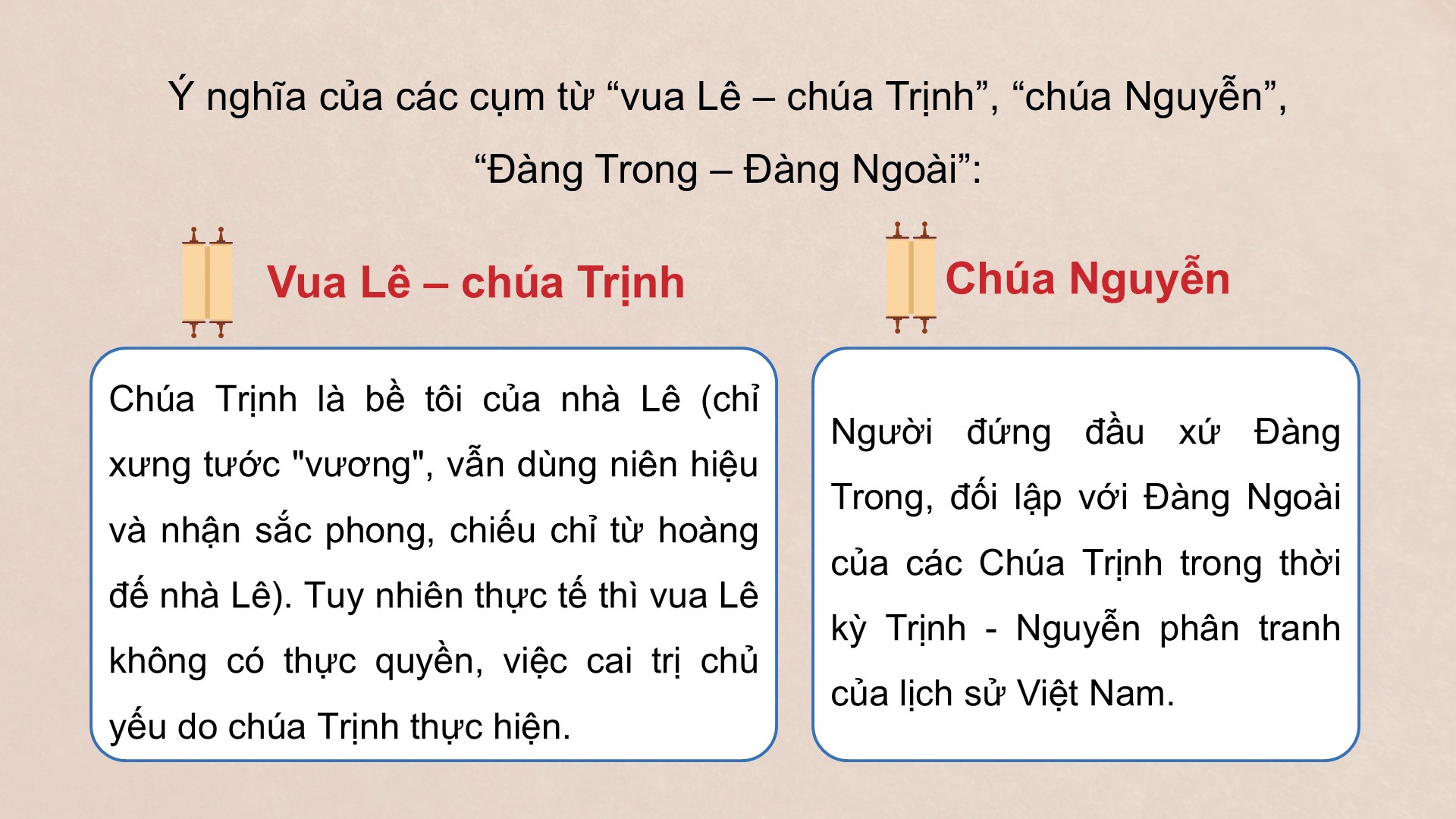 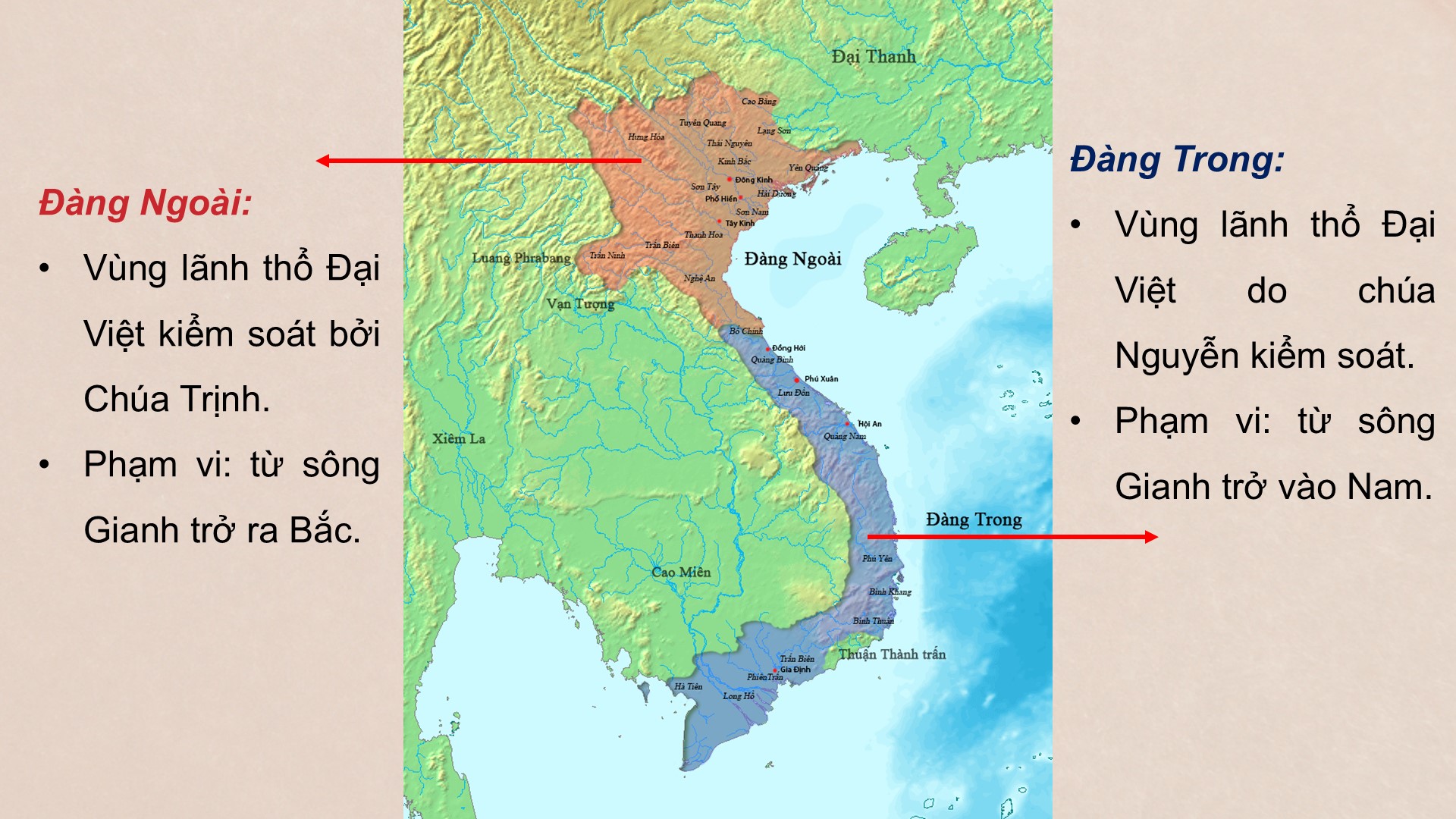 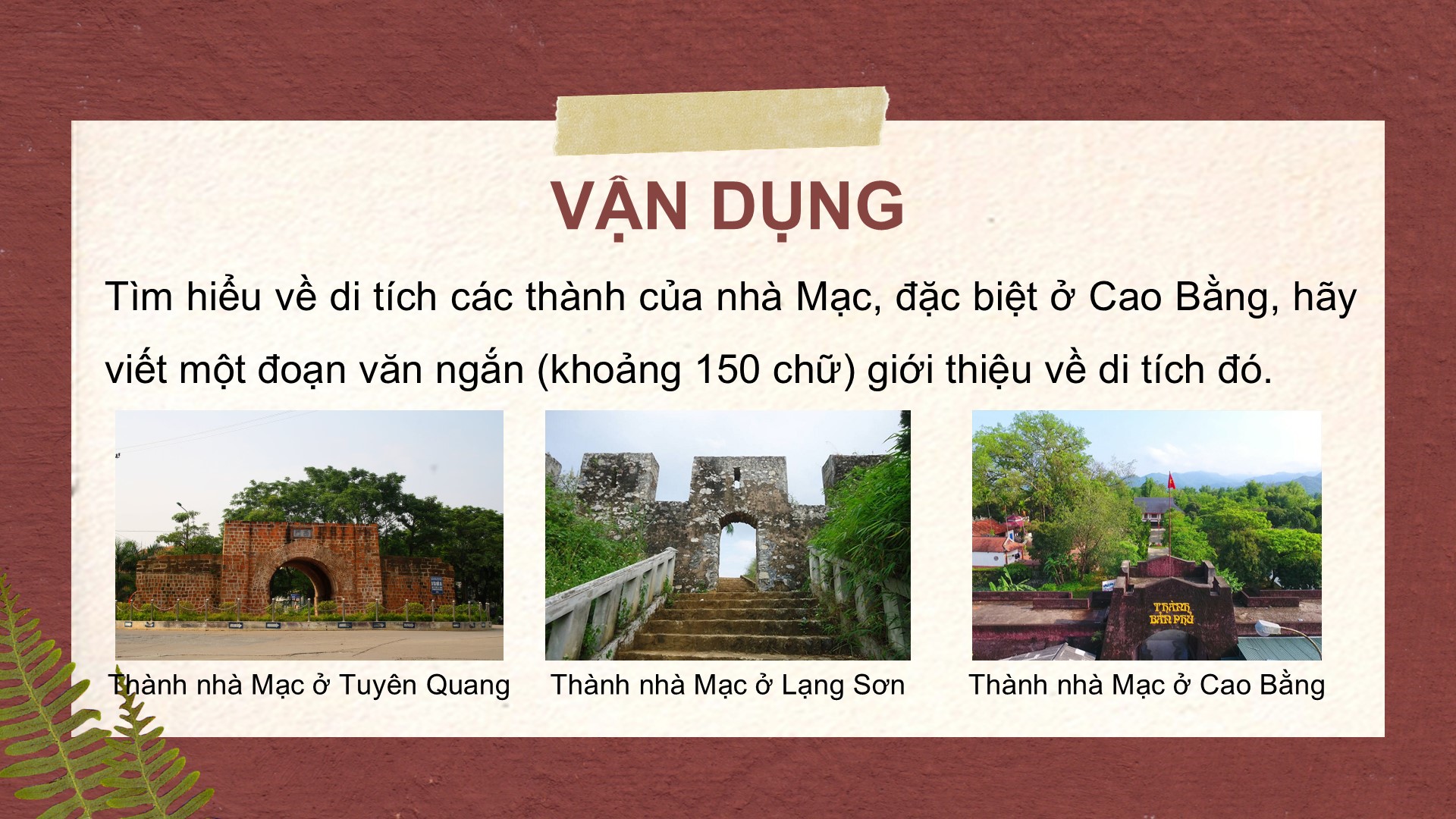 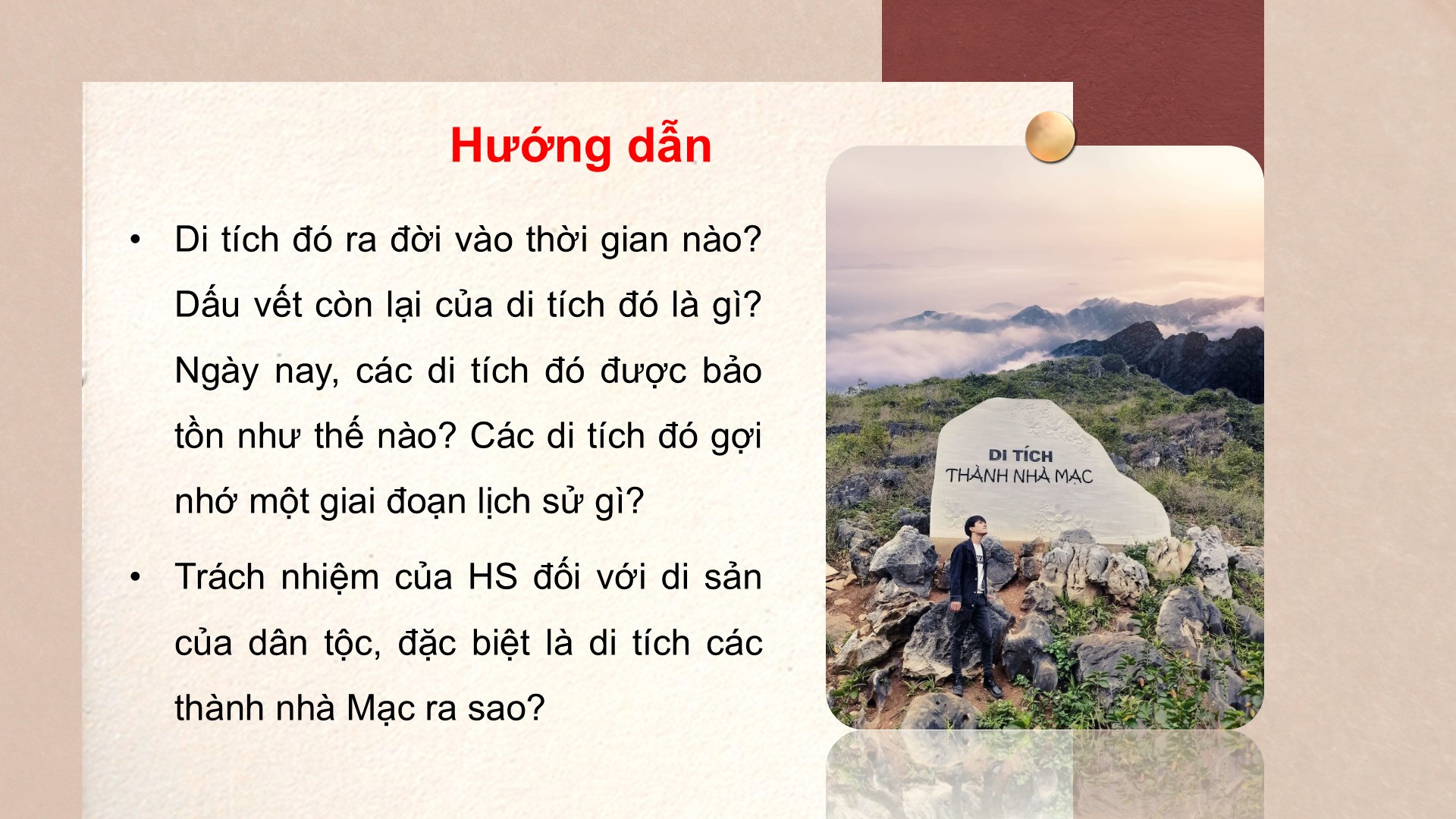 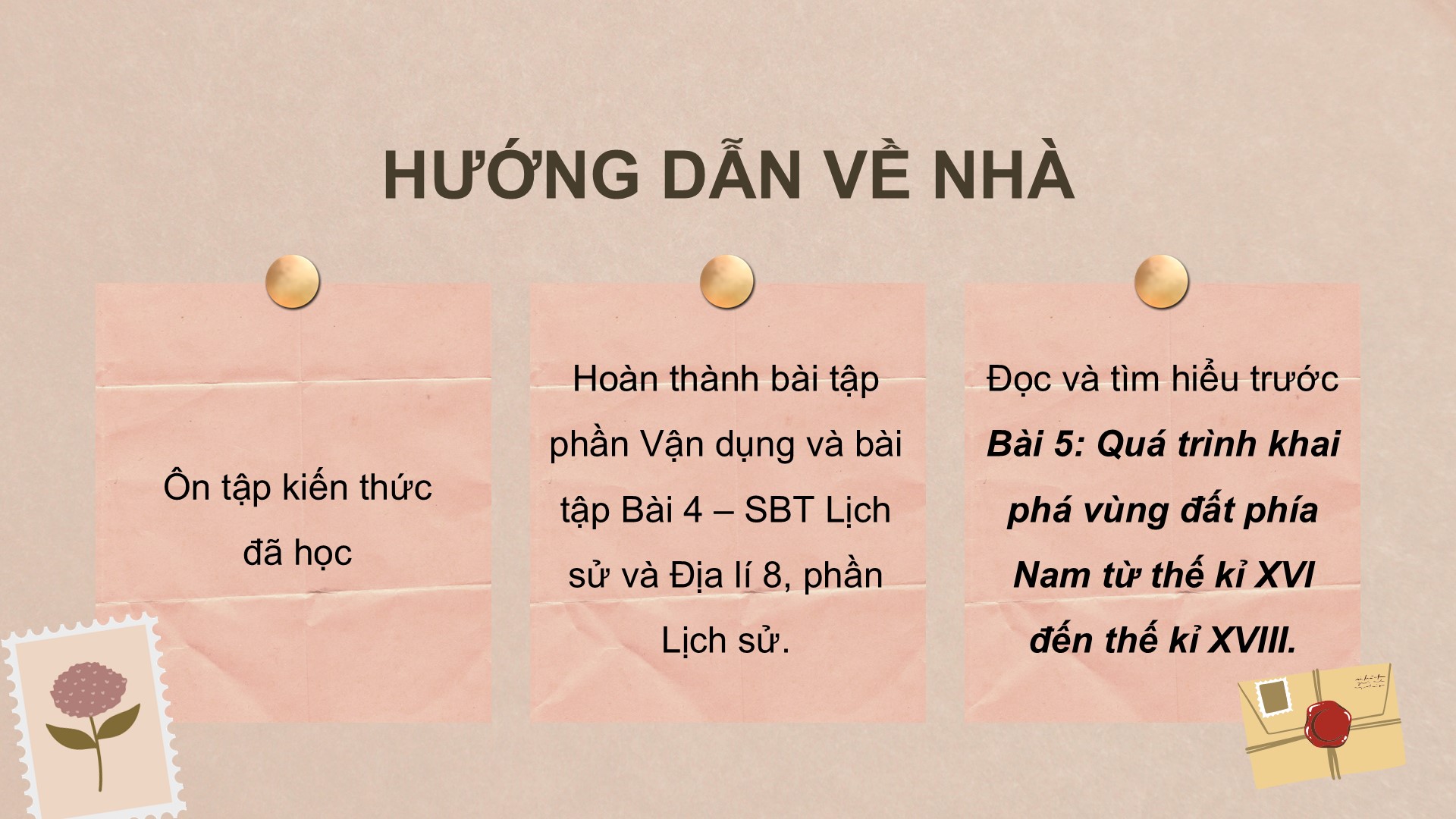 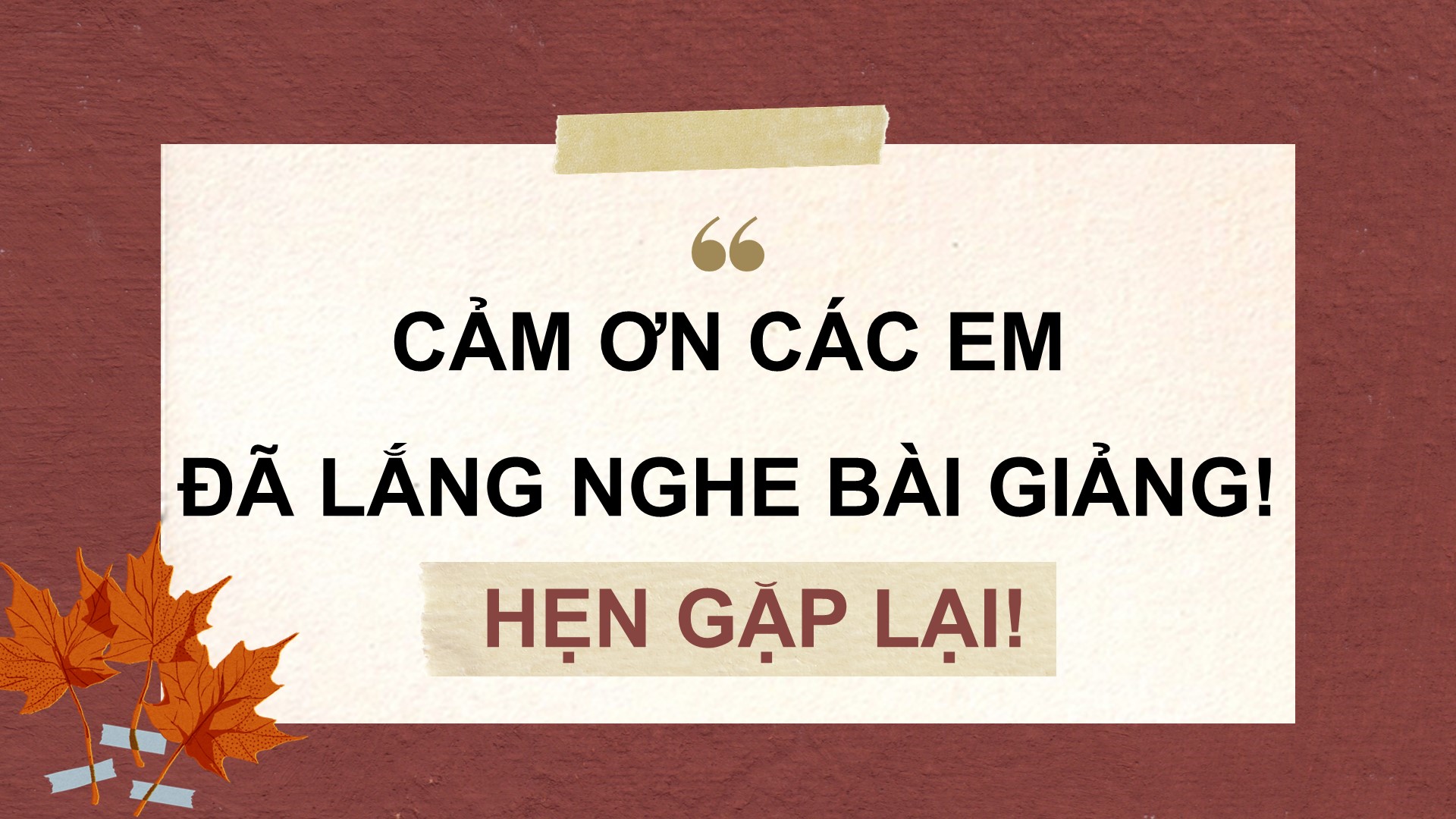 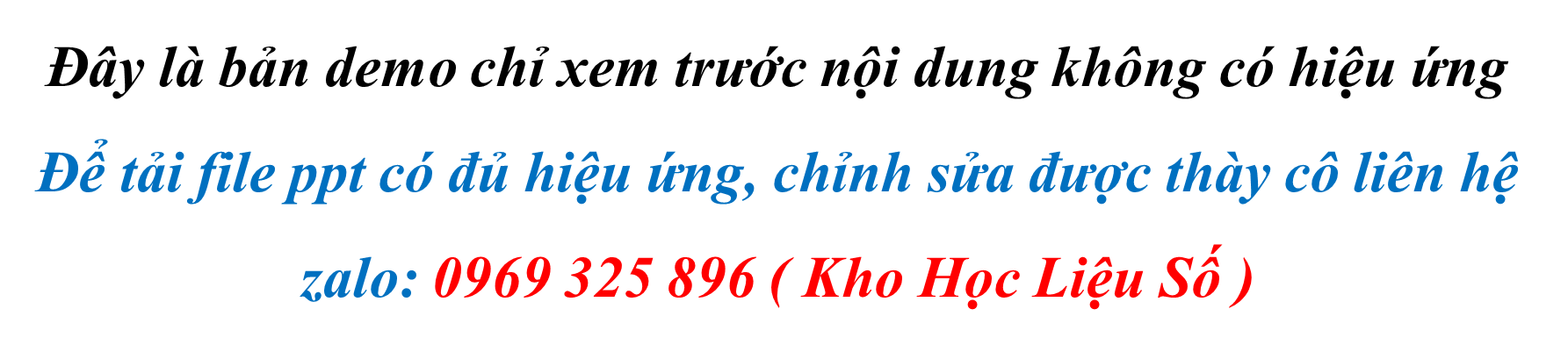 Link xem và tải:
https://tailieugiaovien.edu.vn/subject_lesson/su-8/
https://tailieugiaovien.edu.vn/subject_lesson/dia-8/
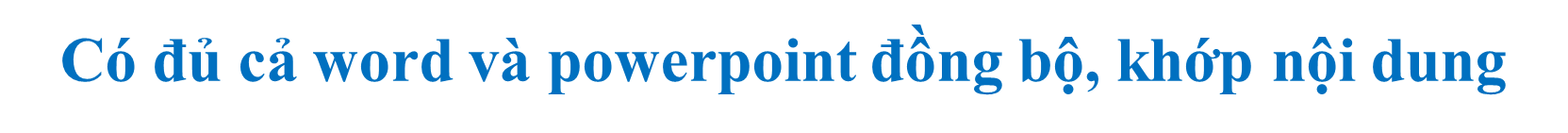 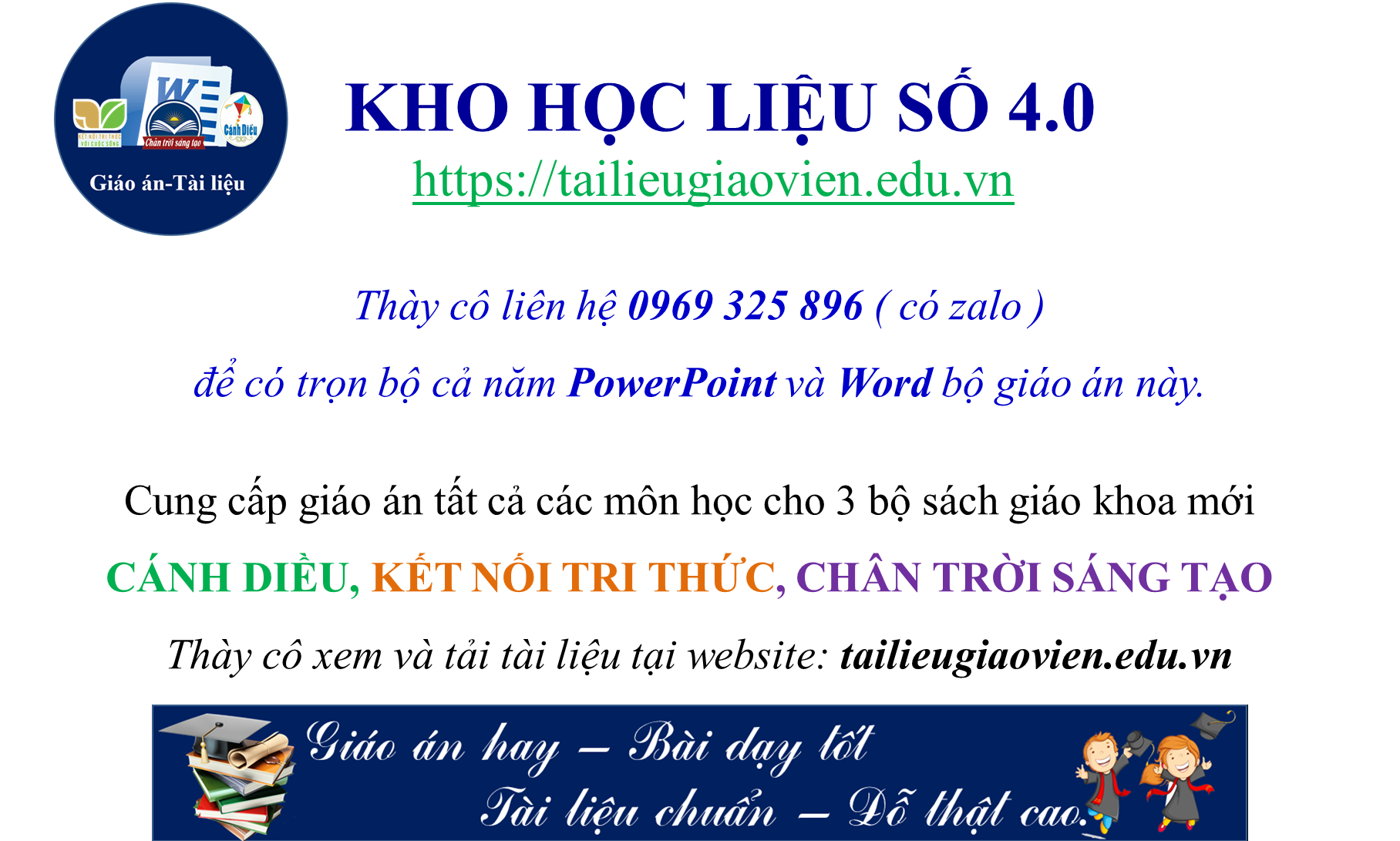